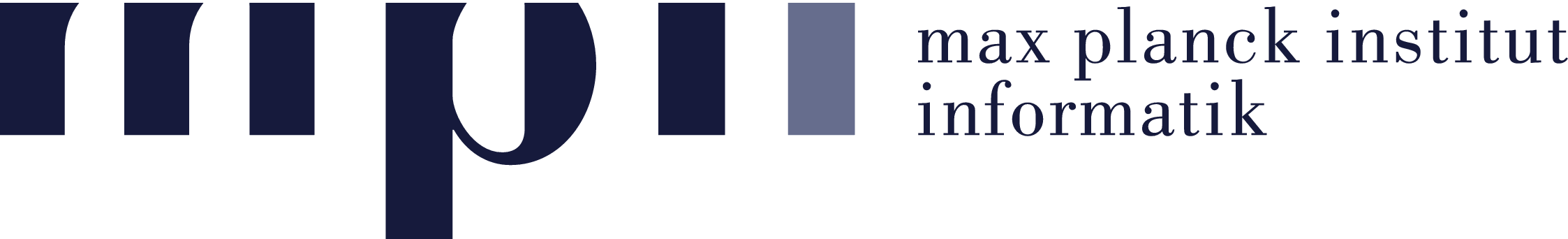 Texture optimization for game engines usinga task-specific visibility metric
Krzysztof Wolski
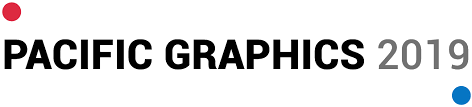 [Speaker Notes: Thank you for the introduction. 
At the very beginning I would like to look at the state-of-the-art of computer games.]
Amazing Graphics in gameS…
GOW4
FF XV
BO III
~113 GB
~250 GB
~148 GB
[Speaker Notes: If there are any gamers in the room I hope they will agree with me that the graphics in the games this days can be really astonishing and even if the global illumination model is quite simplified they still can mimic the real world very well. The games I show here present really high end graphics and look beautiful, but...

Yeah here’s the drawback, the price we need to pay for the visuals.The crisp and detailed environements come with a price of huge file size due to 4K or even 8K resolution textures.
I guess that at least part of the audiance will agree with me that the installation size for these games is ridiculous.

But this is not the only issue...]
...but usually poor performance
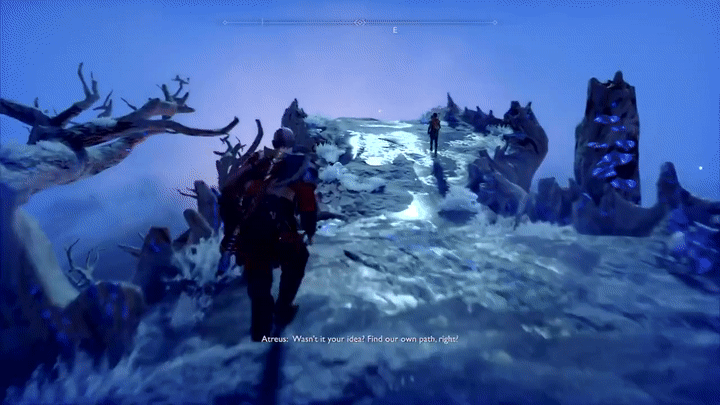 © Sony Interactive Entertainment
[Speaker Notes: When texture size is big, less textures can be fed into the the graphic card memory, which implies some problems.
The textures in the memory need to be swapped in real time. Thanks to that solution we can see problems like in game loading (video), which is not the worst case if it happens in some let’s call it calm situations.
Another solution is even worse – displaying placeholders when the high resolution textures are being laoded on the fly. As we can see this beaks the immersioncompletely and kills the fun of the game. Rage presented here became a legend because of that issue.

We argue that this problem could be solved if there was a tool for selecting optimal texture resolution for partciular game scanrio.But before going to solutions let’s take a look how materials are preapred for games.]
...but usually poor performance
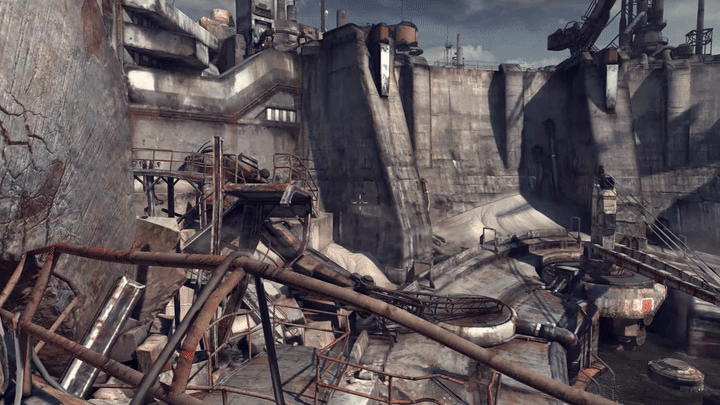 © Bethesda Sofworks
[Speaker Notes: When texture size is big, less textures can be fed into the the graphic card memory, which implies some problems.
The textures in the memory need to be swapped in real time. Thanks to that solution we can see problems like in game loading (video), which is not the worst case if it happens in some let’s call it calm situations.
Another solution is even worse – displaying placeholders when the high resolution textures are being laoded on the fly. As we can see this beaks the immersioncompletely and kills the fun of the game. Rage presented here became a legend because of that issue.

We argue that these problems could be solved if there was a tool for selecting optimal texture resolution for partciular game scanrio.But before going to solutions let’s take a look how materials are preapred for games.]
PBR workflow
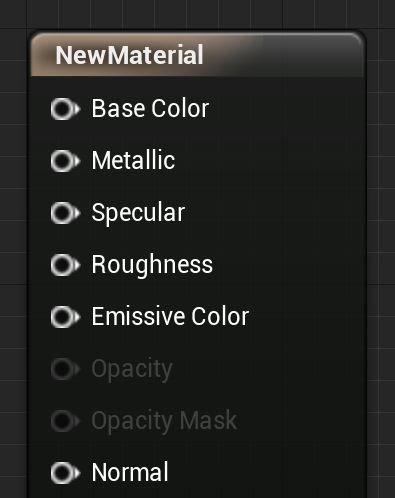 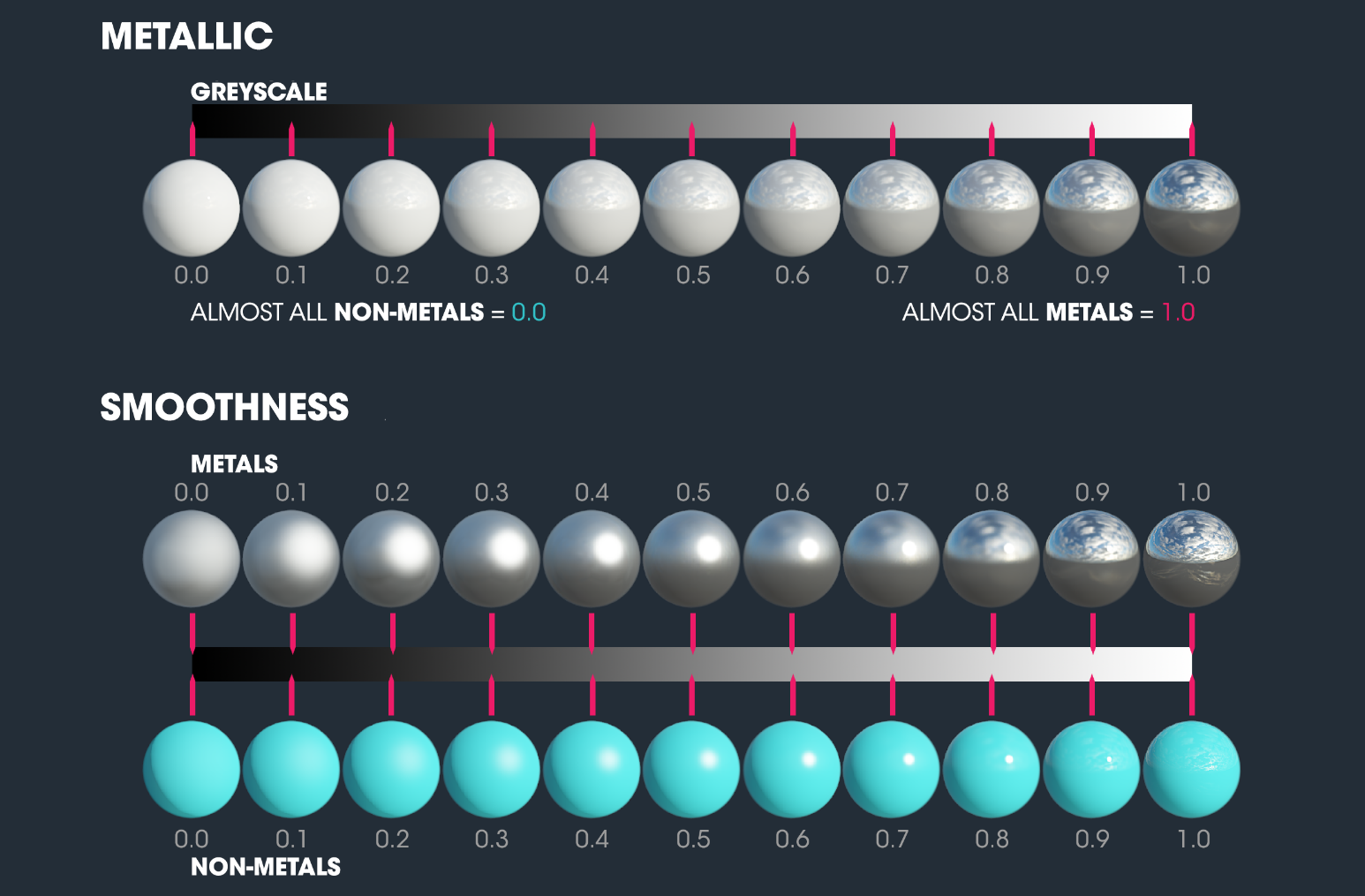 © Epic Games, Inc
© UnityTechonologies
[Speaker Notes: These days the PBR workflow has become very popular.The concept is very simple and allows to model most of the real-life existing materials using only 3 parameters: Base color (albedo), metallic which describes how metallic the surface is and Roughness (which tells how rough or smooth the surface is.
For faking little geometrical details normal maps are also used.

In our study we considered only Albedo and Normal textures, but the method can be extended also to other texture types.
So how could select the optimal texture resolution?]
PBR workflow
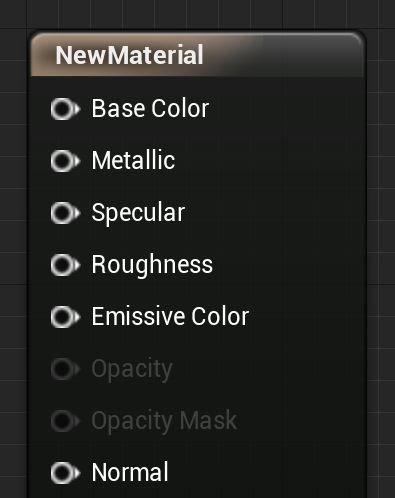 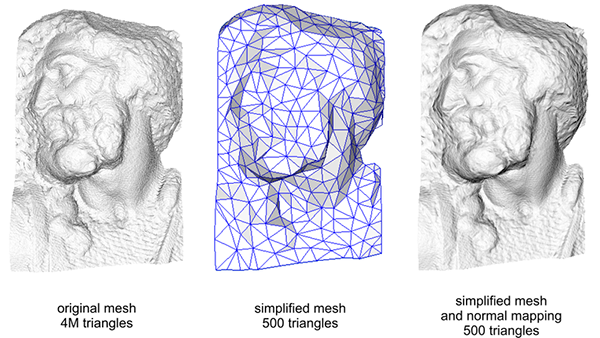 © Epic Games, Inc
[Speaker Notes: These days the PBR workflow has become very popular.The concept is very simple and allows to model most of the real-life existing materials using only 3 parameters: Base color (albedo), metallic which describes how metallic the surface is and Roughness (which tells how rough or smooth the surface is.
For faking little geometrical details normal maps are also used.

In our study we considered only Albedo and Normal textures, but the method can be extended also to other texture types.
So how could select the optimal texture resolution?]
IMAGE QUALITY METrics
distorted image
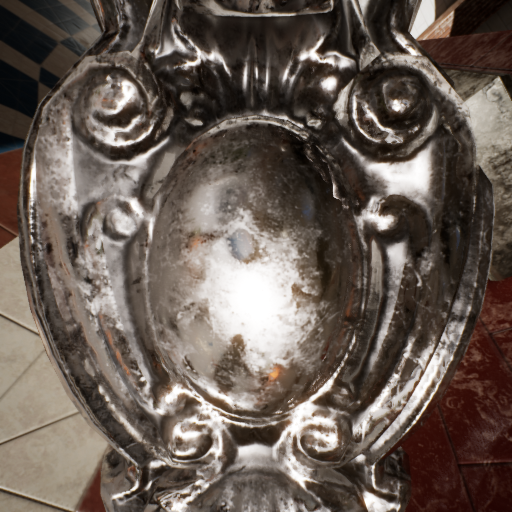 RMSE
PSNR
SSIM
reference image
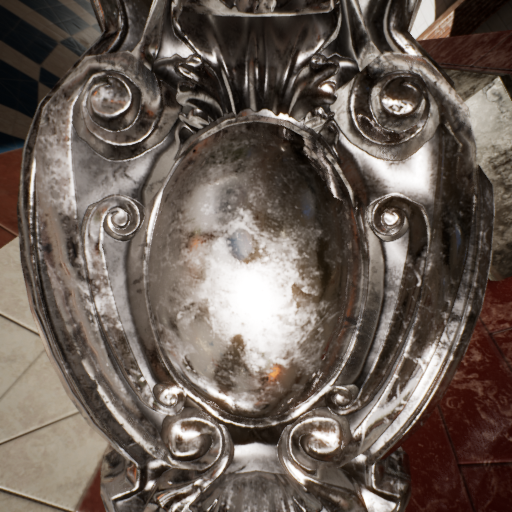 32.11
0.77
17.96
[Speaker Notes: In theory we could use one of the existing metrics.
And when I say metrics a lot of you probably think about RMSE, PSNE or SSIM.And you’re right these are metrics that many people use, but we’re not going to do that. Why?
Let’s look at the example. We feed the metrics with the distorted and the reference images and these are the results we get.I think you will agree with me, that it is quite difficult to use this information to decided whther distrotions are visible or not.So what should we use?]
IMAGE visibility metrics
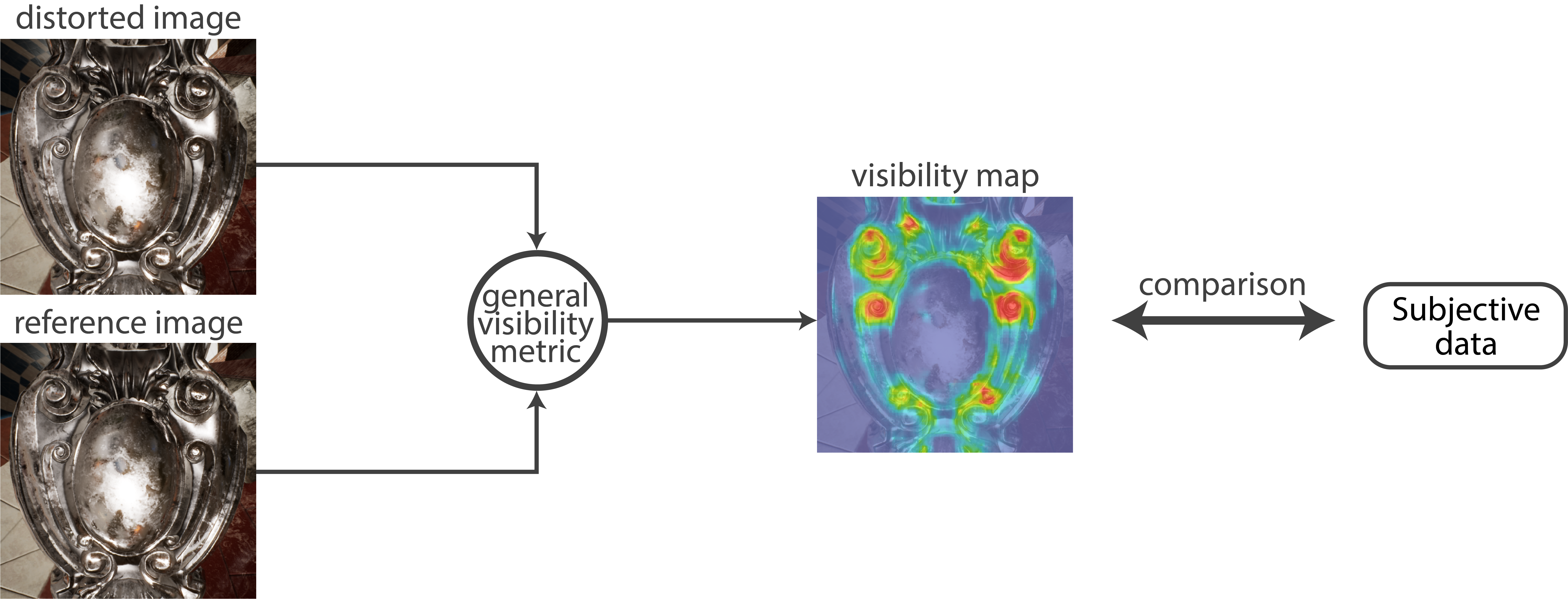 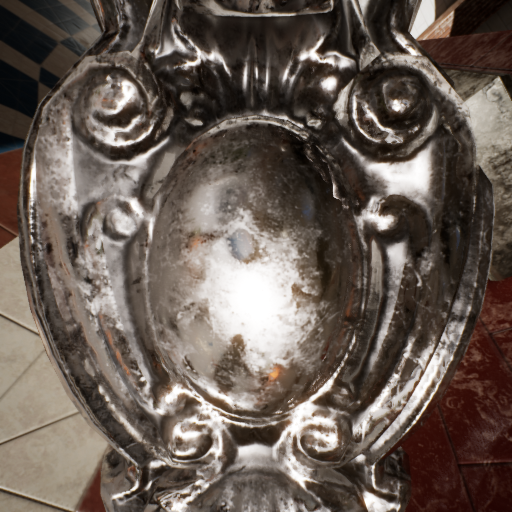 General visibility metrics: CNN-GP (Wolski et al. 2018), HDR-VDP (Mantiuk et al. 2011), Butteraugli (Google)
[Speaker Notes: The visibility metrics!As the result they return a visibility map instead of a single value.But this is not the only difference. The maps are perceptually scaled what means that every pixel inform us about the probability of noticing the distortion in this particular area.We decided to use 3 metrics from our previous study which had best accuracy: CNN-GP, HDR-VDP and Butteraguli.]
Dataset creation
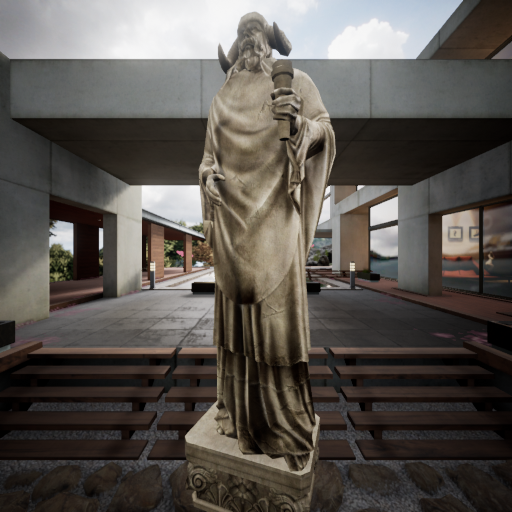 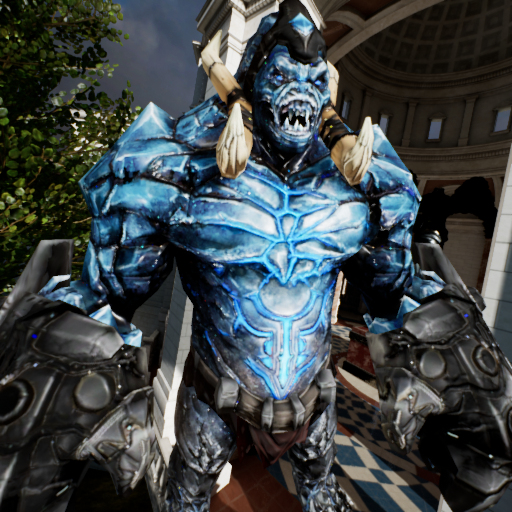 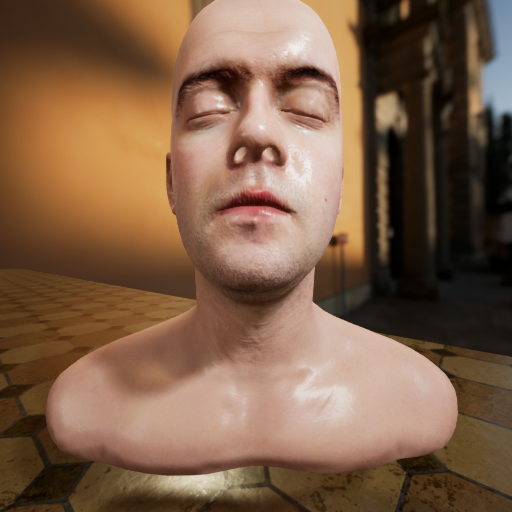 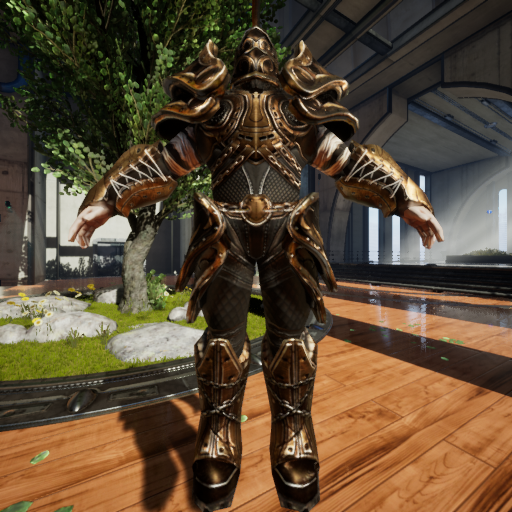 127scenes
33 unique objects
1-2camera poitions
1-5downsamplingratios
[Speaker Notes: First we need some data to check whether these metrics can be used directly.
For our study we prepared a dataset consisiting 33 different 3d models.We rendered each model from 1 or 2 different point of view with different lighting conditions.We also used different downsampling ratios for Albedo and Normal textures, so we downsamples either only Albedo texture or Normal, both same time or downsampling one texture more than the other.As result we got 127 unique scenes.]
dataset creation
6477 images
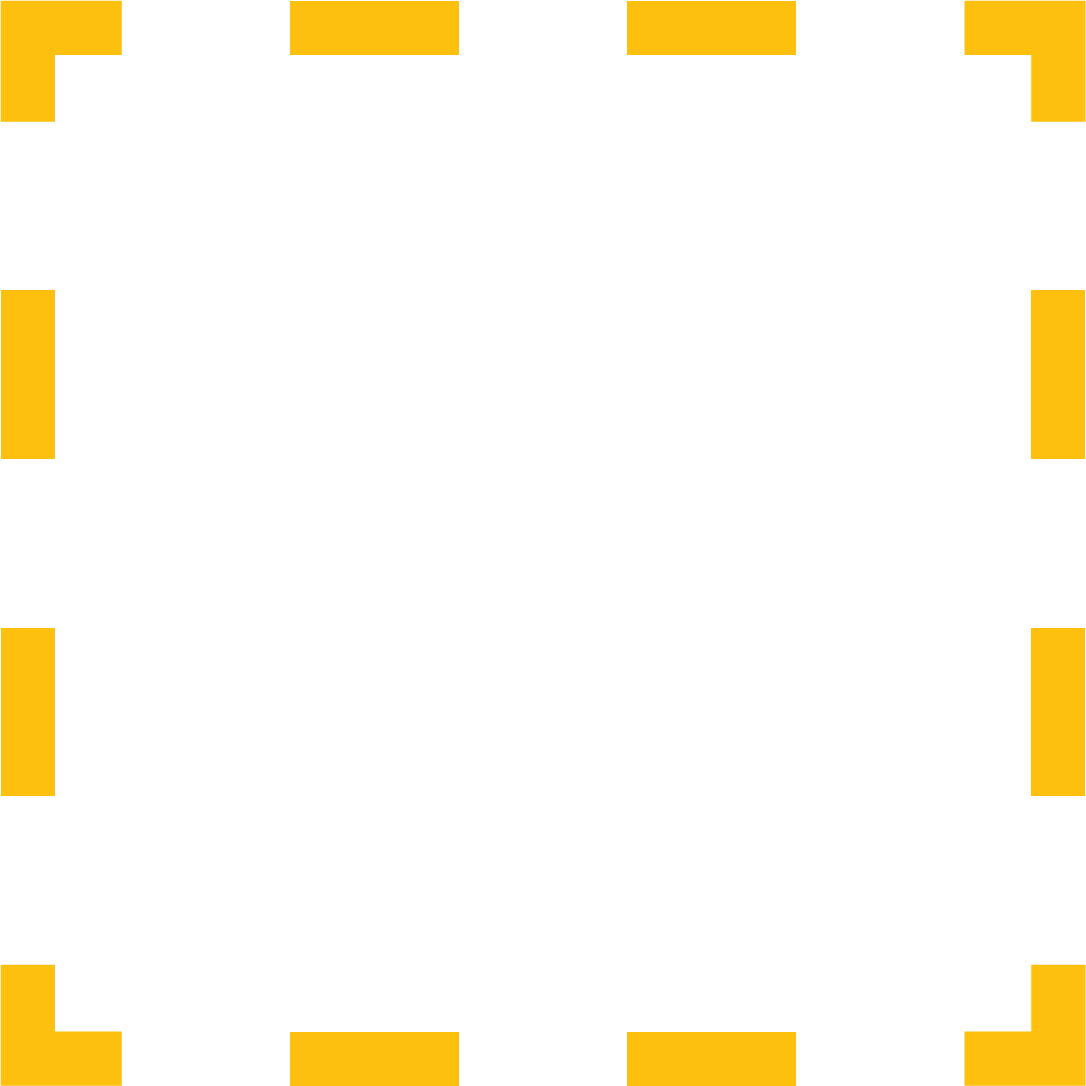 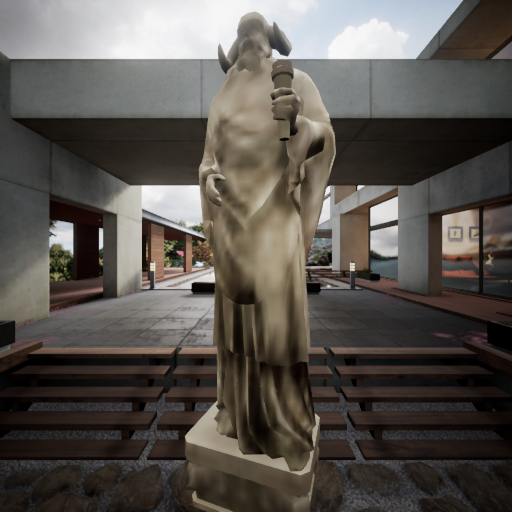 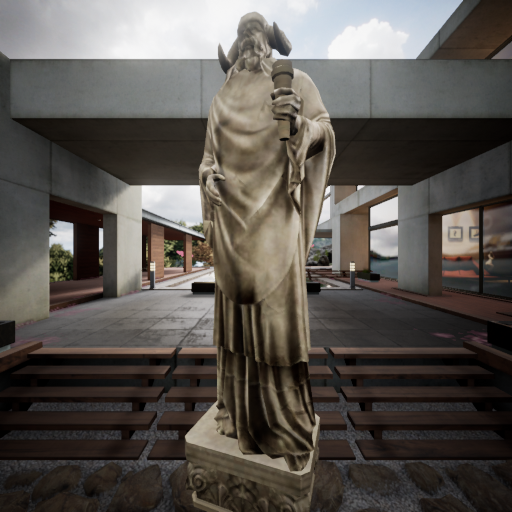 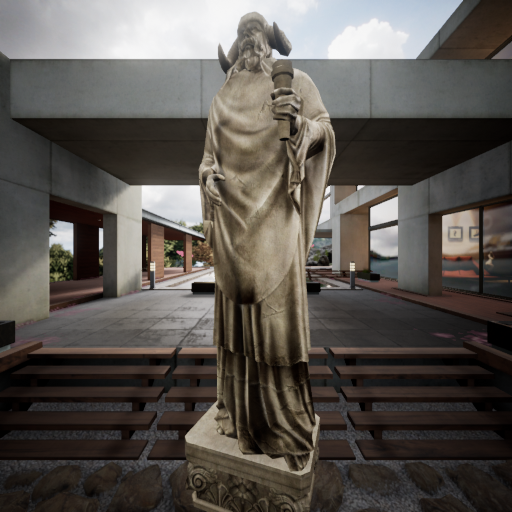 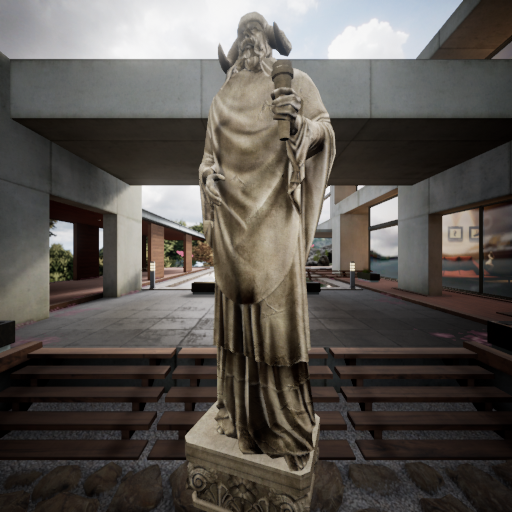 TEXTURE RESOLUTION
64
step: 20
1024
[Speaker Notes: Then every scene was rendereed with 51 different texture resolution variants from 24 x 24 pixels to 1024 x 1024 pixels with a step of 20. which gave use 6447 mages.As the afrementioned metrics are full-reference metrics we chose the highest resolution as our reference.]
Pilot Experiment
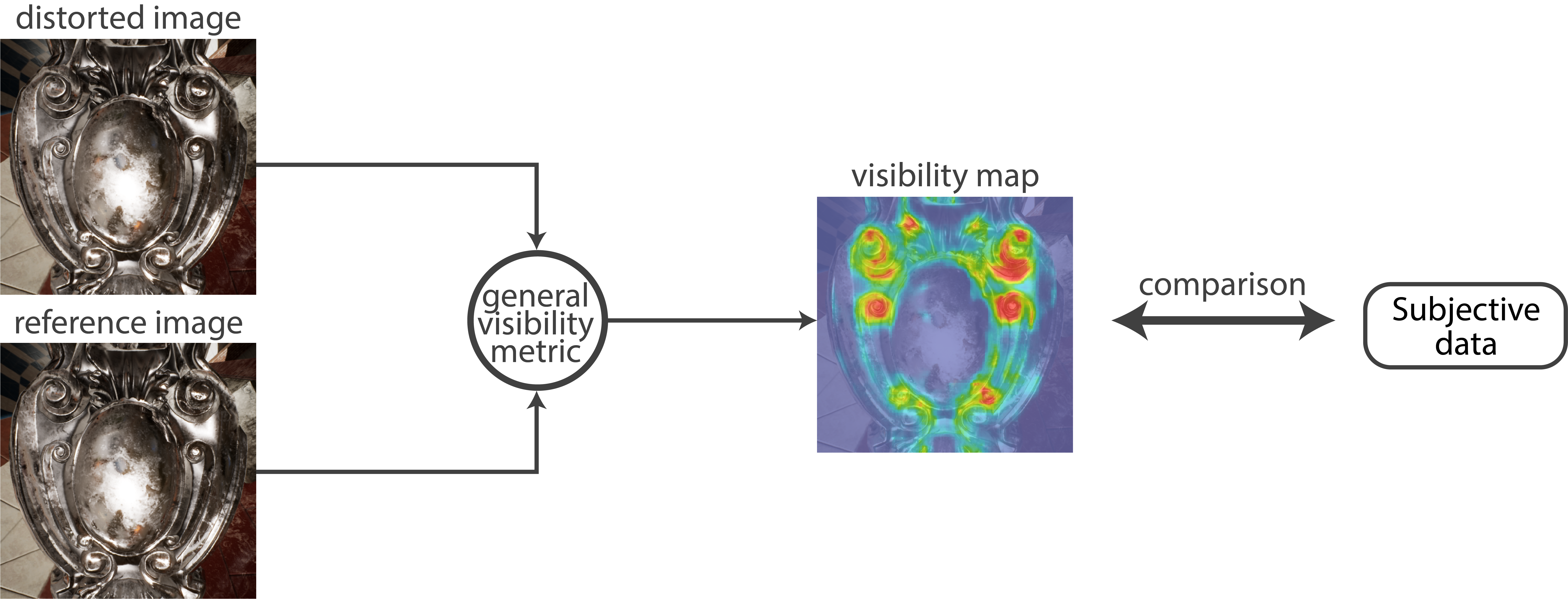 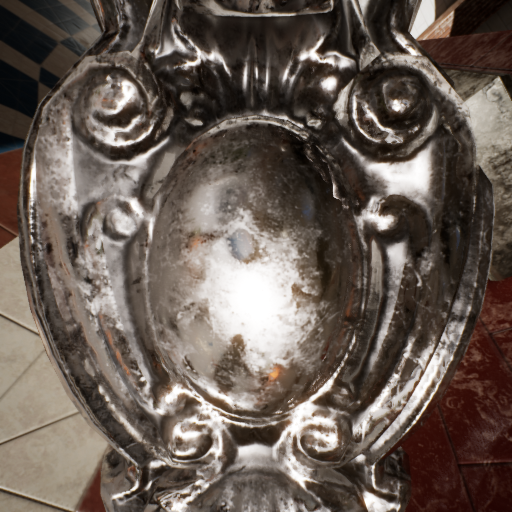 General visibility metrics: CNN-GP (Wolski et al. 2018), HDR-VDP (Mantiuk et al. 2011), Butteraugli (Google)
[Speaker Notes: We decided to run a pilot experiment to see whether the existing visibility metrics can be used for selecting optimal texture size.
We decided to choose three exisiting visbility metrics which had the best accuracy in our previous study.
So first we feed the metric with reference and distorted image. The result of such operation is a visibility map.]
Pilot Experiment - pooling
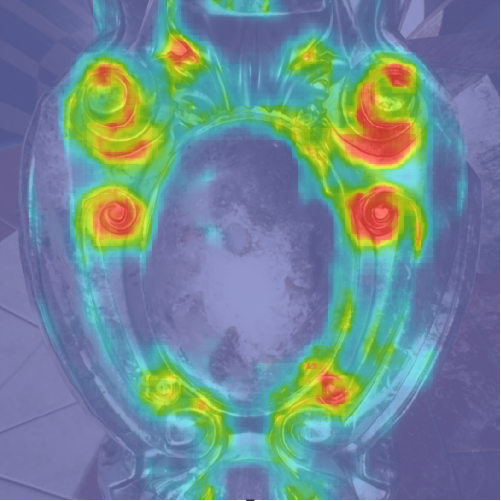 1.0
Max
[Speaker Notes: The visbility mapis  a form of local information about the image distortion.
In such maps every pixel gives information about probability of distortion detection.
To make the decision easier weather distortion is visible or not we need to pool the values to just one probability value.For this purpose we used a max value of the image following previous studies.]
Pilot Experiment – final decision
[Speaker Notes: Once we have pooled probability we still need to make a decision whether distortion is visible or not.
For this step we chose a threshold of a probability detection equal 0.2.
This corresponds to the observation that 20% of population is able to see the distortion.
Of course this probability threshold can be steer according to the preferences.
Giving lower threshold results are more conservative and in opposite case materic allows for more distorted textures.]
Pilot Experiment – Results
Reference
Optimized textures
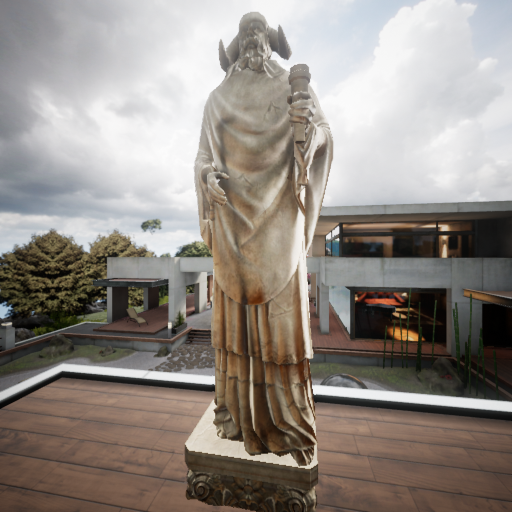 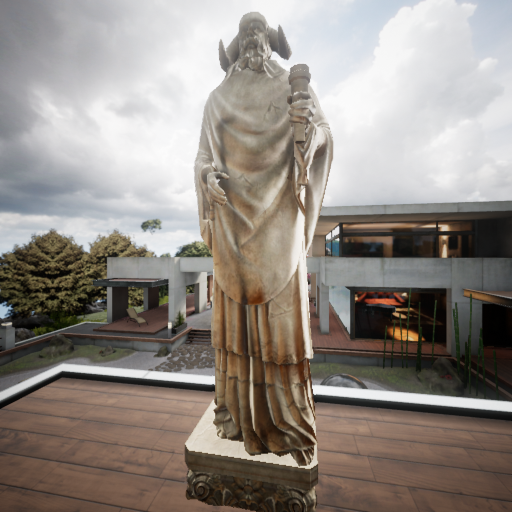 Albedo: 1024 x 1024Normal: 1024 x 1024
Albedo: 1024 x 1024Normal: 1024 x 1024
[Speaker Notes: So when we compared the reference image (1K textures) with the image rendered with textures propsed by the metric, we got very good fit. 
Does it work though? Not really. Metric seemed to be too sensitive and didn’t allow to lower the resolution of textures. It was still too conservative.]
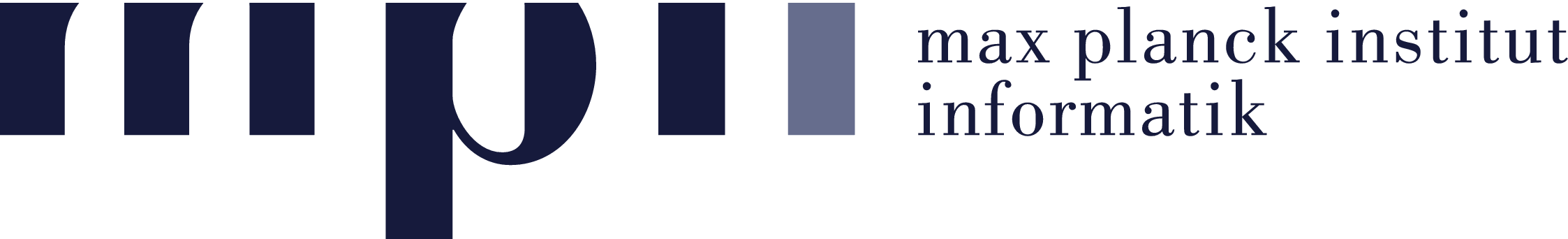 SOLUTION?
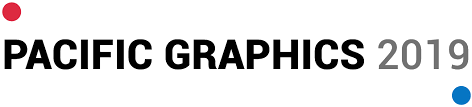 [Speaker Notes: One of the obvious solutions is to train the metrics for selecting texture resolution same way as it was done in the previous study.Before though, we should see how thetraining data is being collected.]
Experimental study – Previous work
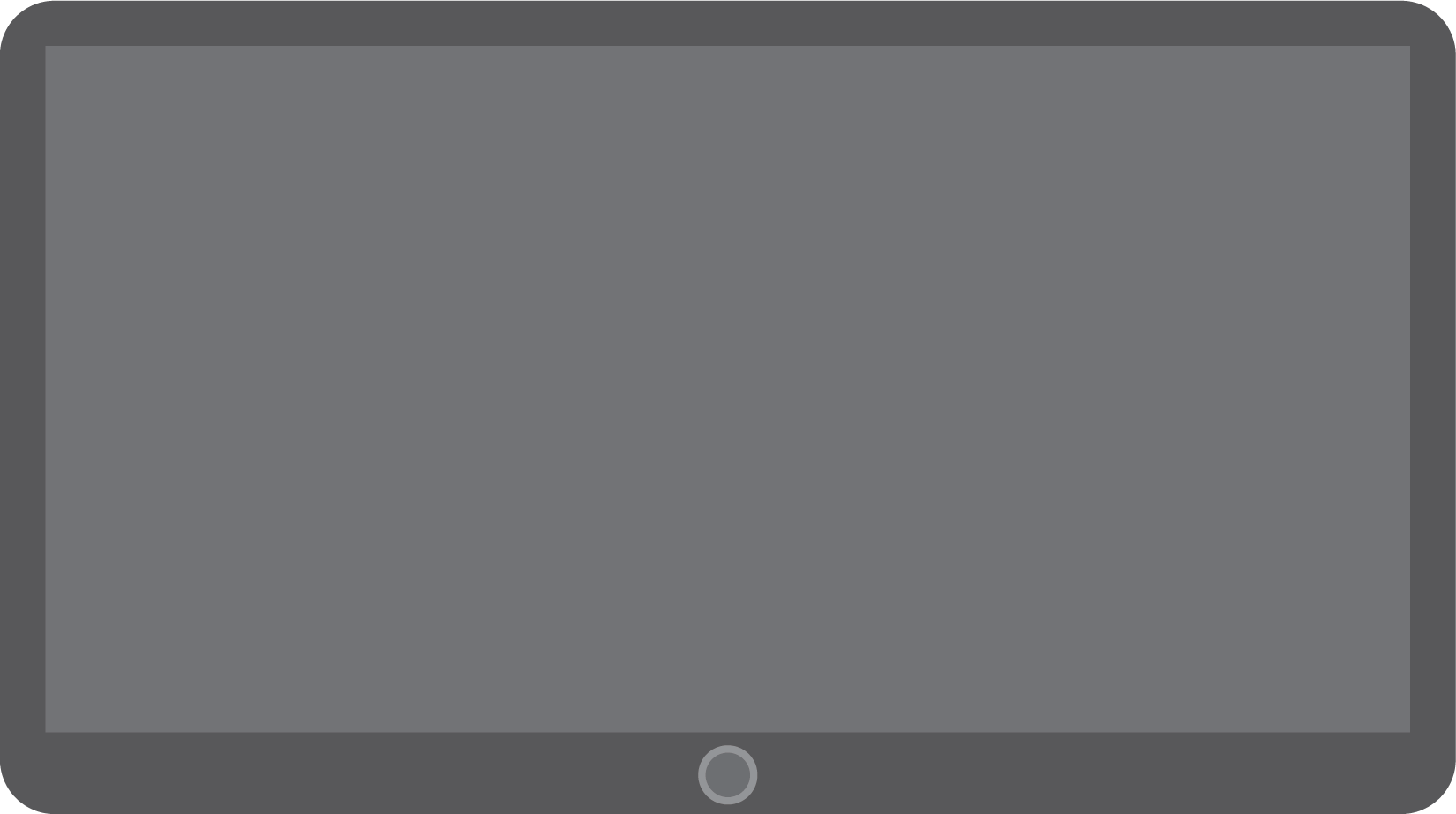 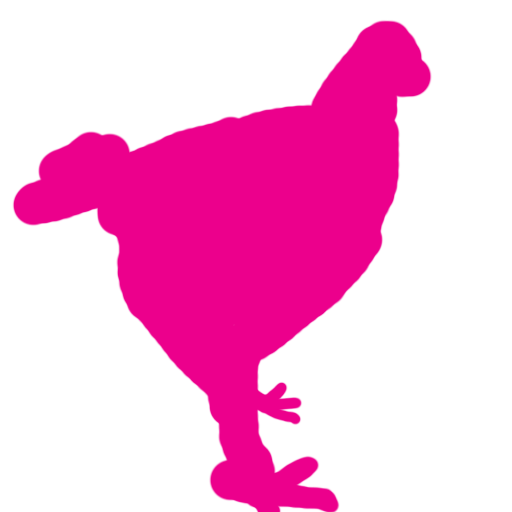 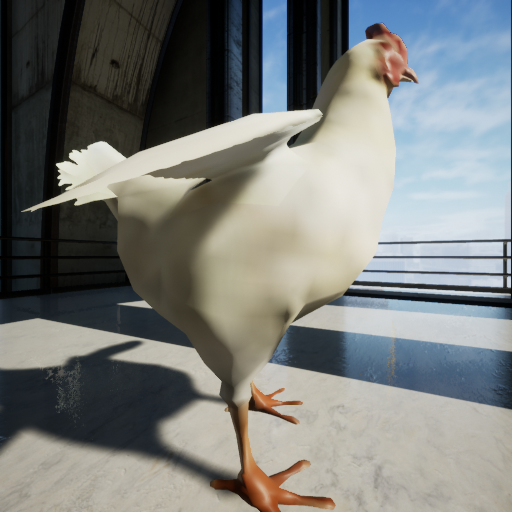 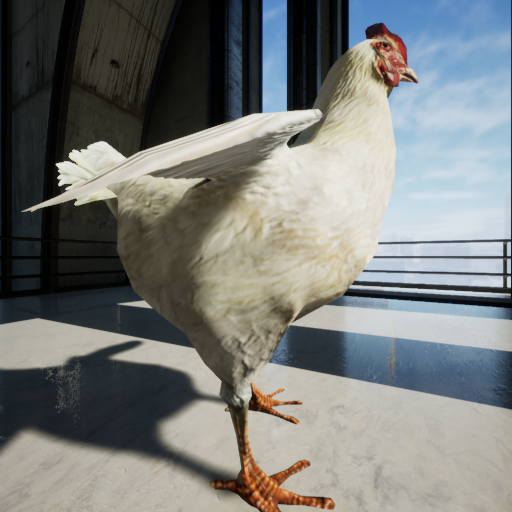 Paint all visible distortions
[Speaker Notes: In our previous study we used a painting interface for collecting such data.We displayed to the user  a distorted and reference image.The user’s task was to paint carefully all visible differences.]
Experimental study – Previous work
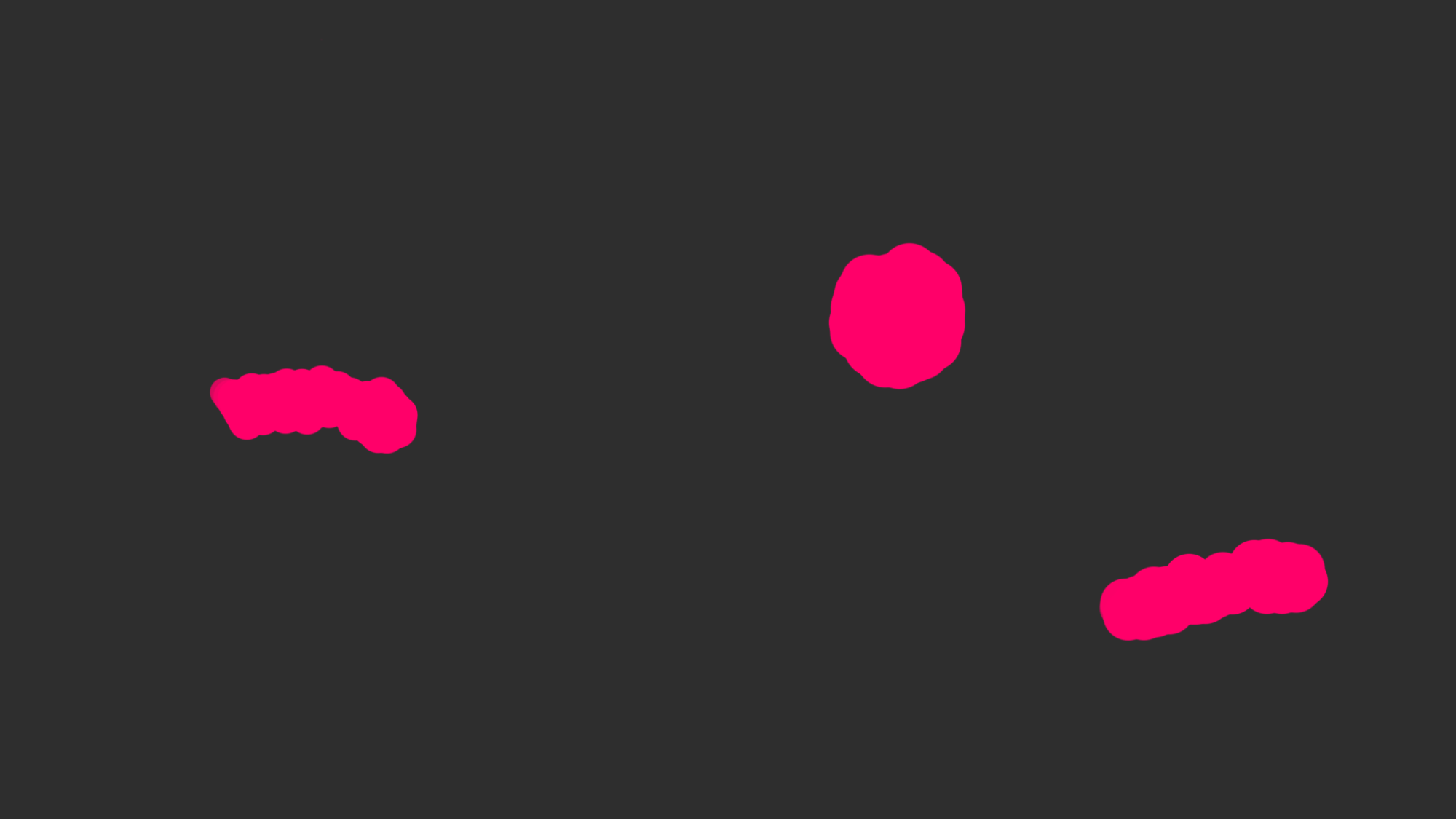 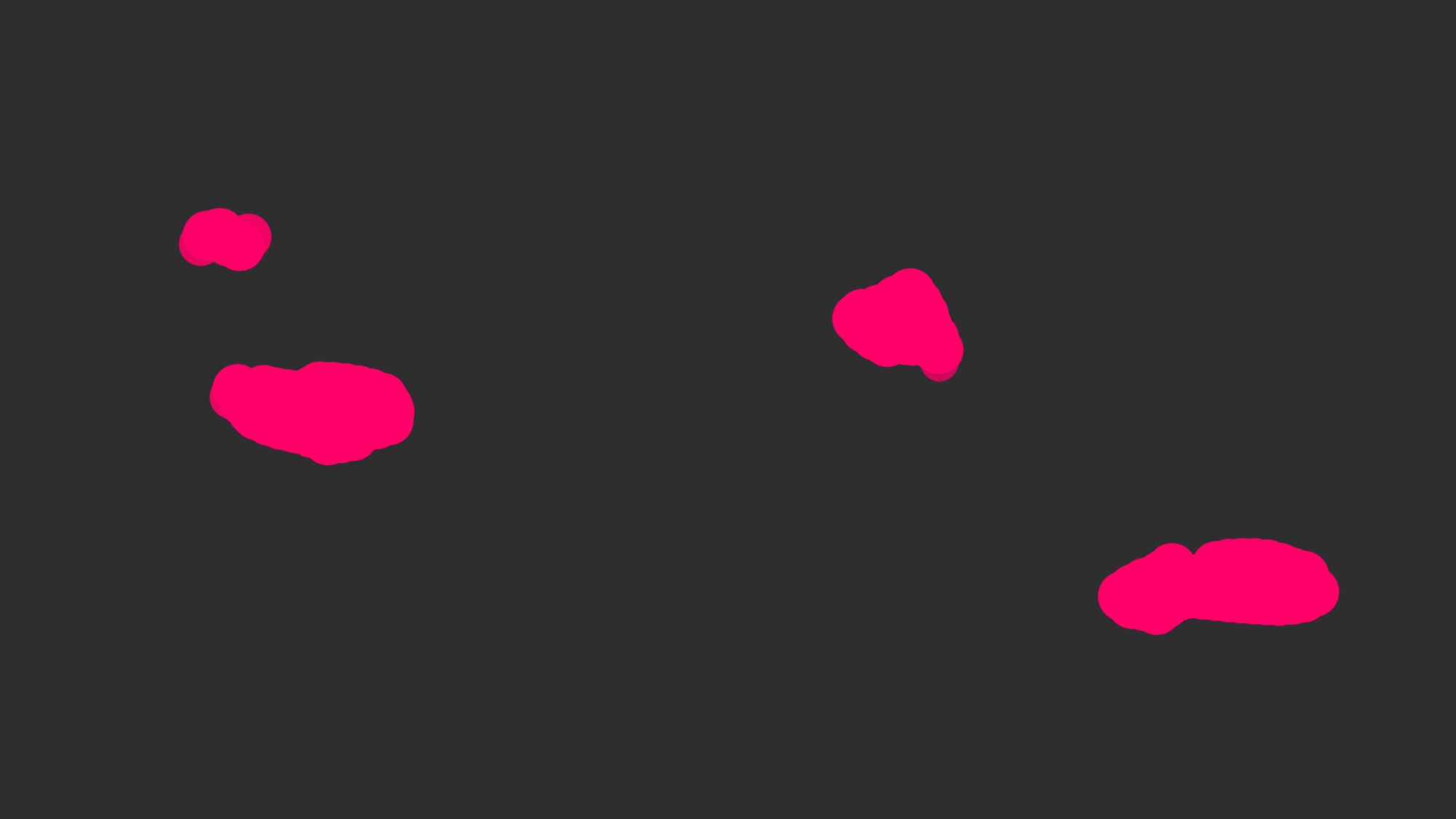 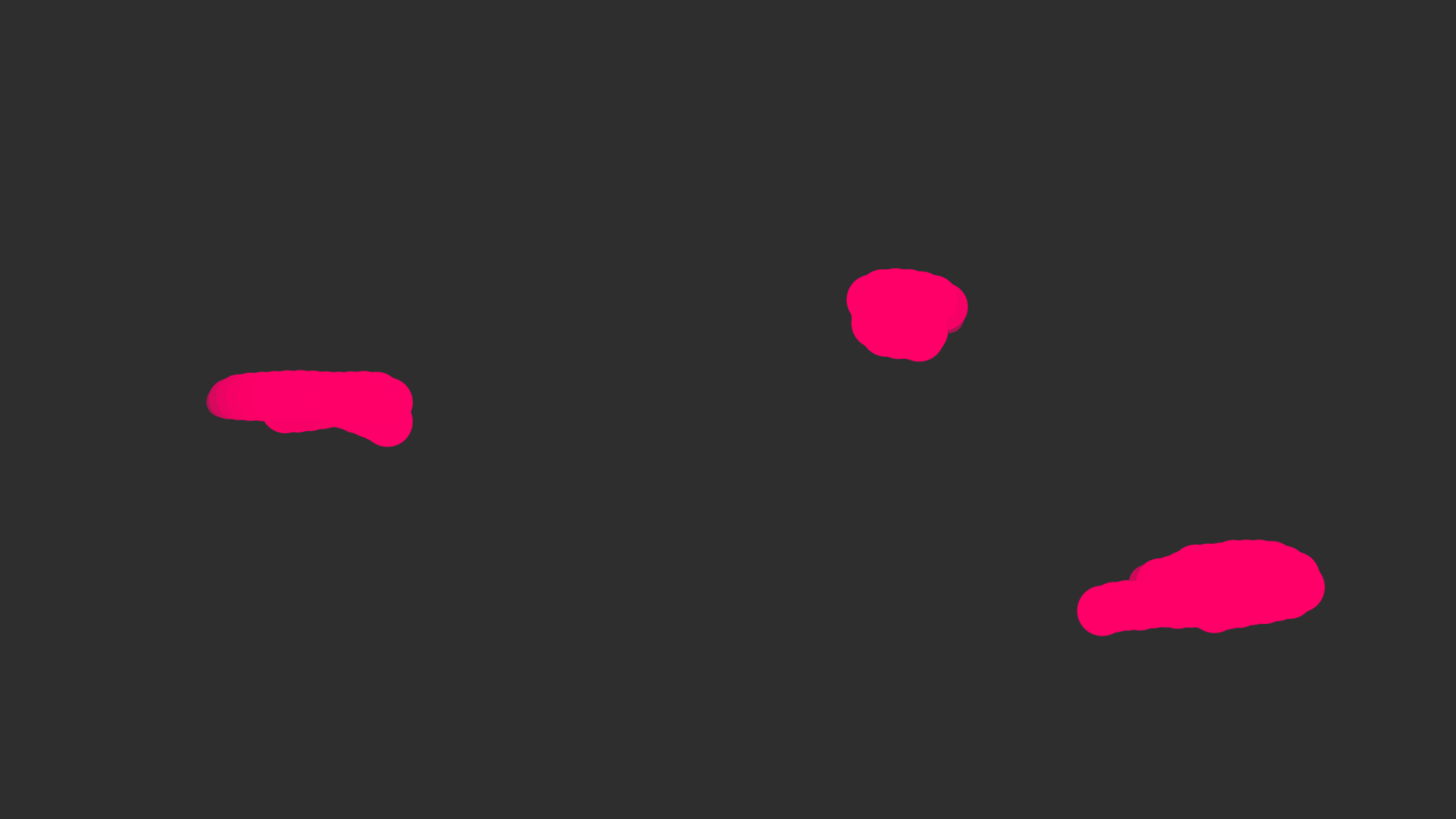 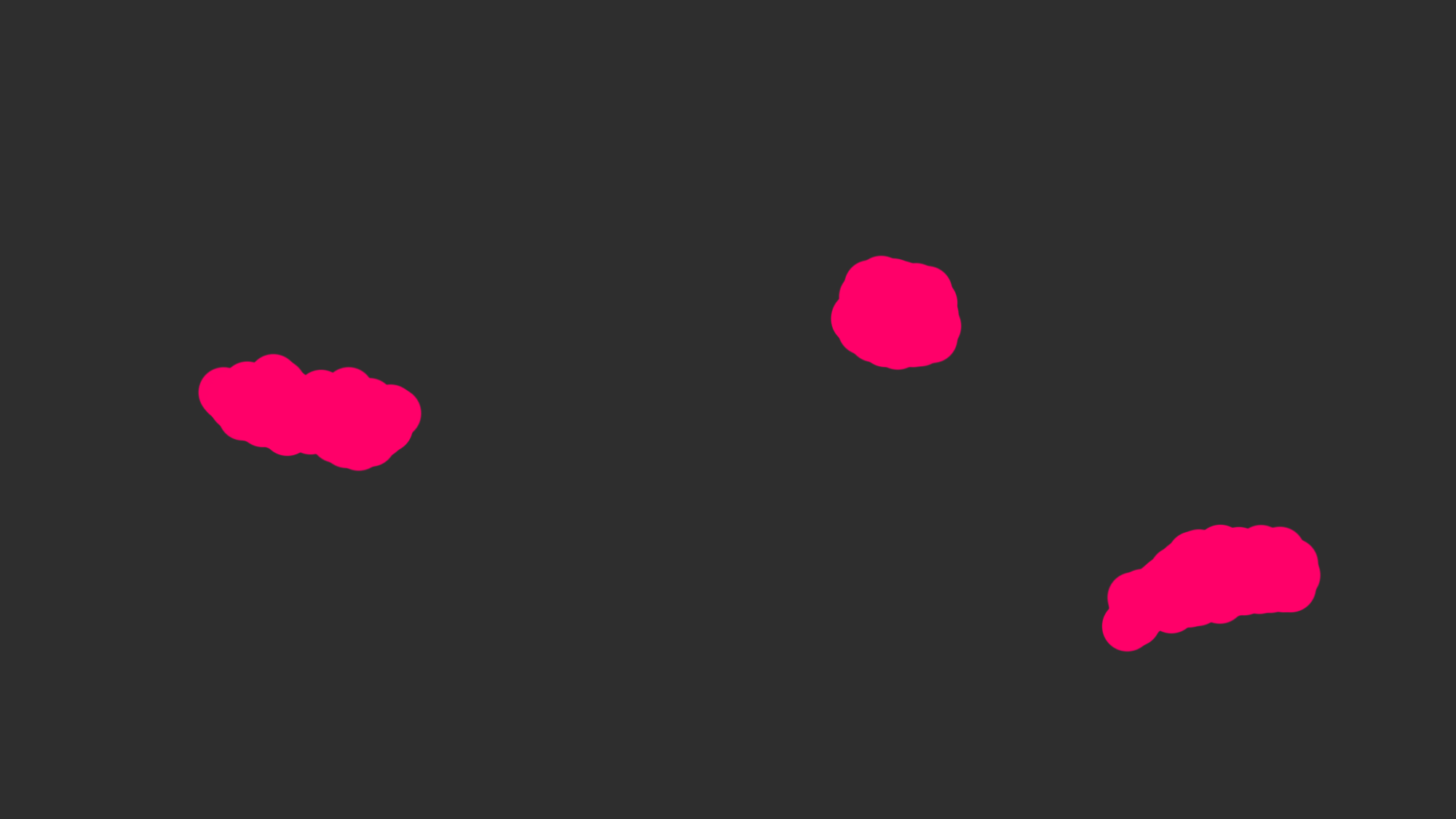 6477 images
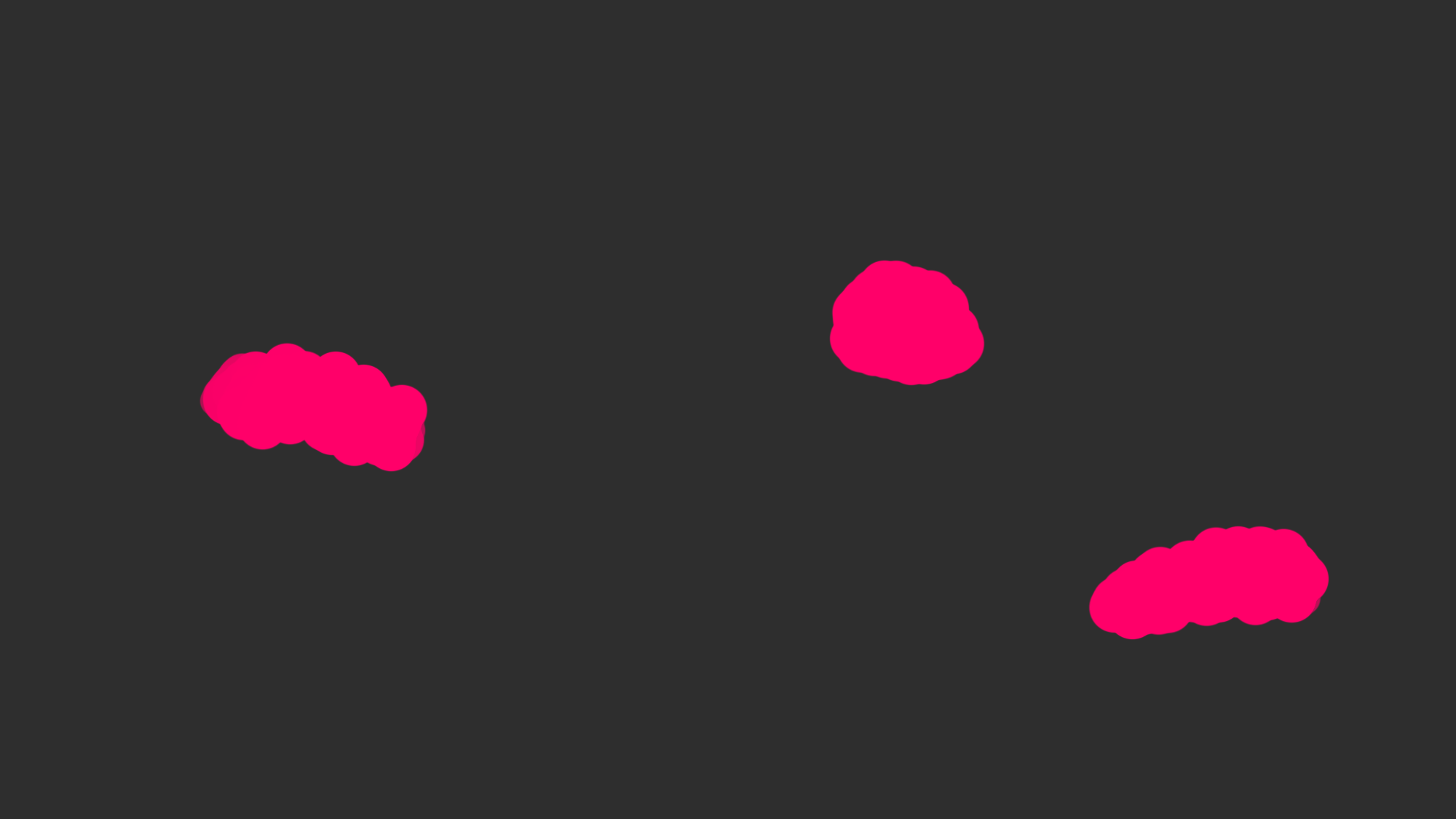 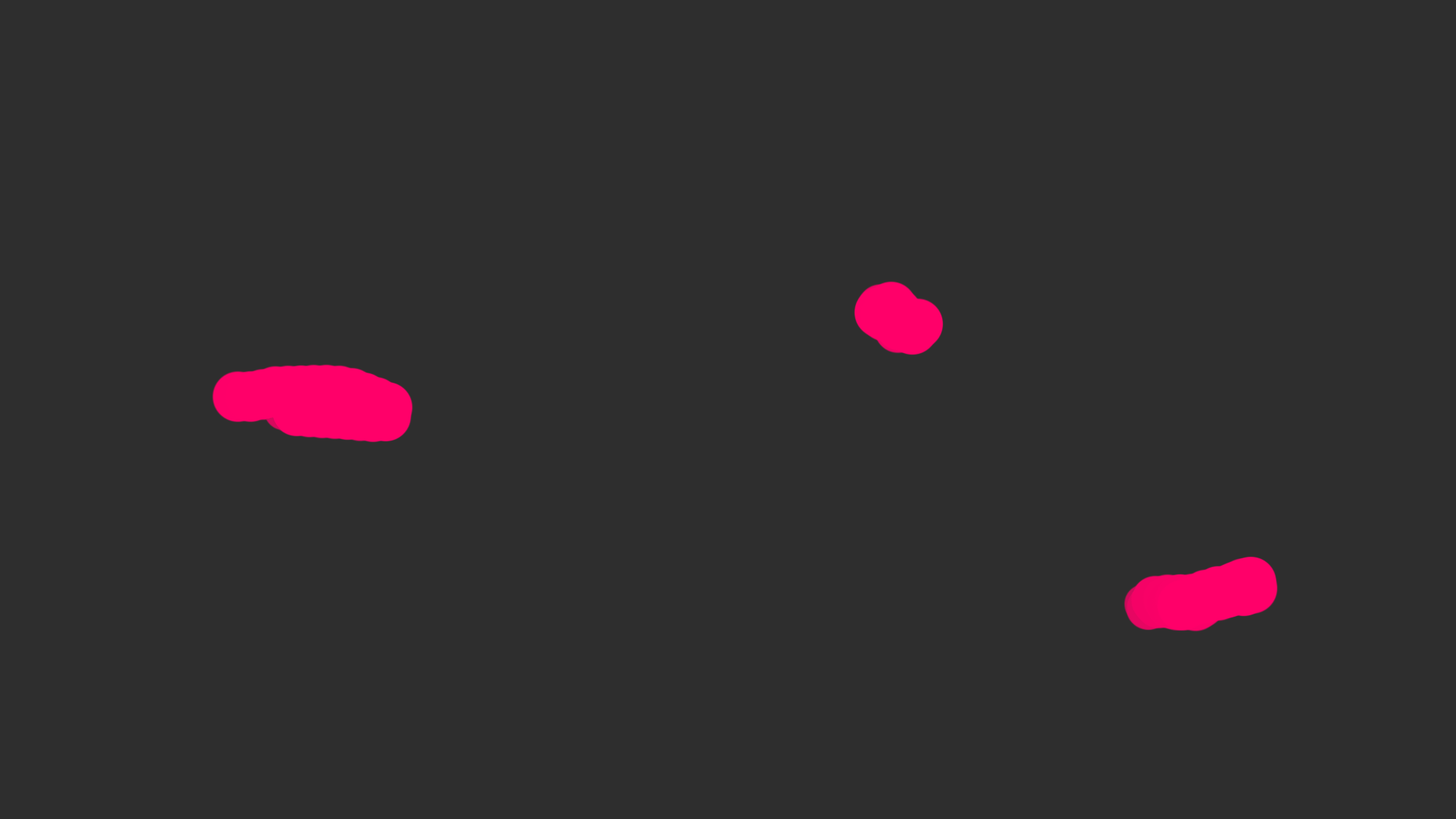 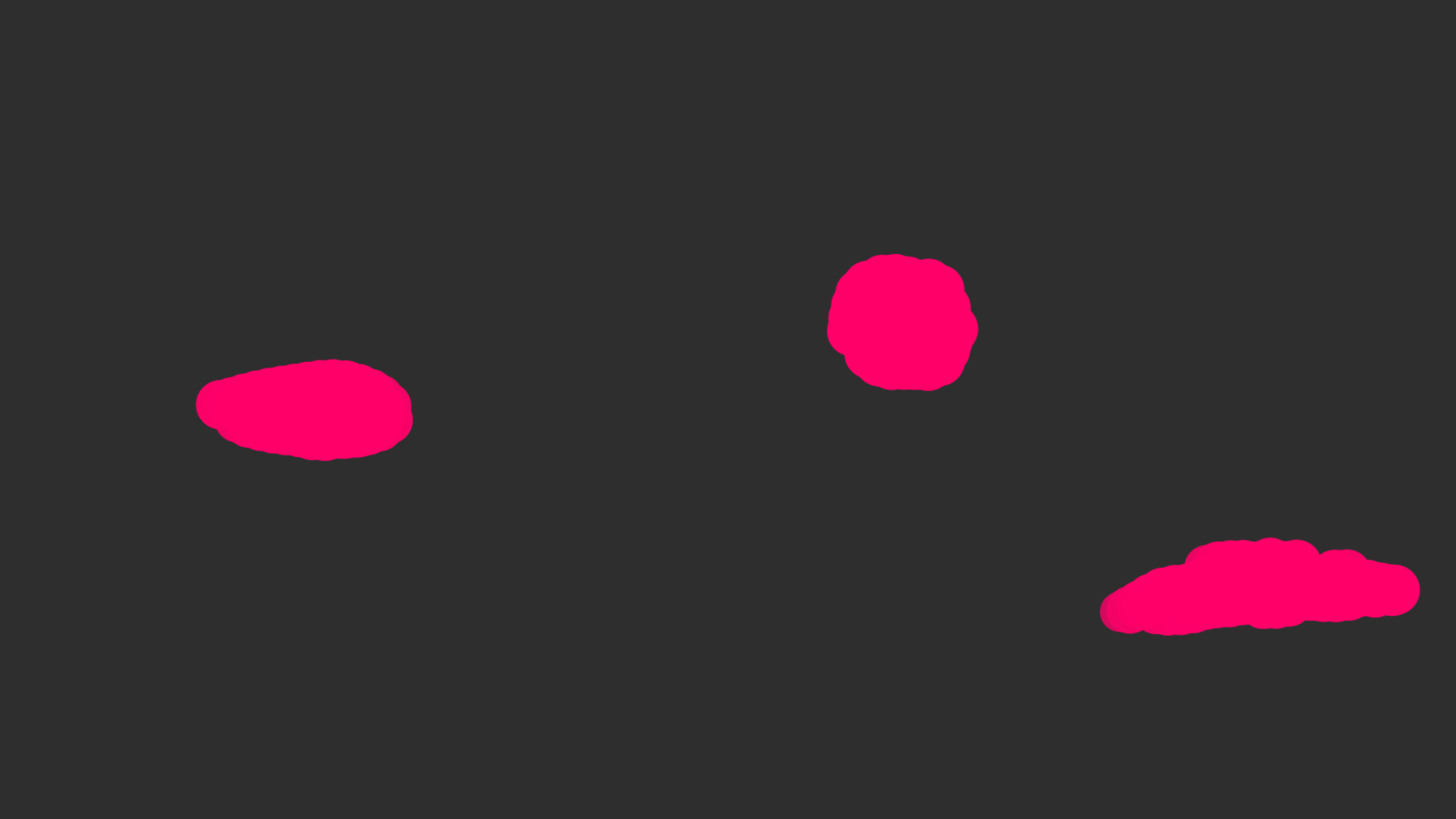 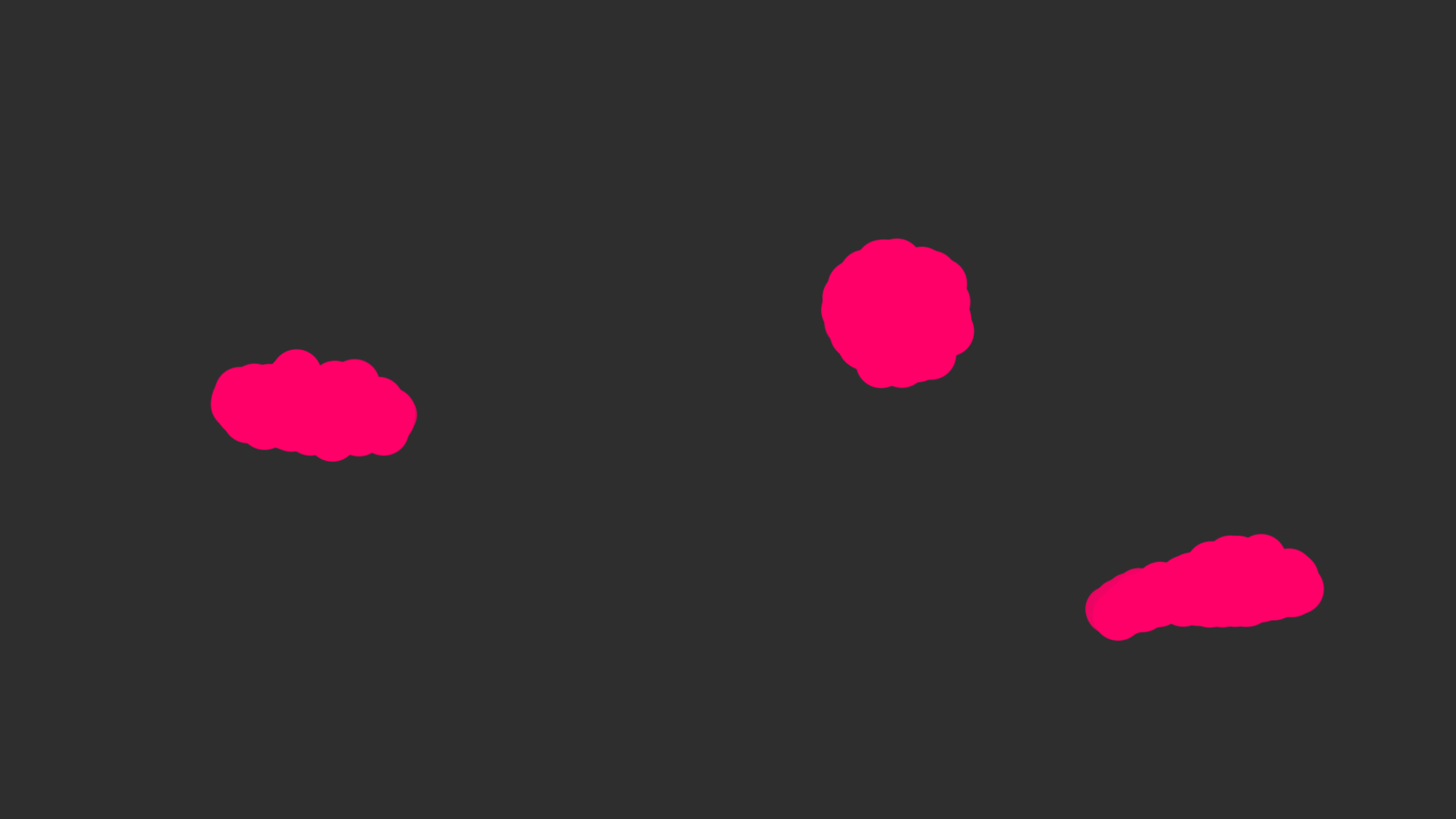 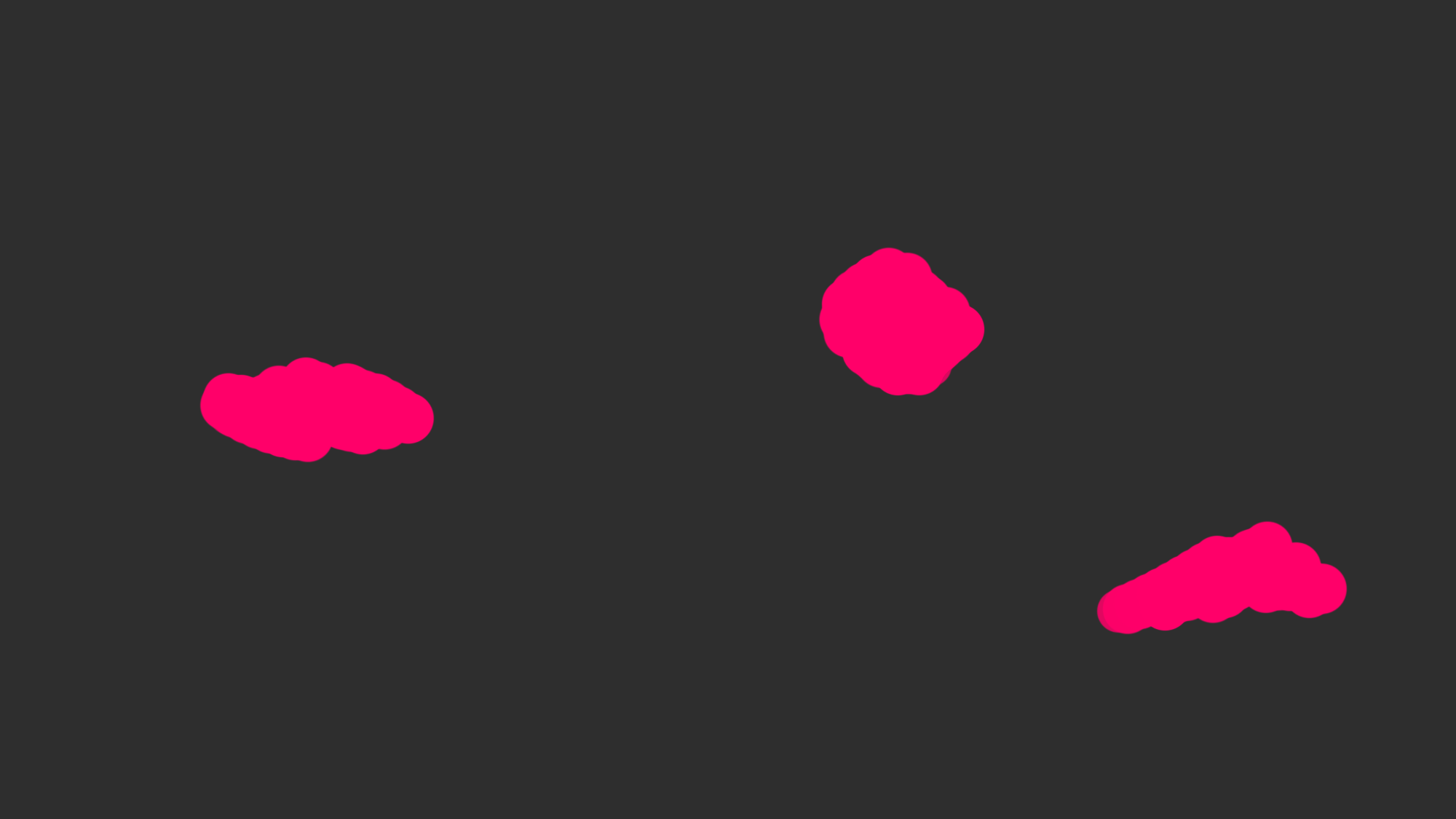 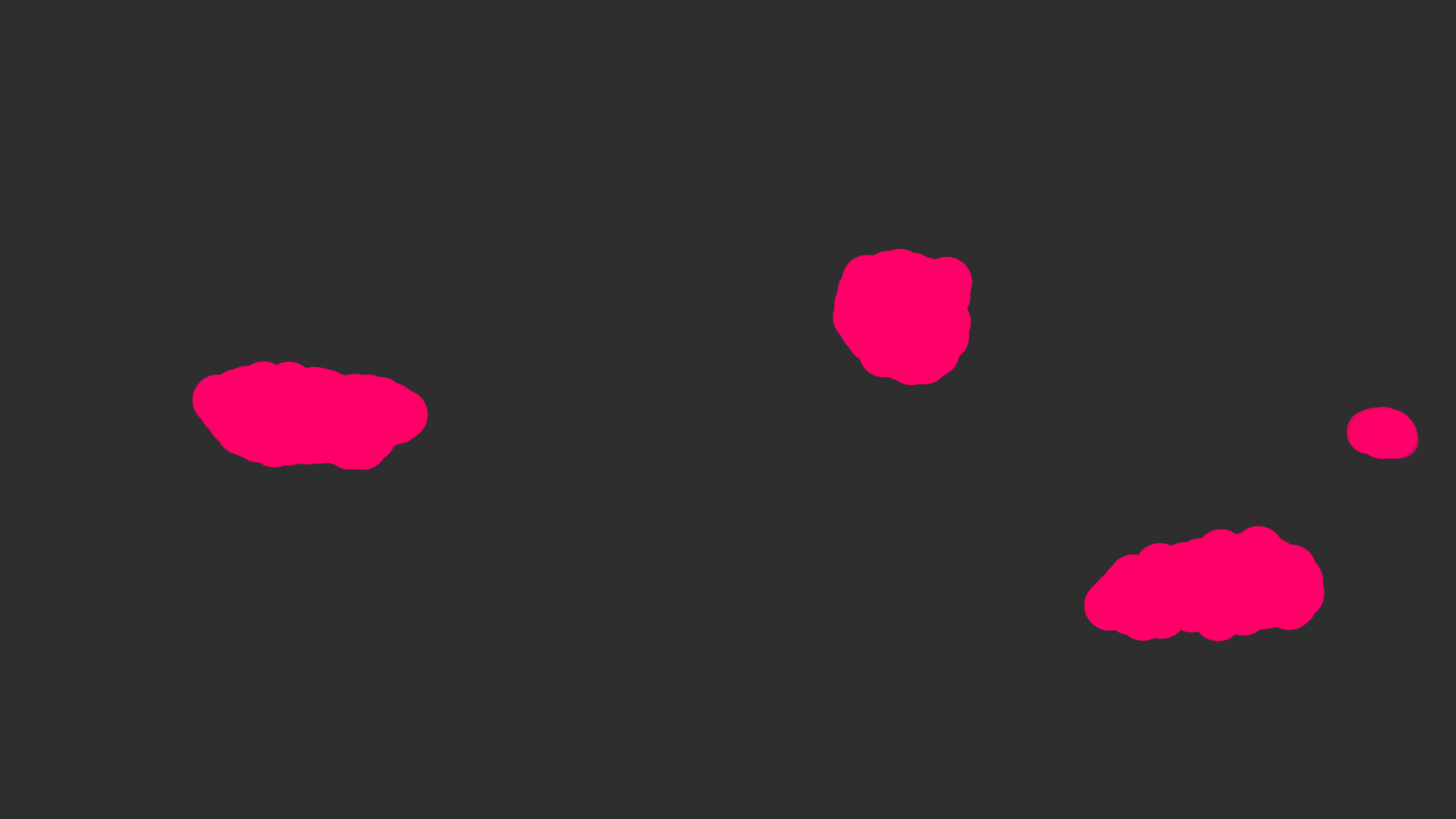 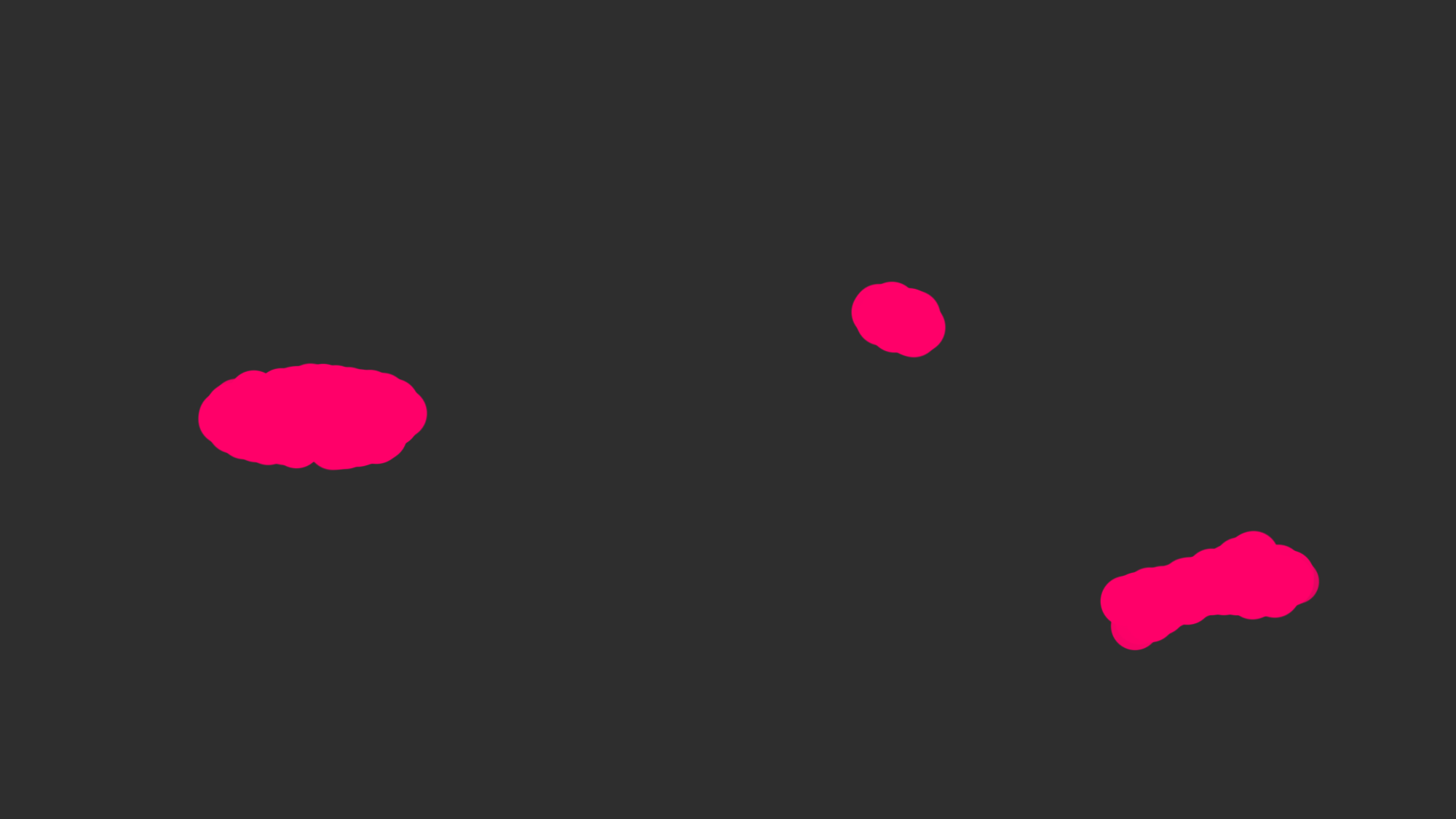 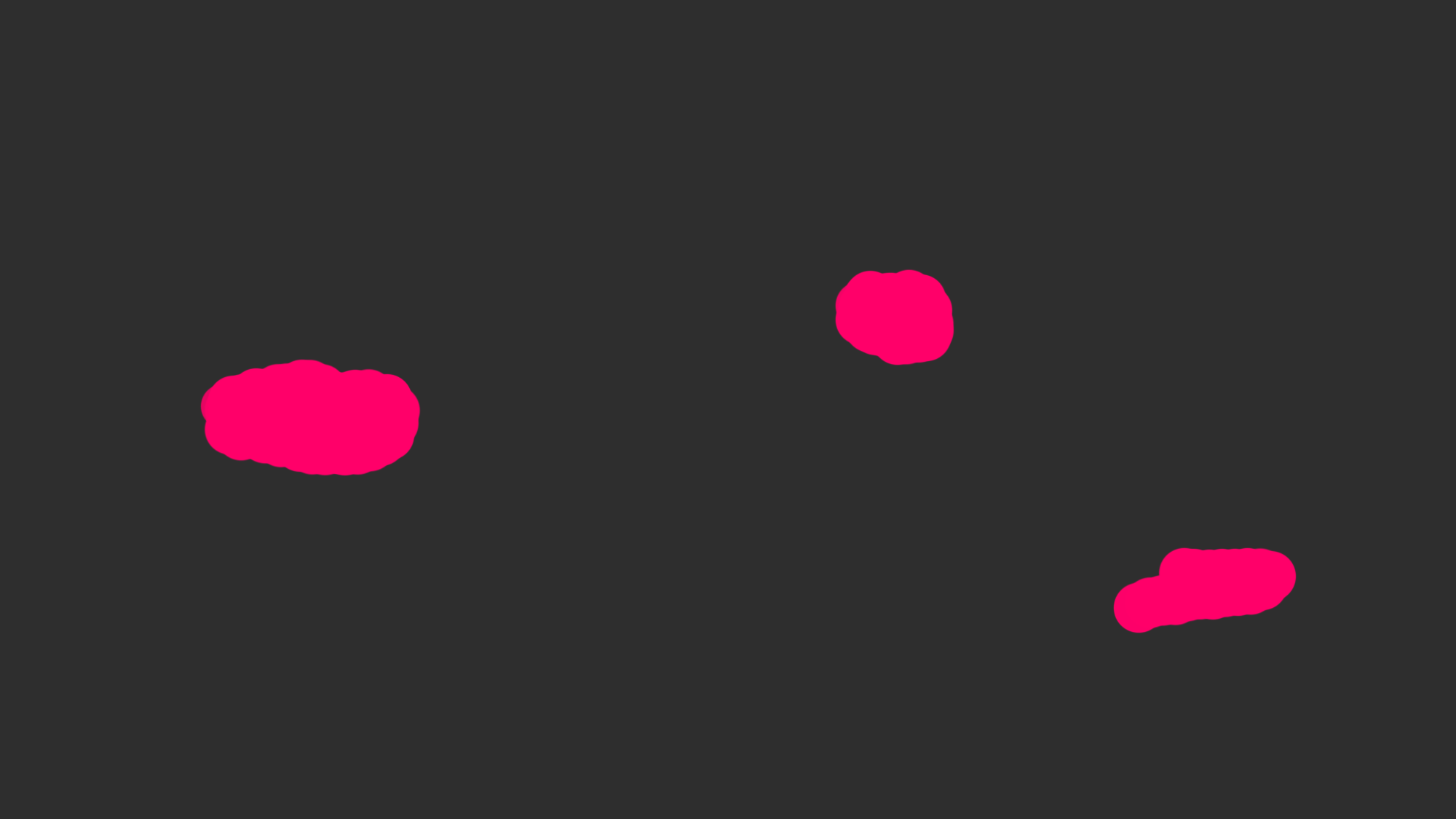 [Speaker Notes: When we collected local marking from all of our participants we simply averaged them to generate the final training data.
I hope you still remeber the number of images we manged to create.To be frank, collecting data in such way is really a hassle and doing it for such scale is not feasible due to very time consuming nature of the process.I definetely didn’t want to do that again.

So we had to come up with another solution.]
Pipeline
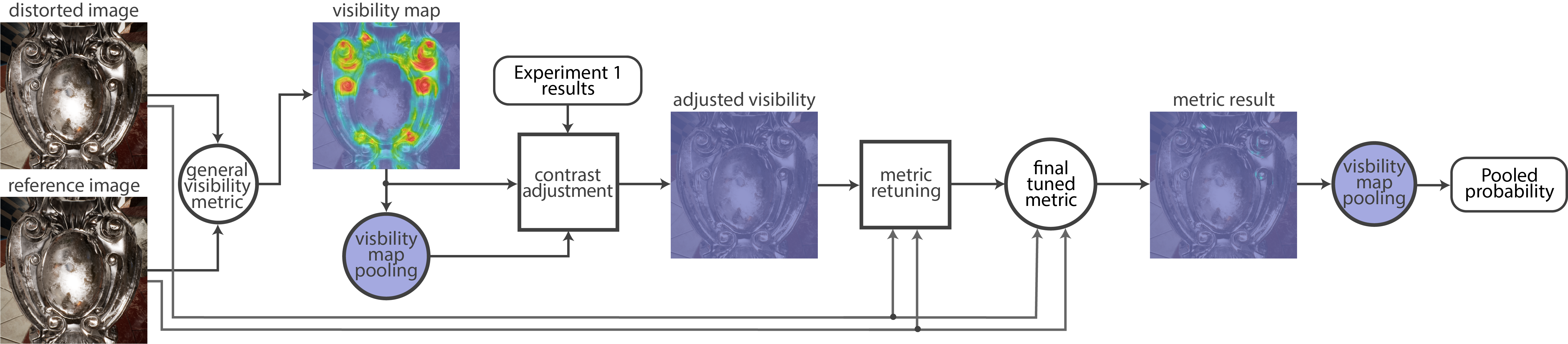 [Speaker Notes: And here it is.
Our methodology is based on assumption that state-of-the-art metrics provide correct local predicitions, but are too sensitive for this particular tasks.
We use them to produce an intermediate training data. Then, the thresholds from an application-specific perceptual experiment and pooled probabilities are used to adjust the computed difference in the perceptual contrast space. It is worth to note that experiment proposed by us is much faster and simpler than painting solution.The resulted data is used for retuning a CNN-based metric that computes application-specific visibility maps. To asses the optimal texture resolution for target application the resulting visibility map is pooled to a single artifact detection probability value using same pooling strategy as one used for visibility adjustment.
I already told that new experiment is much faster, so let’s start with that.]
Experimental study
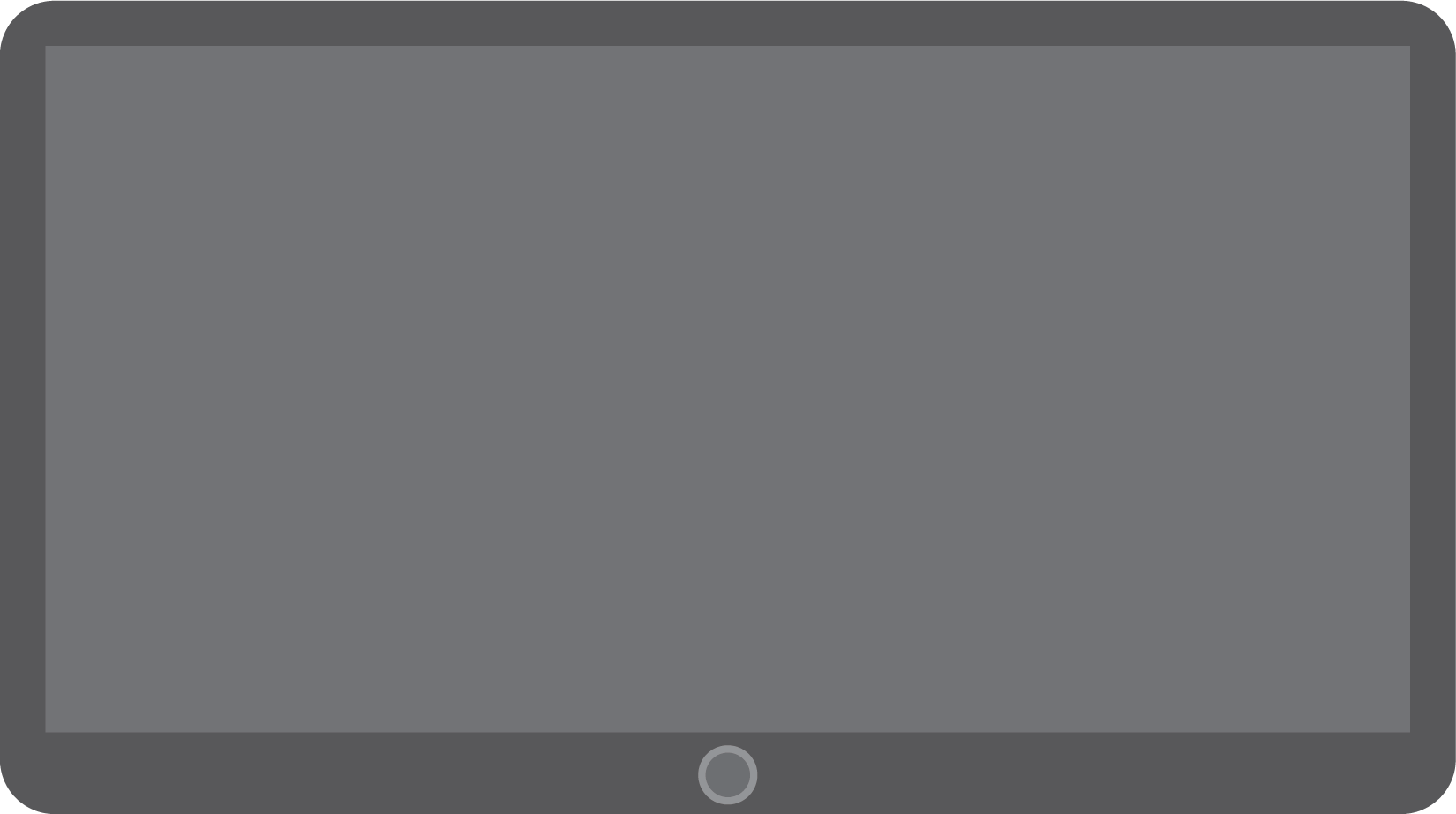 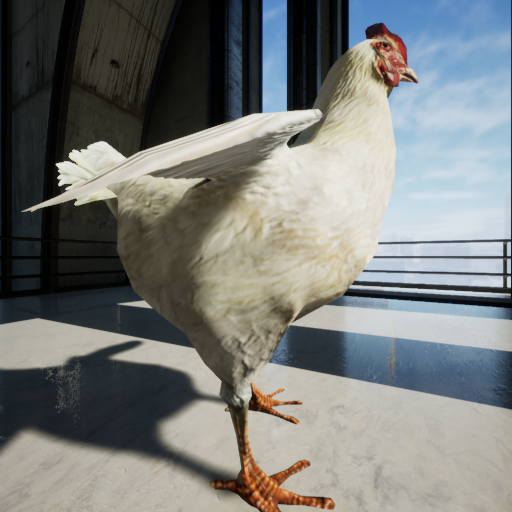 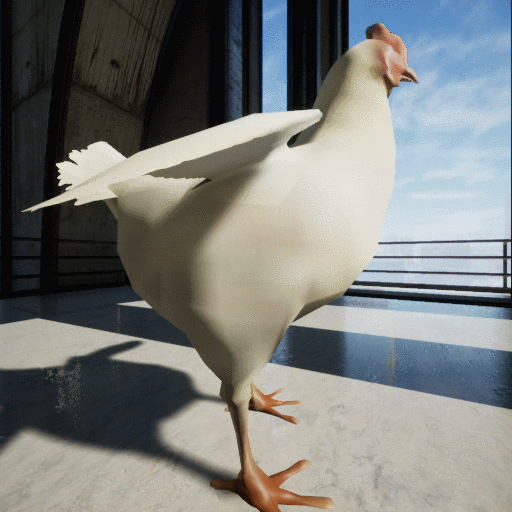 Set distortion level to see no differences
[Speaker Notes: To acquire the threshold data we use the threshold experiment composed from two stages.The first stage is a simple method of adjustment.
We present to the user teh reference and distorted image and ask an observer to set the minimal texture resolution for which he cannot perceive the difference between two images.]
Experimental study
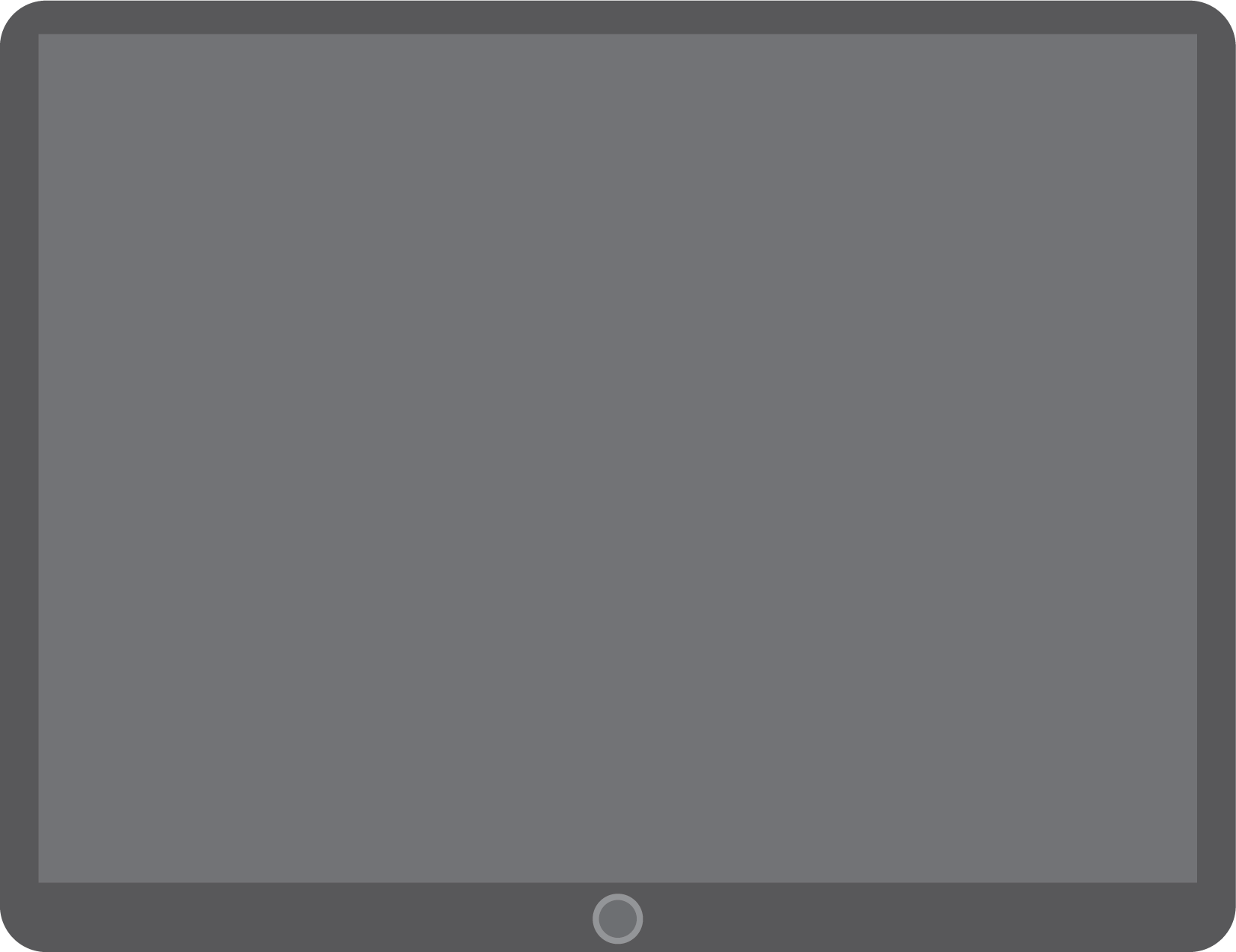 4AFC
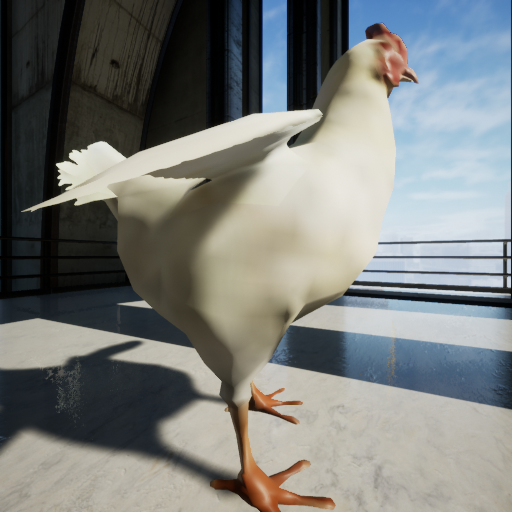 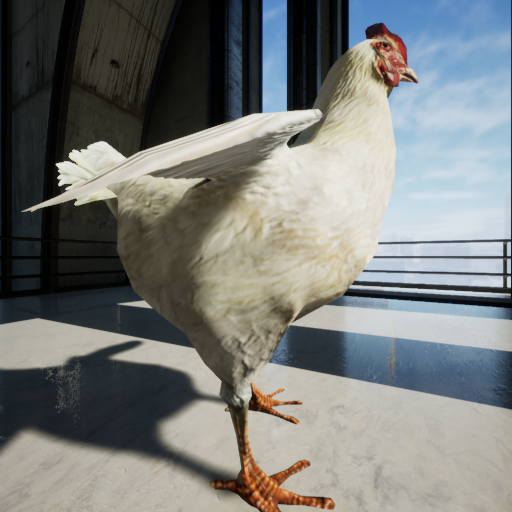 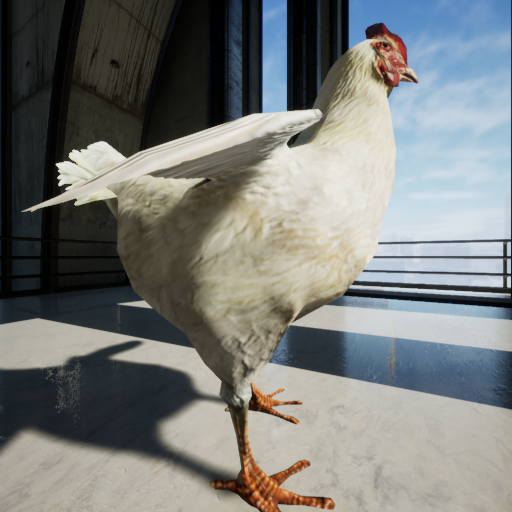 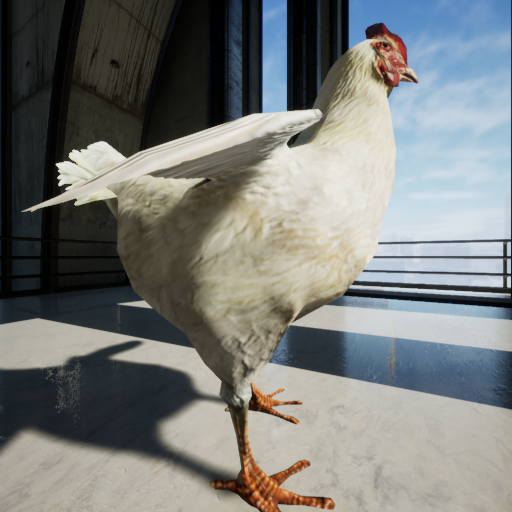 10 seconds
Choose ditorted image
Trial:1 out of 30
[Speaker Notes: This way we set the initial threshold for teh QUEST procedure.We use 4AFC which means that user has to choose the distorted image from 4 displayed images.
To make the assessment less conservative we give only 10 seconds per trial.To preventobservers from remembering faulty areas we intertwine the trials for different scenes randomly. After up to 30 trials we get the final estimate of the visibility threshold for particular user.]
Cross-population psychometric function
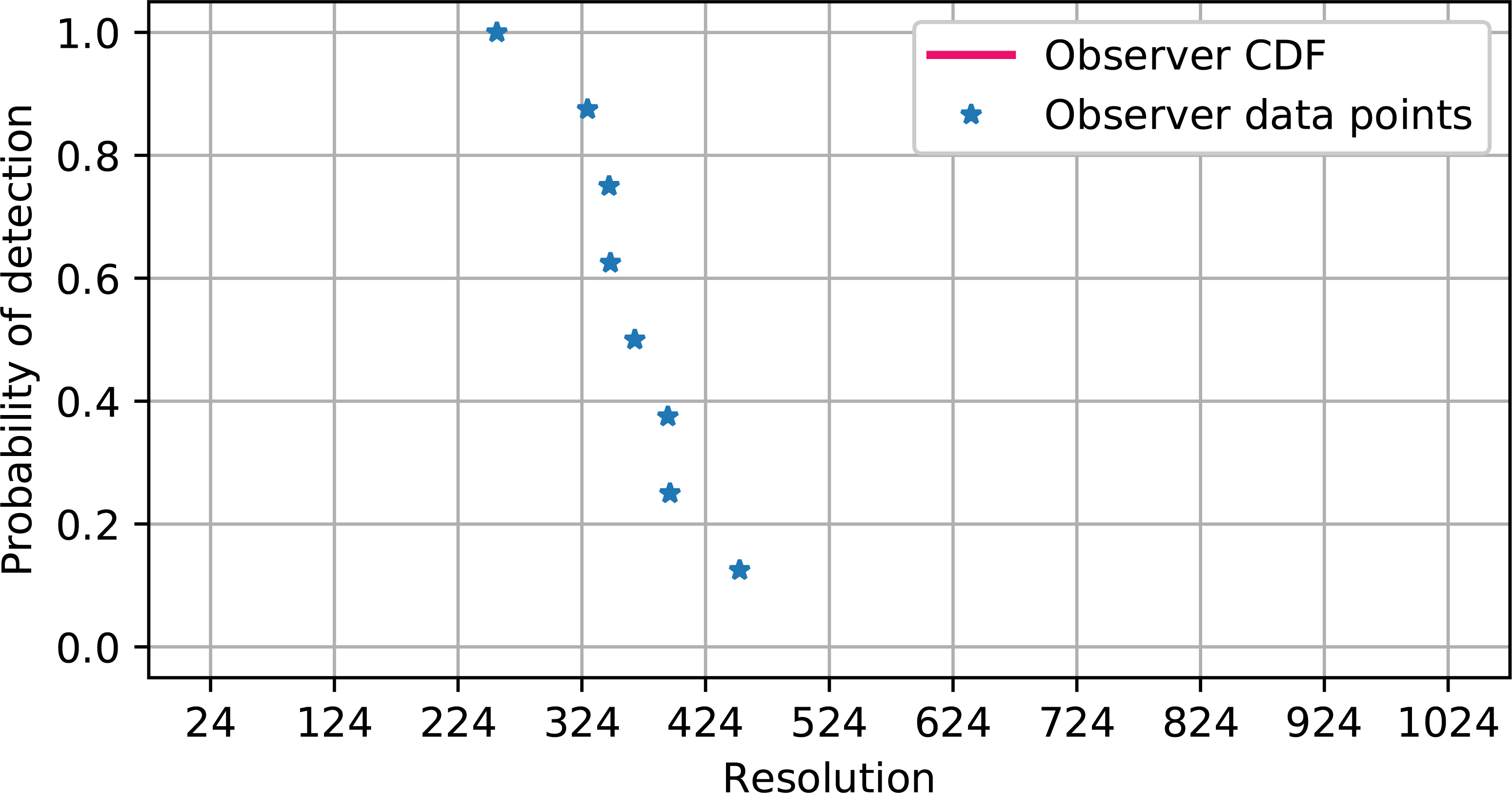 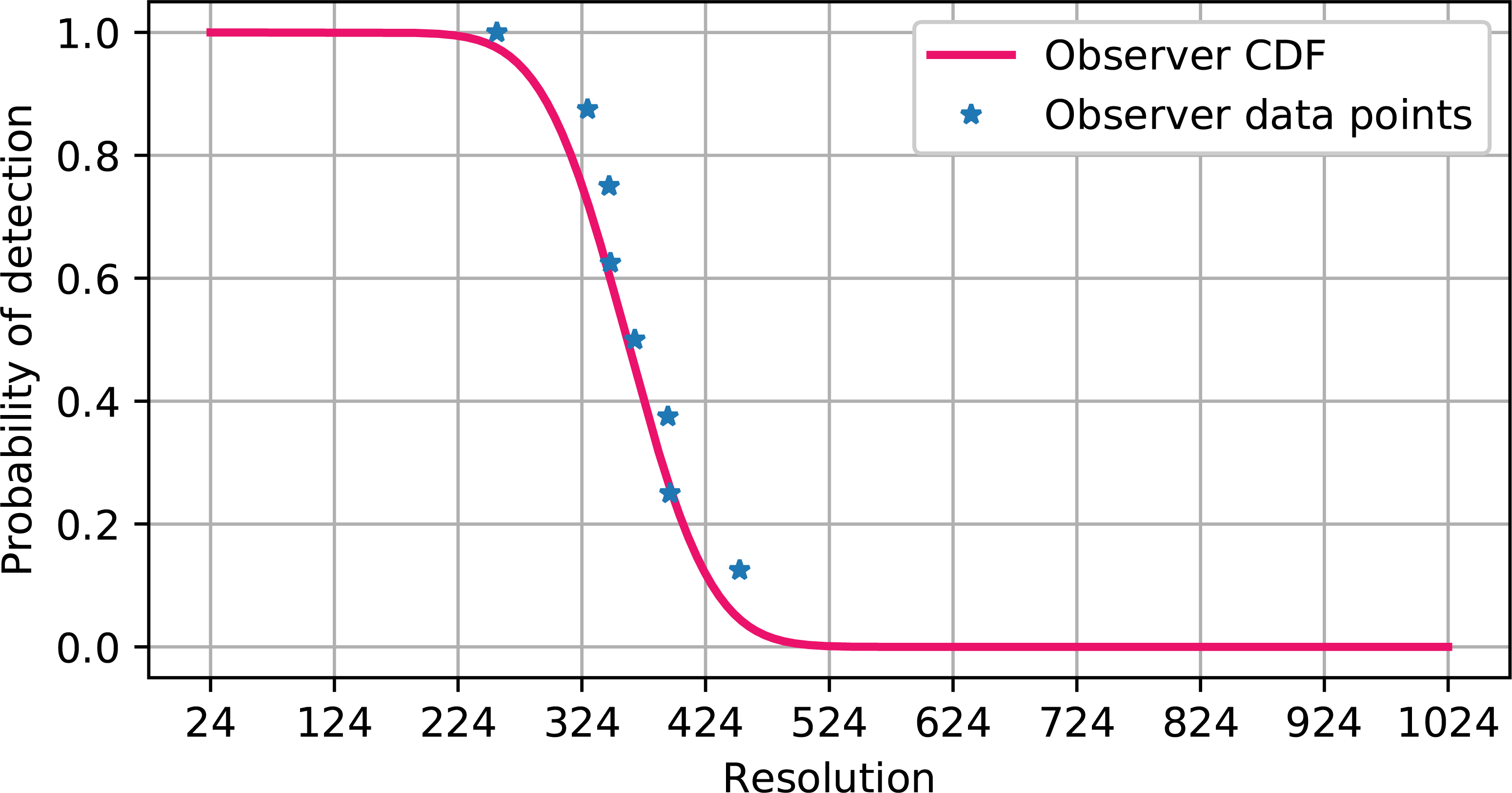 [Speaker Notes: For a single scene, from every user, we get just one threshold value for which this particular person couldn’t see any distortions.When we have the set of points we need to assign the rpobabilities to them and fit the cross population psychometric function.
This curve serves as our ground-truth during the adjustment process.]
Cross-population psychometric function
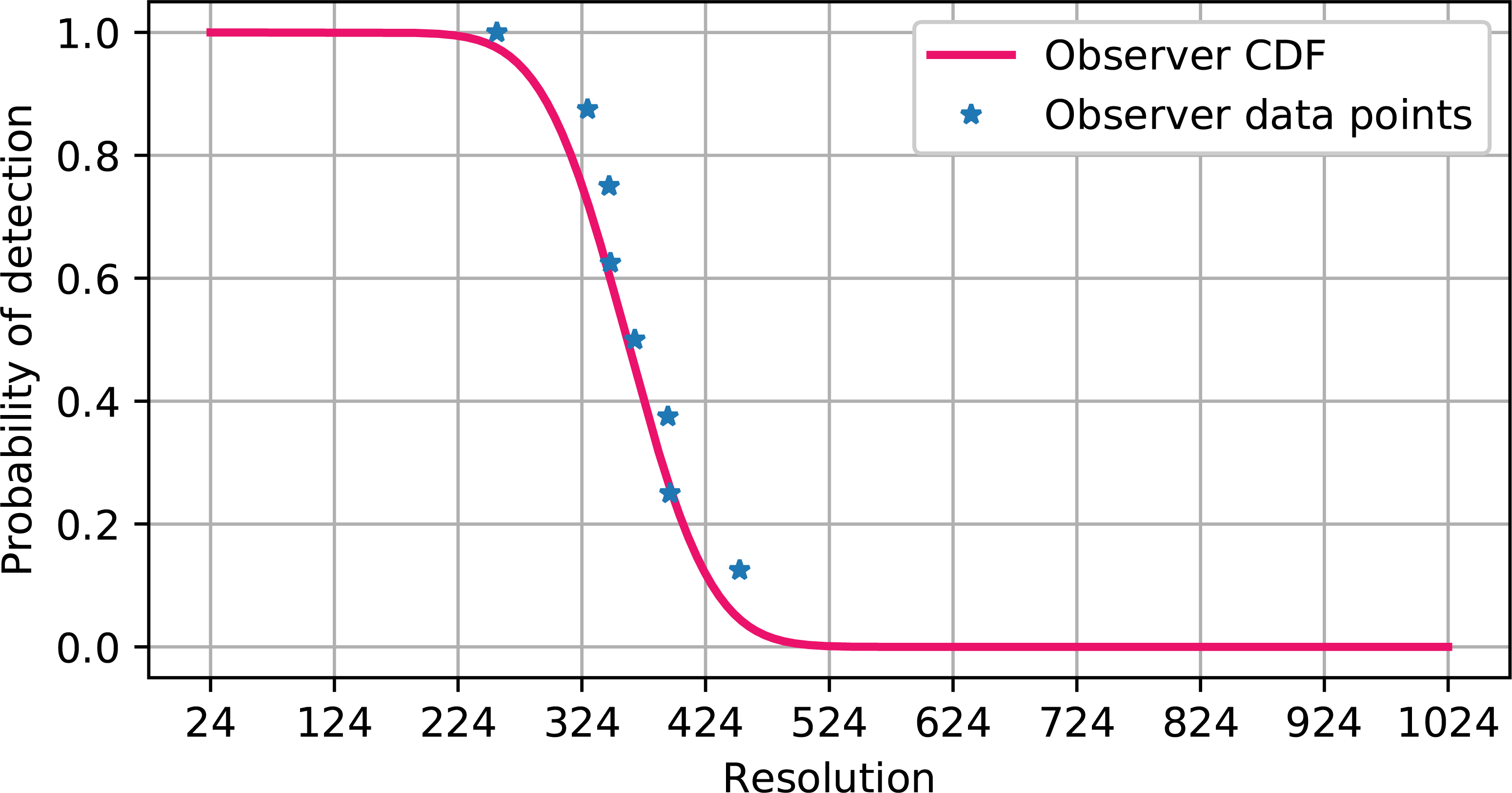 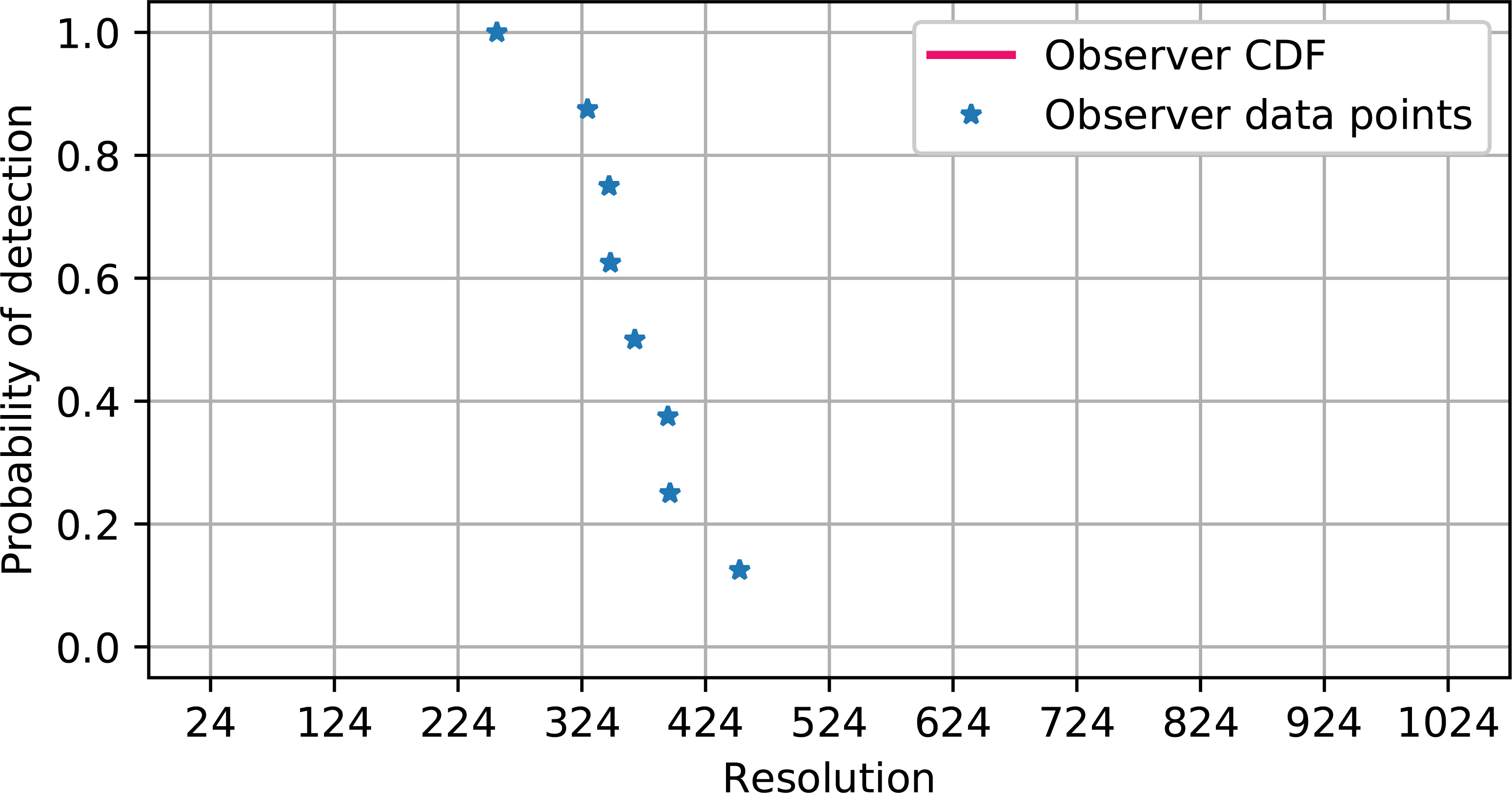 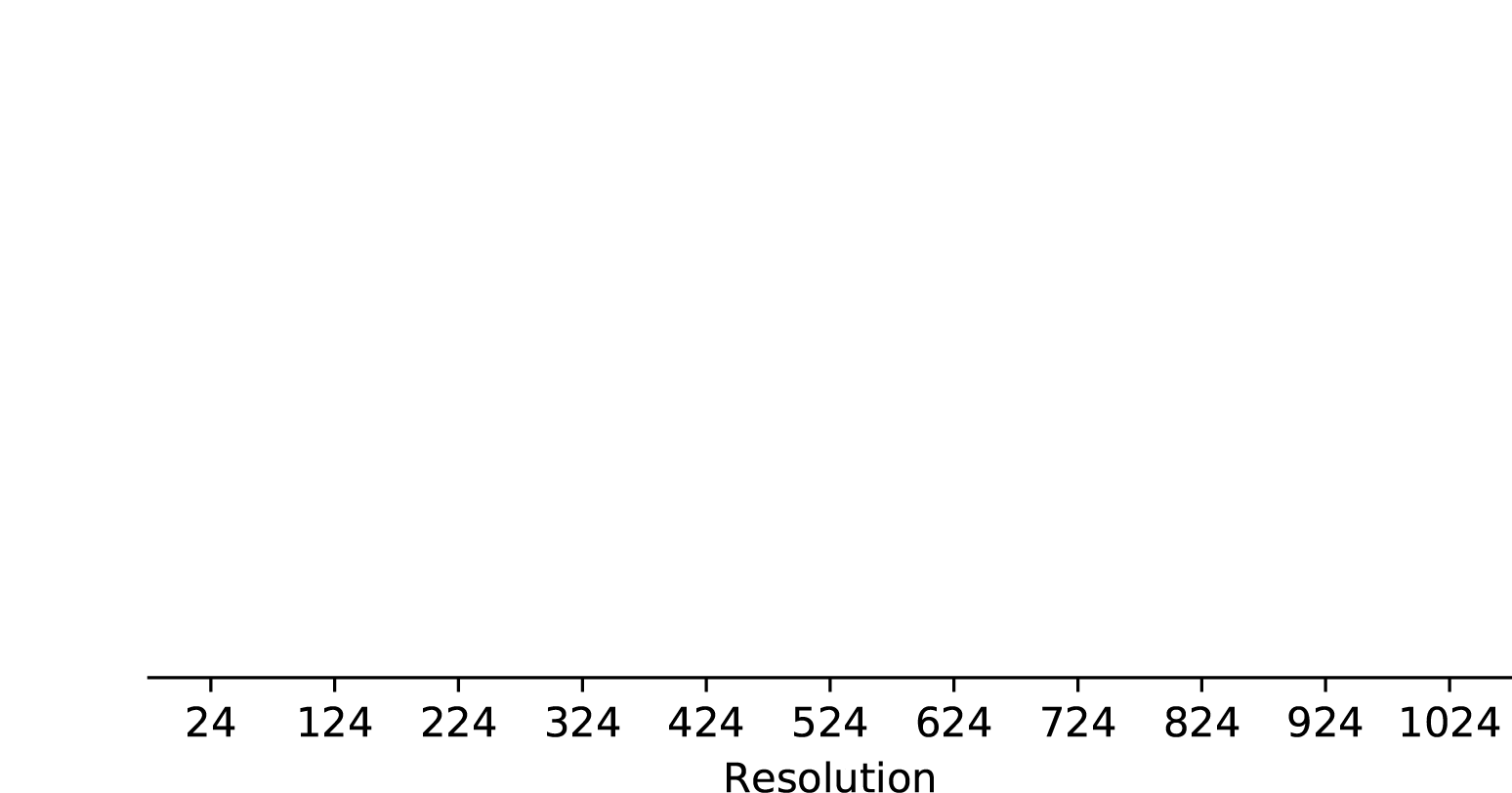 [Speaker Notes: For a single scene, from every user, we get just one threshold value for which this particular person couldn’t see any distortions.When we have the set of point we need to assign the rpobabilities to them and fit the cross population psychometric function.
This curve serves as our ground-truth during the adjustment process.]
Pipeline
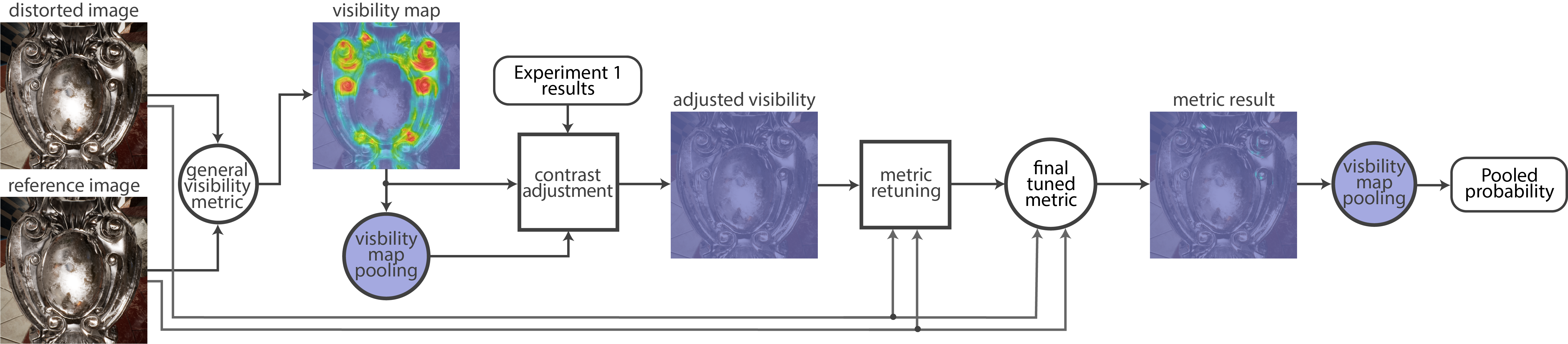 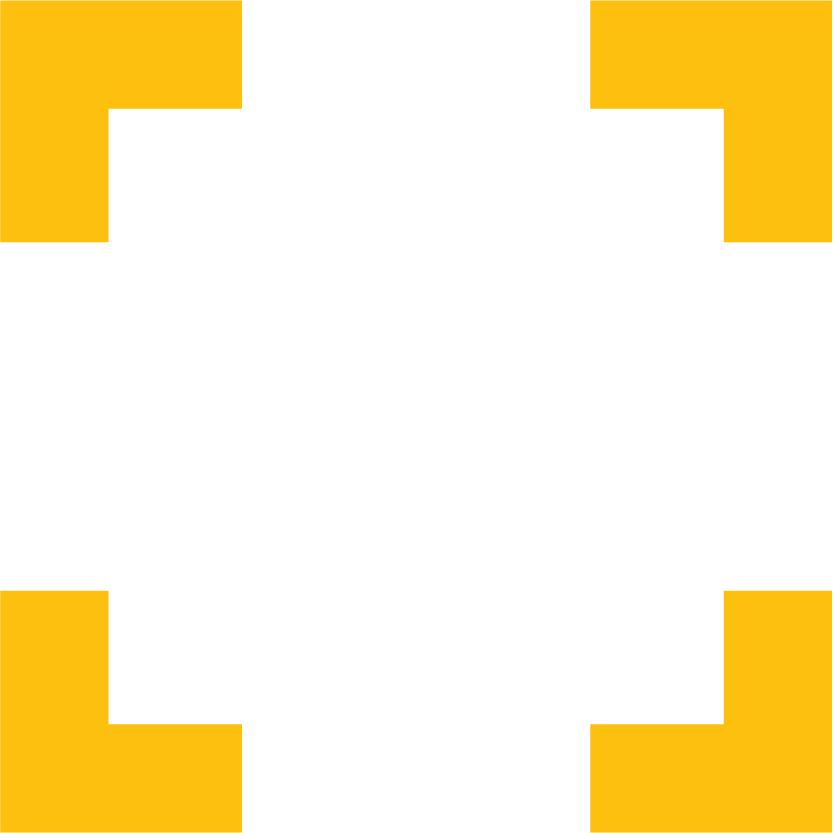 [Speaker Notes: Let’s look at the pipeline scheme again.
Once we get the visiblity map form the metric and the ground-truth from the experiment we have almost all information needed for the adjustment process.Almost... We still need to pool the visibility map to a single value]
Finding optimal pooling
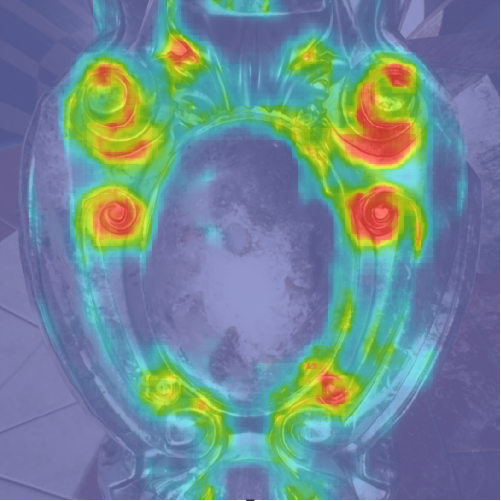 1.0
?
Max
MaxPercentileNN solution
[Speaker Notes: As I said before in many previous studies a max value was used as a pooling startegy.What would happen though if we try some other methods like percentile or some neural network solution?Would it improve accuracy already?
Max value returns the probability of detection for the most distorted area, making it very conservative same time.If distortion is small enough some people might be not able to see it, so the real probability will be lower than what max value assumes.]
Finding optimal pooling - RESULTS
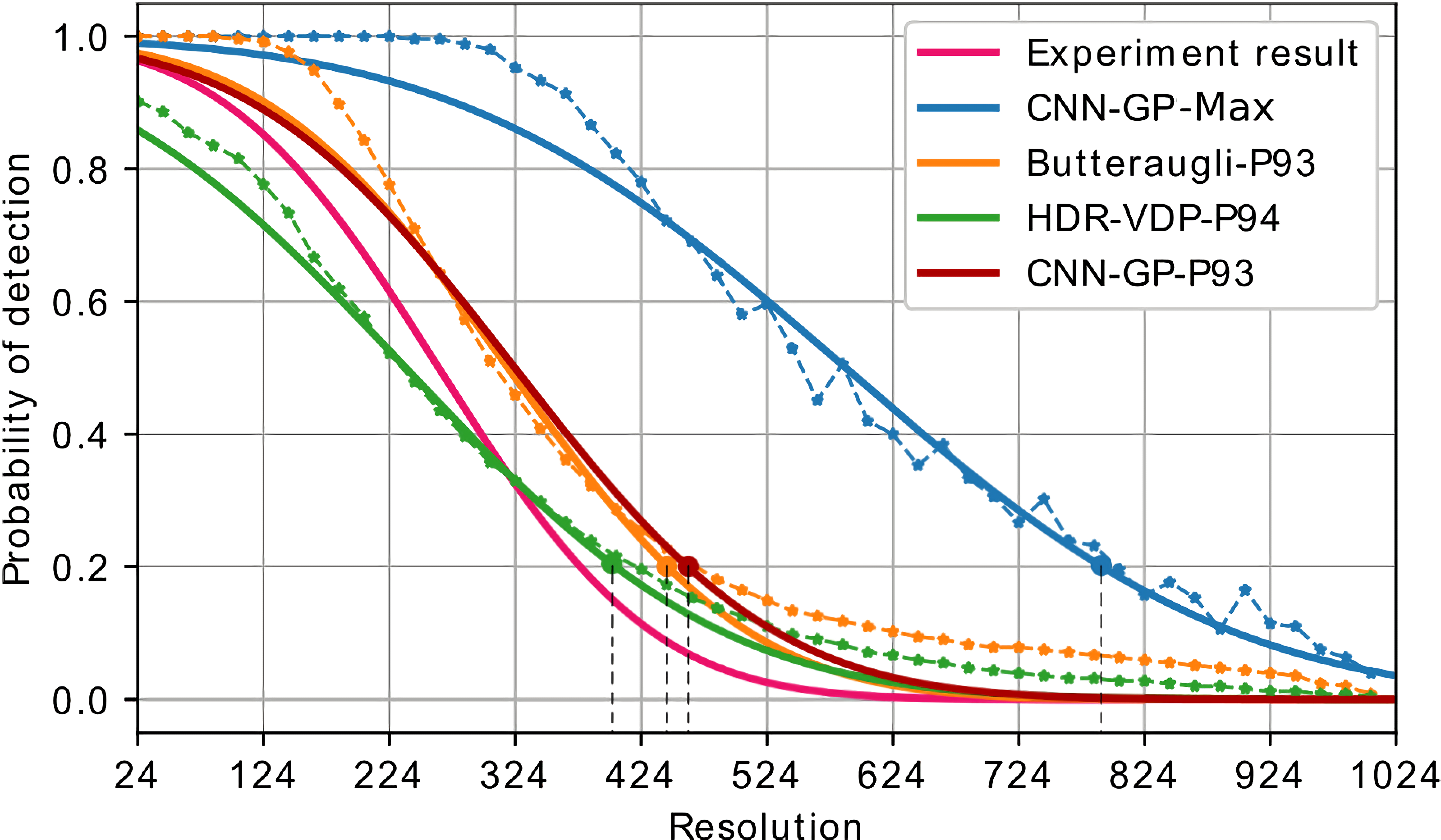 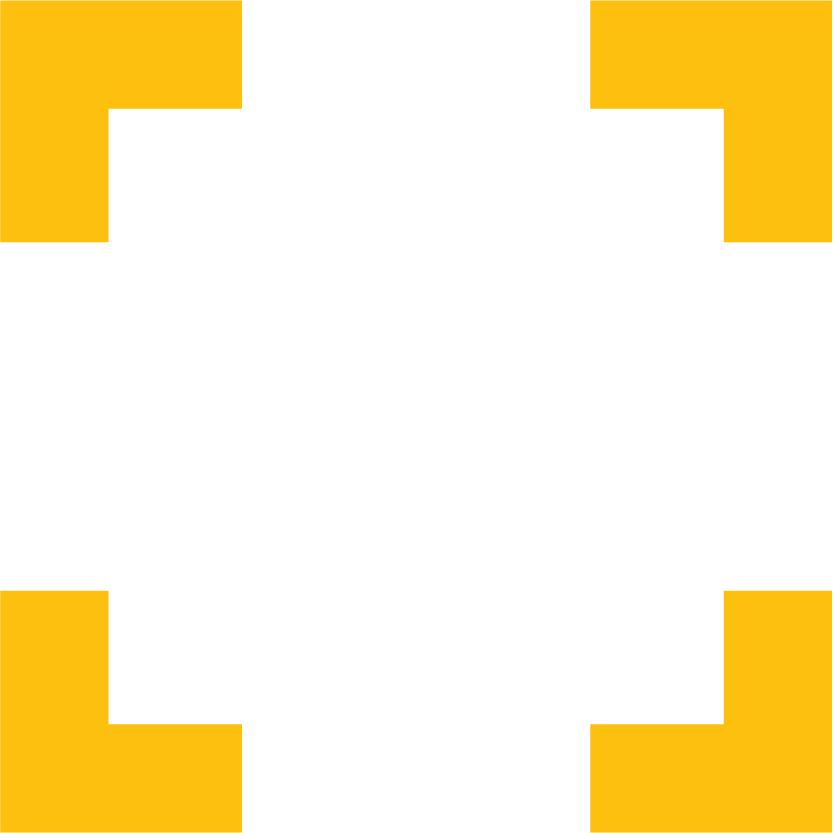 [Speaker Notes: After testing the max value and percentile from range 90-99 we got such plot for a single scene.Pink curve denotes the ground-truth acquired in the experimental study.The blue curve is a psychometric function fitted to the raw response of CNN metric pooled with Max Value.
The rest of the curves present 3 existing metrics: CNN, HDR-VDP and Butteraugli pooled with the optimal percentile. All the curves generated with percentile pooling are much closer to the ground-truth curve.If we take a look at the error for probability threshold equal 0.2, which is our chosen threshold, we can notice huge improvement of percentile comapring to naive max pooling.]
Finding optimal pooling - Results
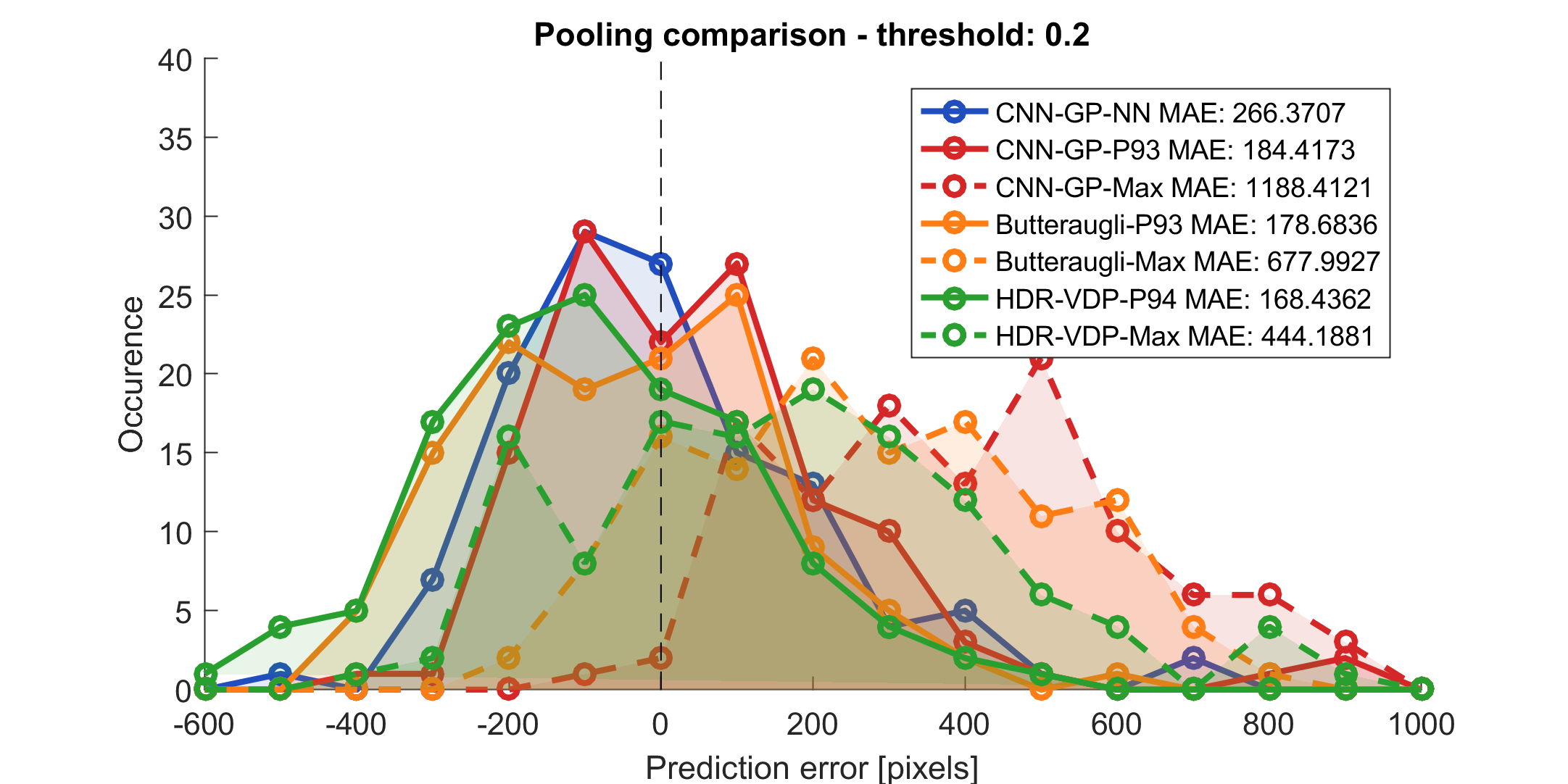 [Speaker Notes: Then we plotted the error histogram for the choosen Pdet of 0.2.
As we can see the optimized pooling increased accuracy significantly for all the metrics.
We also put in the plot result of the neural network pooling strategy forr CNN-based metric, but it perform worse than percentile pooling.]
Pipeline
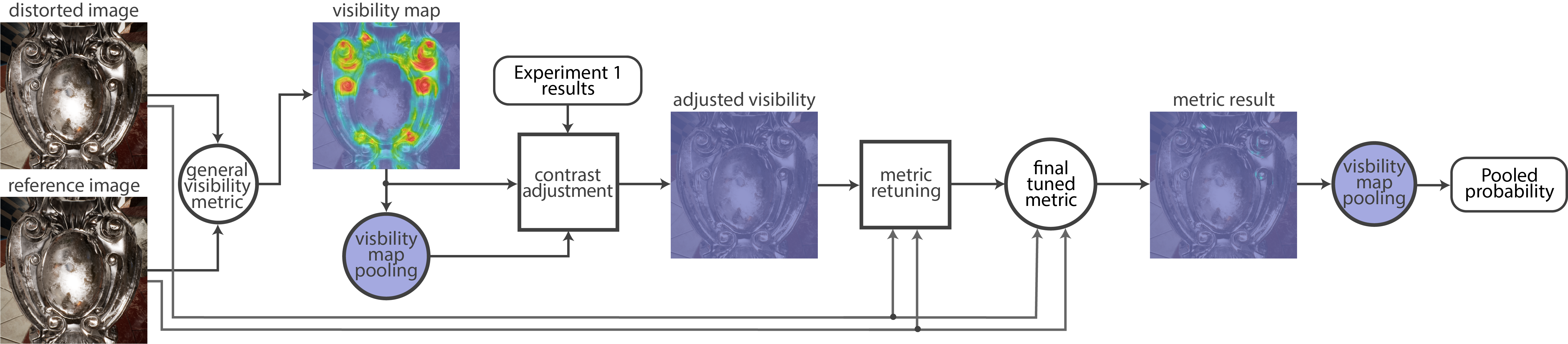 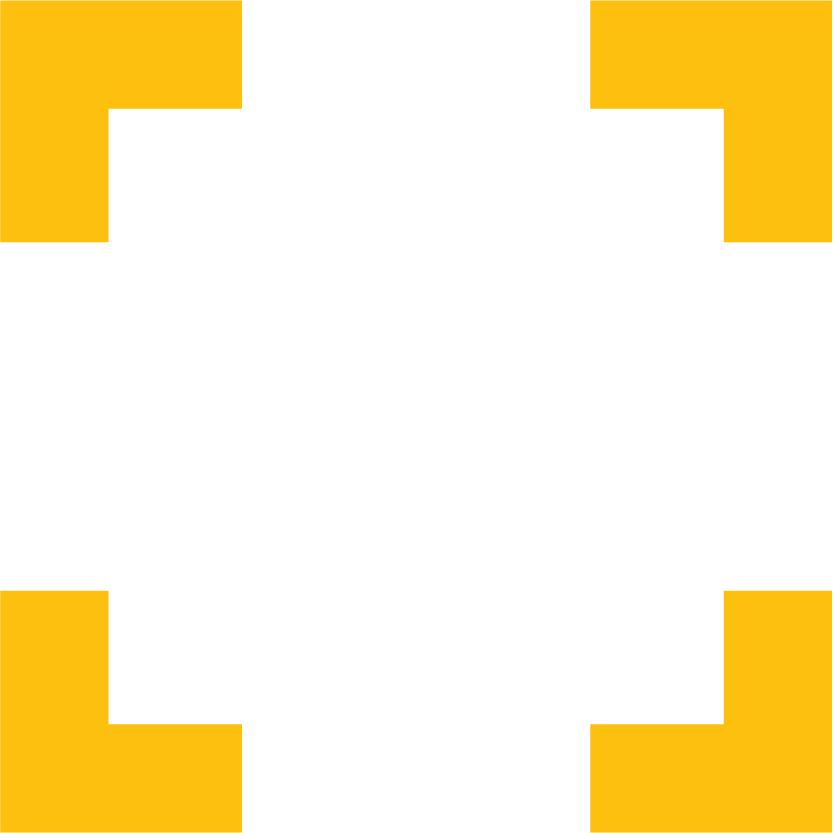 [Speaker Notes: After all this steps we can finally prepare the training data by processing the visibility maps produced by existing metrics.]
Visibility map adjustment
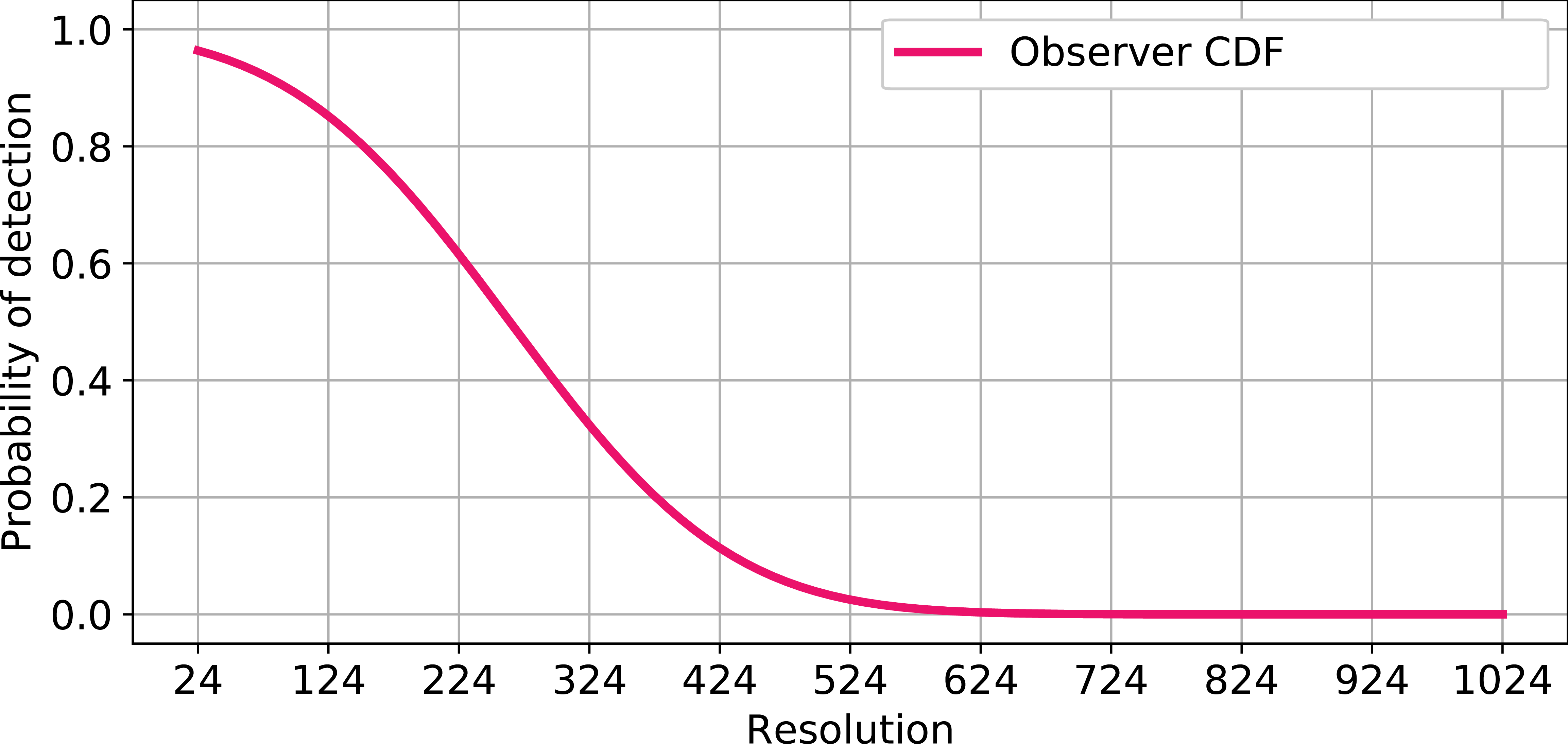 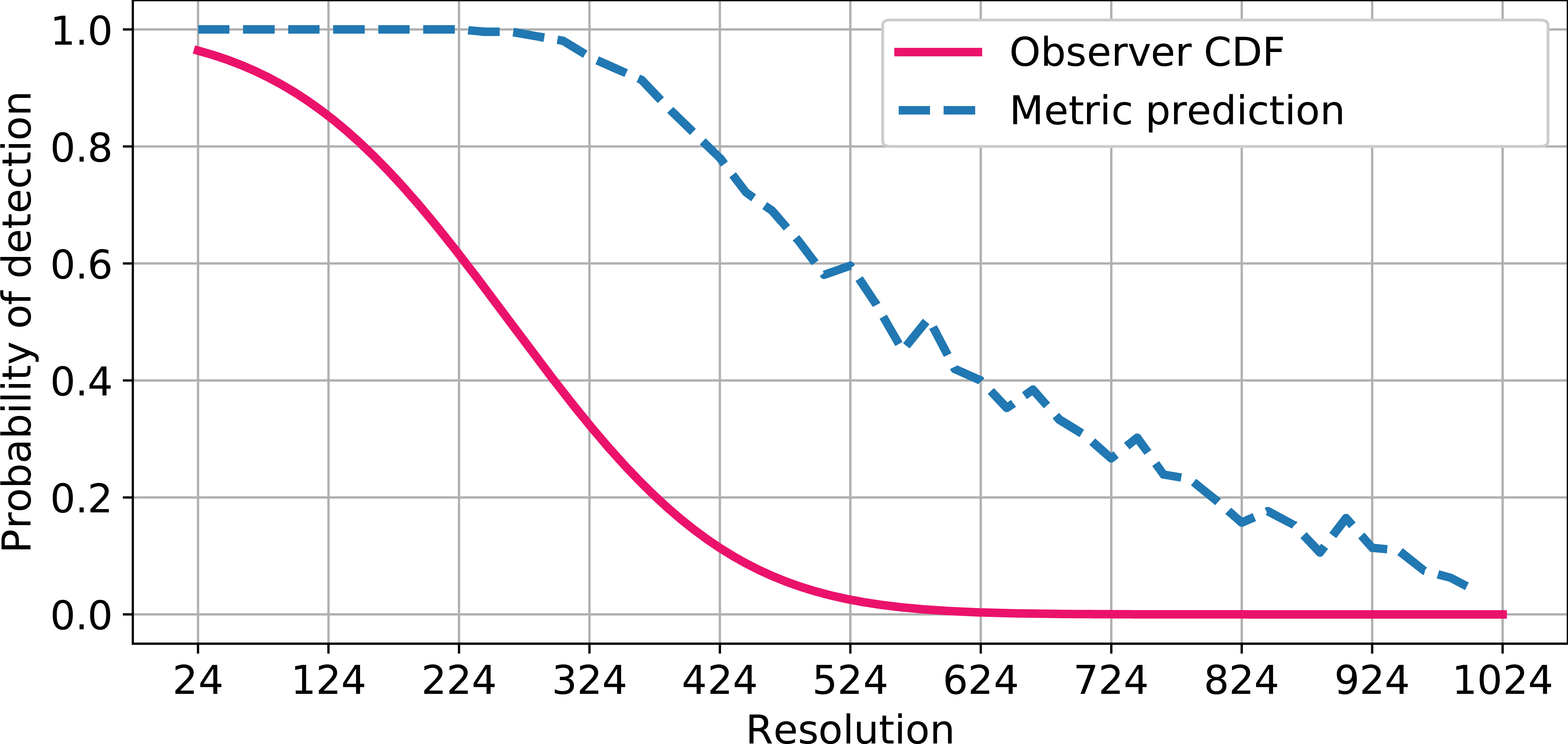 [Speaker Notes: Let’s look at the example of a randomly choosen scene.The pink curve is our ground truth, and the blue dashed line is pooled metric response.
We need to find a global transformation which allows us to adjust the blue curve to the pink one.We cannot use simple subtraction or multiplication to weaken the metric response. Not in the probability domain...]
Metric Adjustment
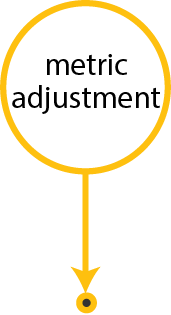 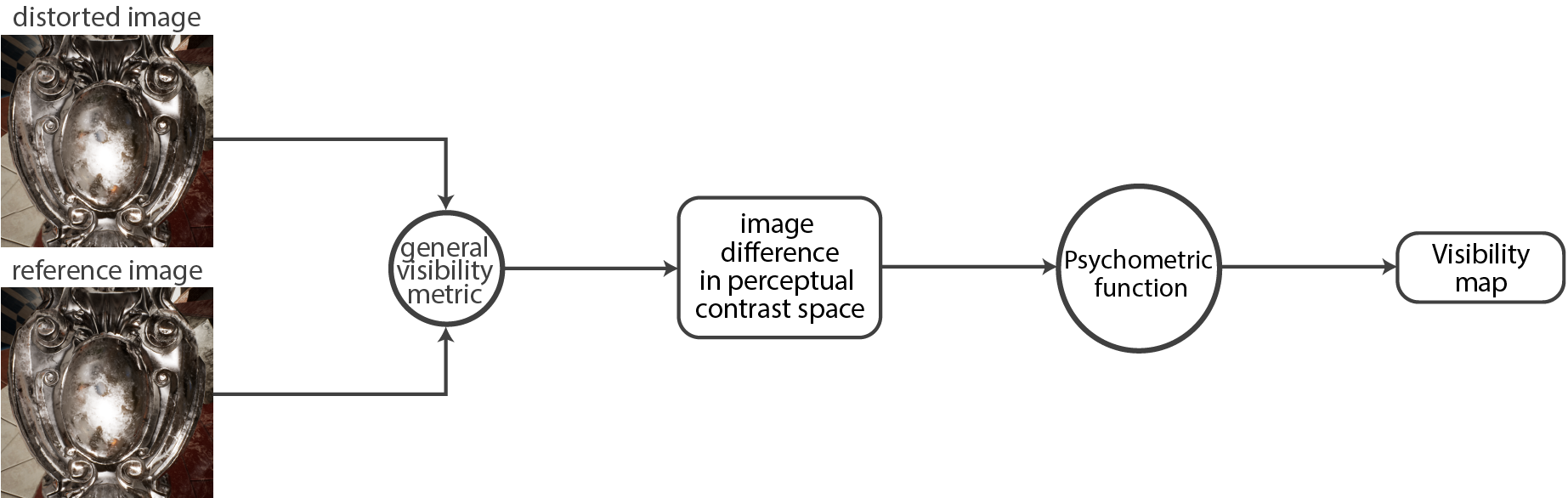 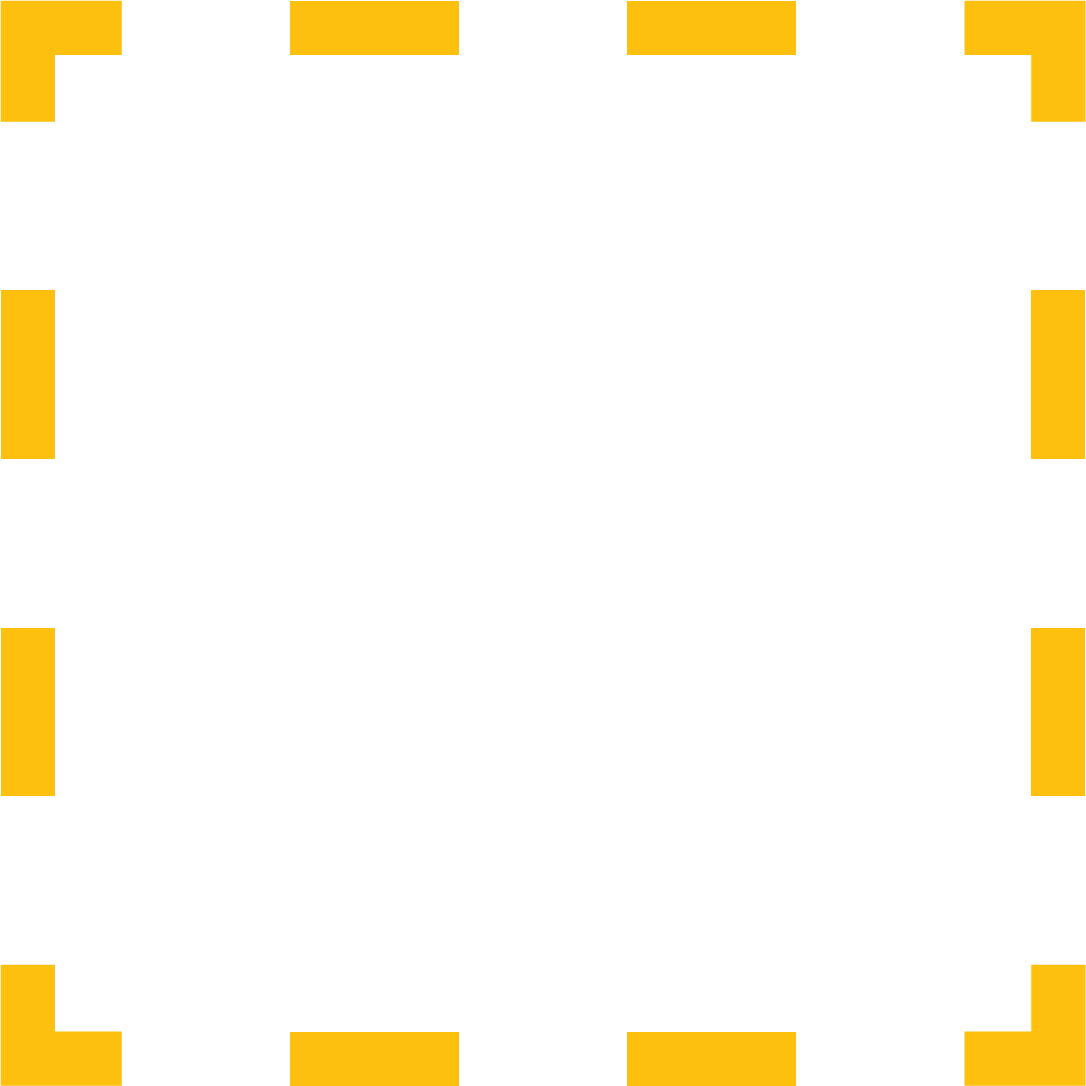 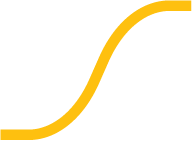 [Speaker Notes: Full reference visibility metrics process data in different unique ways, but they always produce an image difference in the perceptual contrast space.The very last step is application of the psychometric function which converts these values to the probability.Our adjustment should be injected right before the psyhcometric function.In this way we coudl use simple subtraction do decrease the sensitivity of the metric.]
Visibility map adjustment
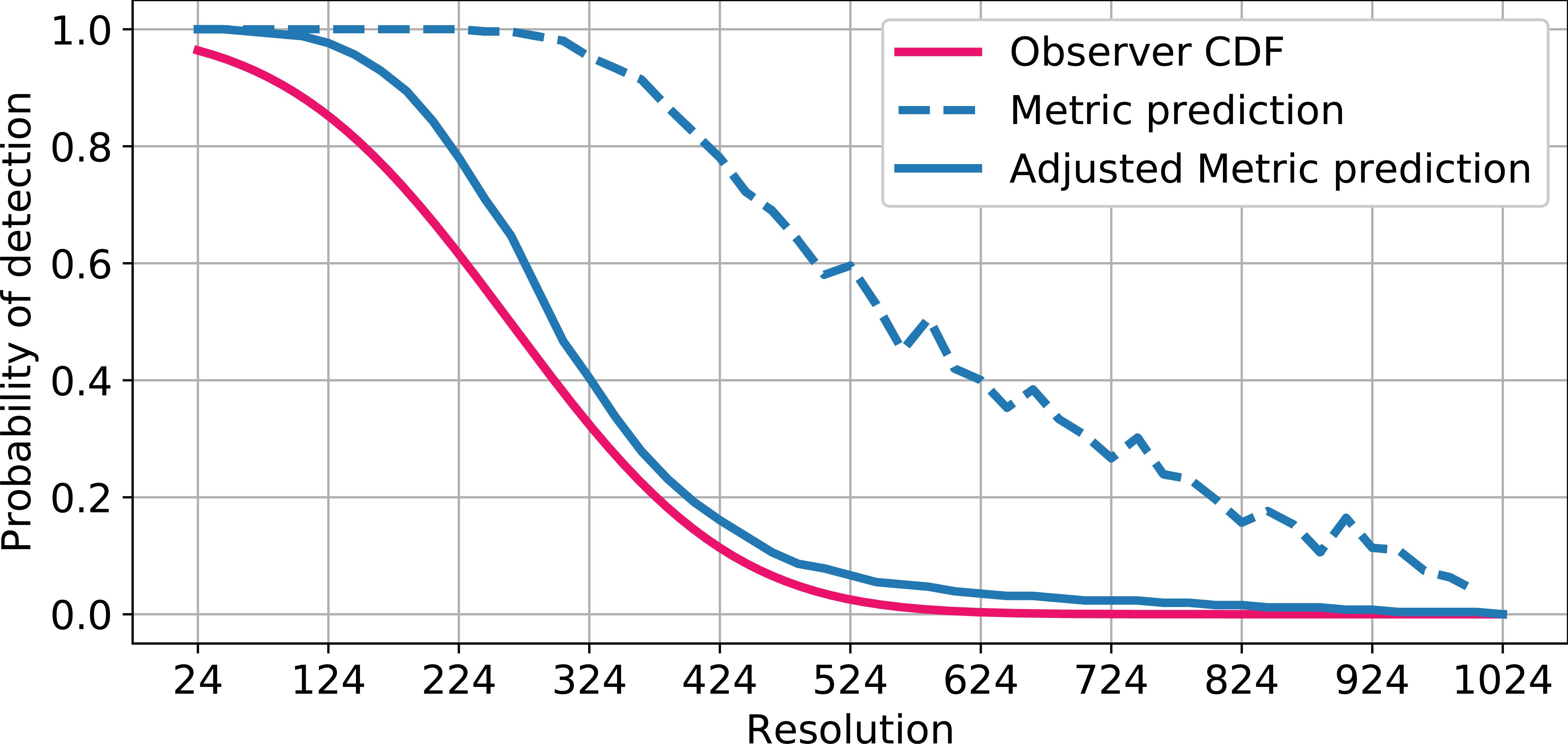 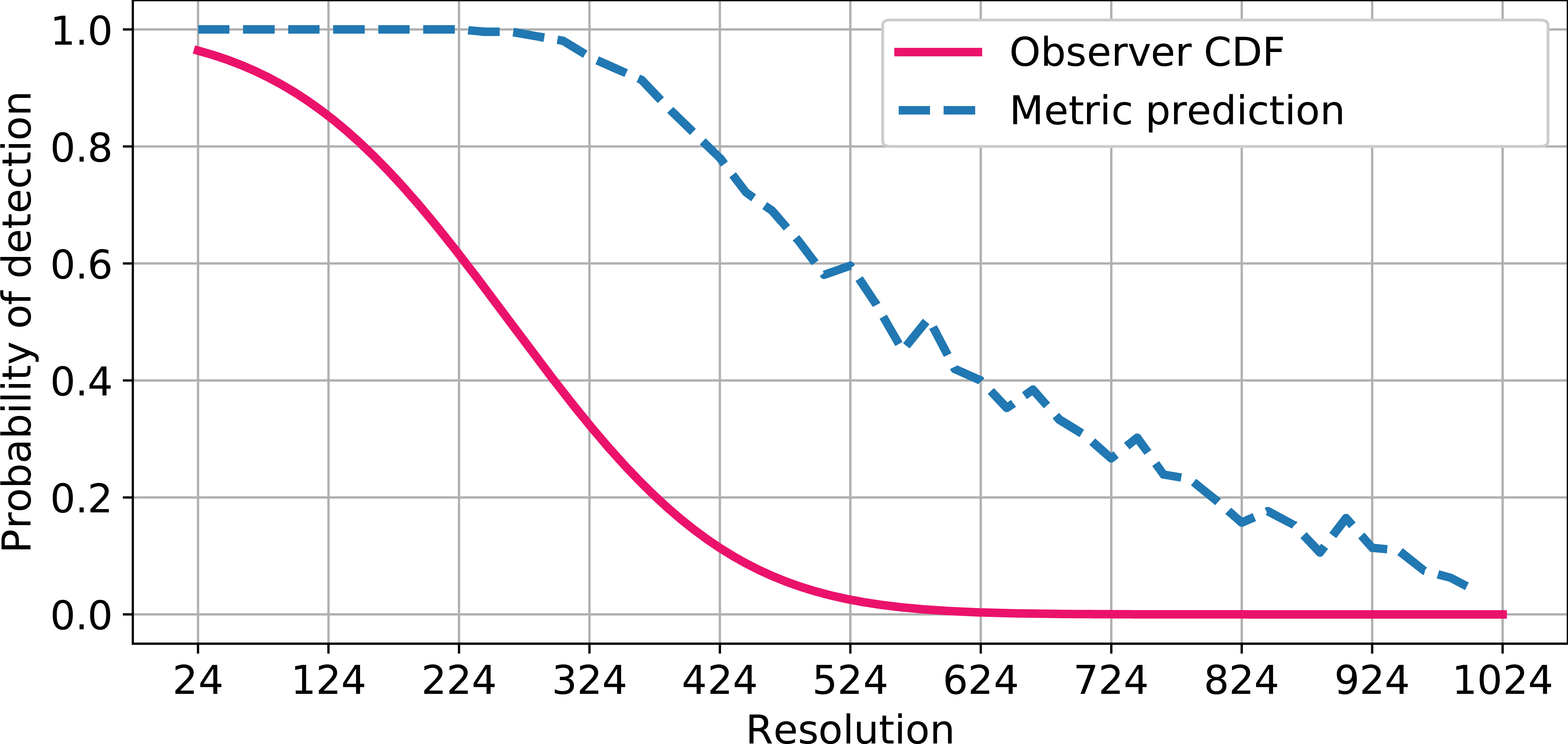 [Speaker Notes: Using this method be use simple subtraction from the pooled values in iterative process to minimize MSE between these two curves.The result of this step is a scalar value…]
Visibility map adjustment
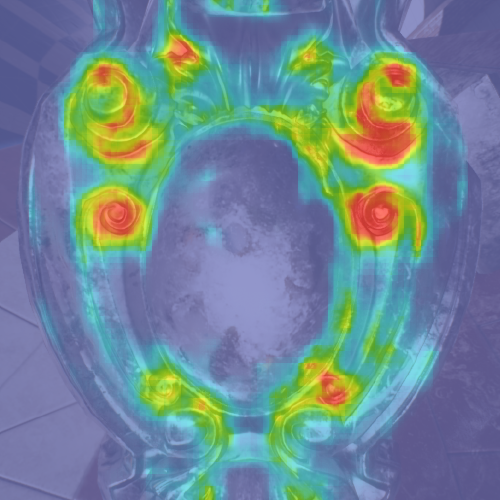 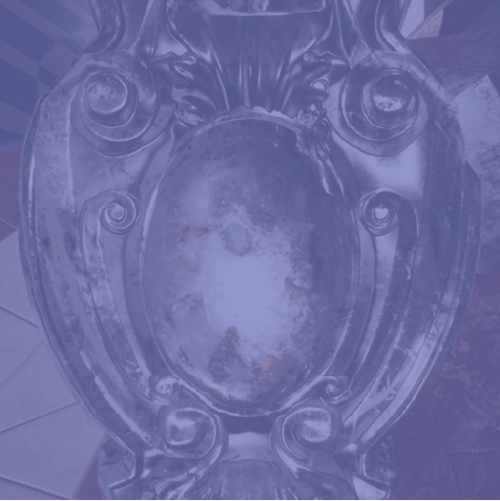 Global subtraction
[Speaker Notes: Which we subtract from every single metric prediction in a perceptual contrast domain]
Pipeline
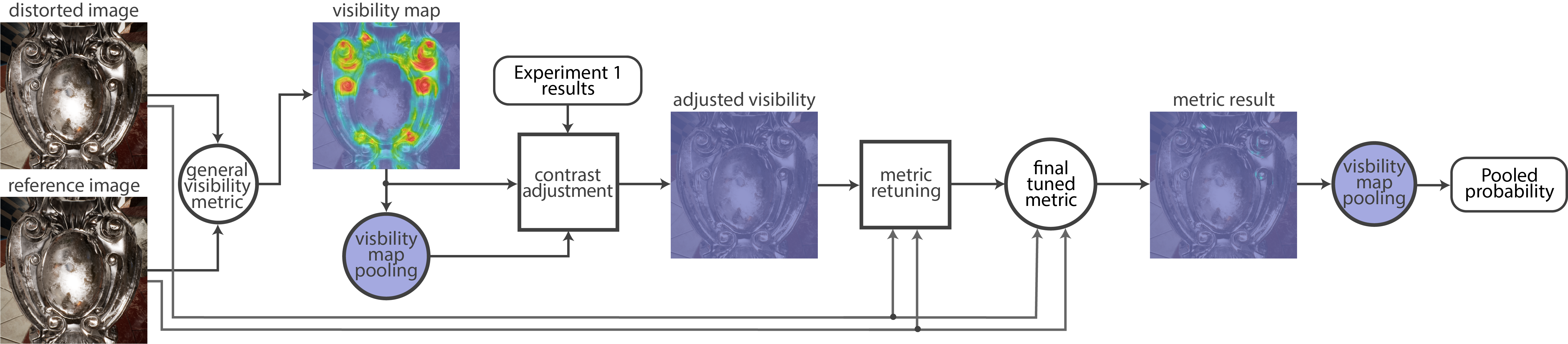 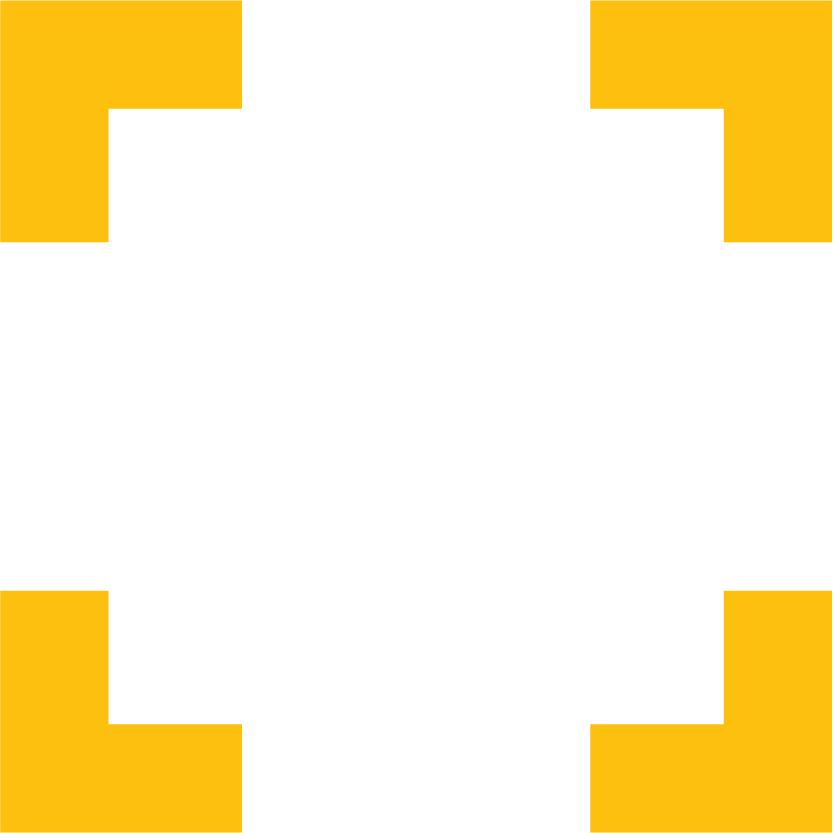 [Speaker Notes: After all this steps we can finally prepare the training data by processing the visibility maps produced by existing metrics.]
Retuning - Loss function
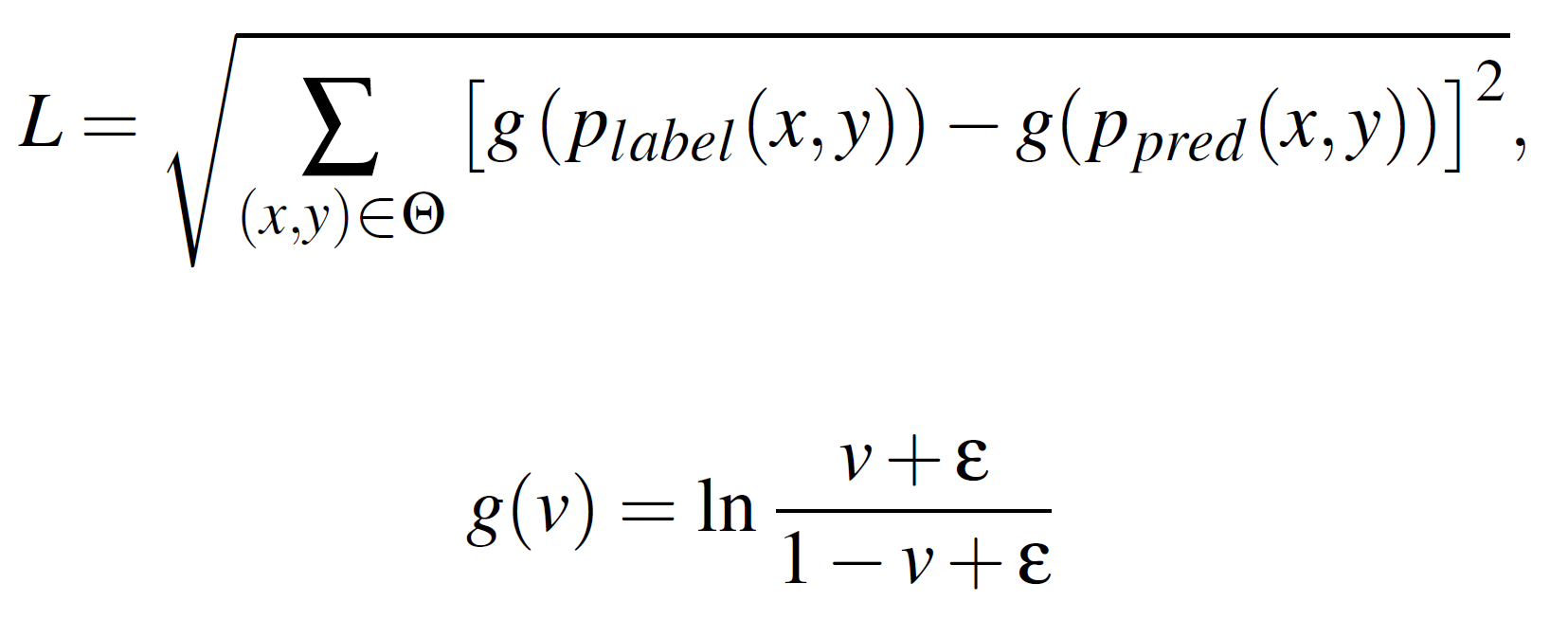 where:
[Speaker Notes: In this step we retune the CNN-based metric from our previous study with the created training data.We decided to change the loss function to one that directly compares the values in the maps.As we work with probabilities we decided to penalize more the differences close to the range bounds, hence the logarithm.
We created different version of the network based on the training data produced by HDR-VDP, Butteraugli and CNN metric.]
Pipeline
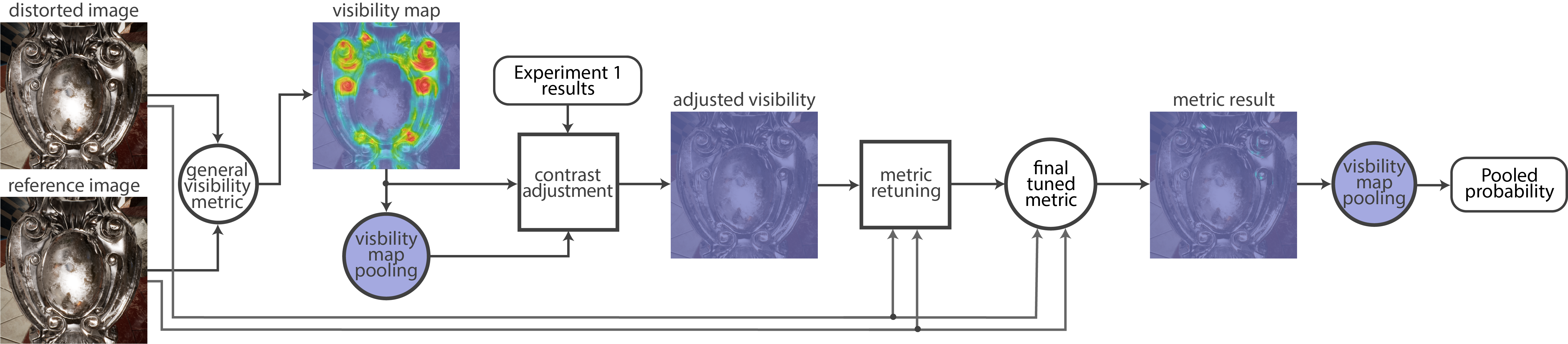 [Speaker Notes: After the retuning we again pool the procuded map with the optimized pooling I was talking about before.
So let’s see some results.]
Results – metrics Accuracy
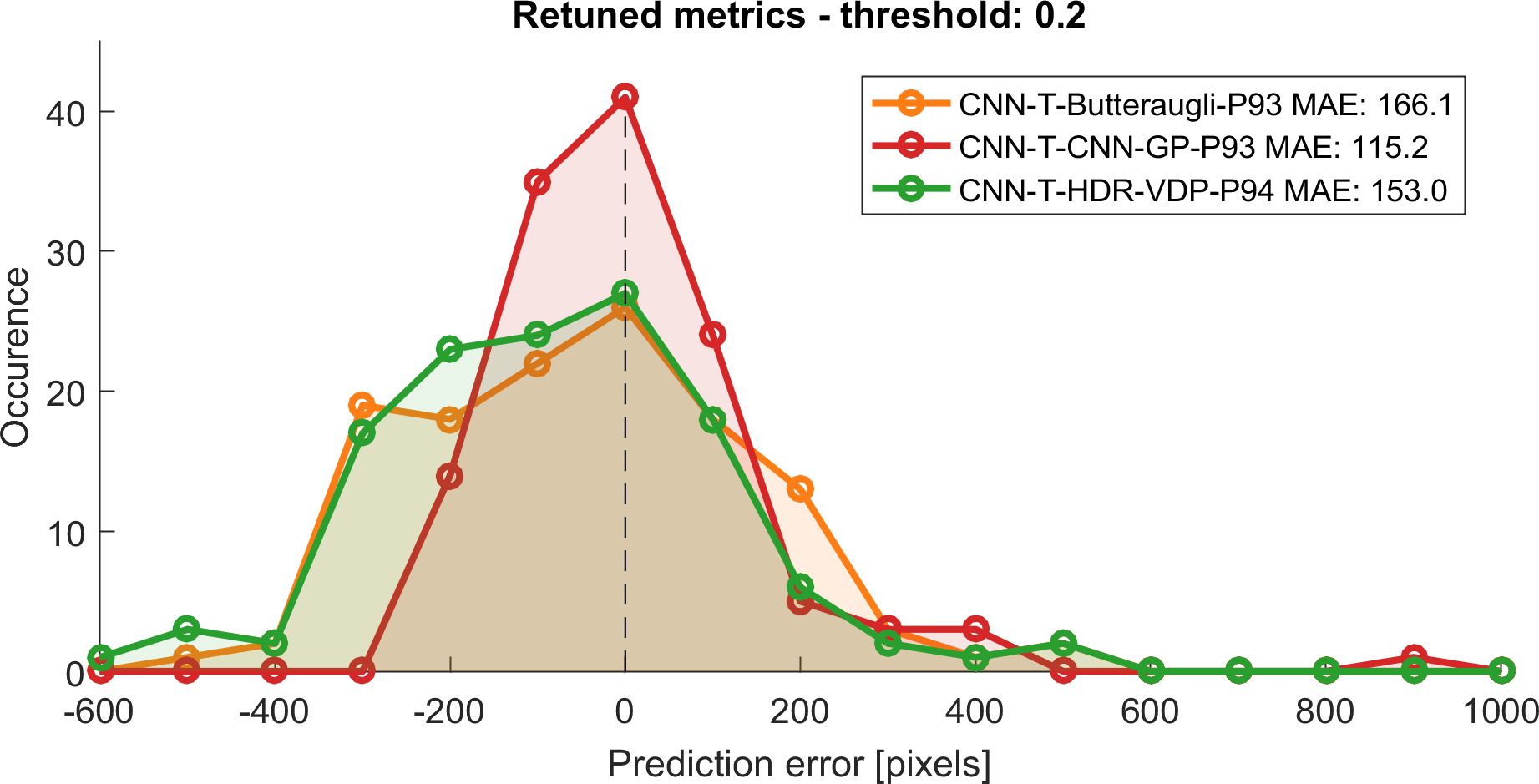 [Speaker Notes: First we caompare three version of the metric.Theread curve represents the CNN metric retuned on the adjusted data produced by itself. It achieves the mean absolute error value of 166.Two other metric trained on data produced by HDR-VDP and Butteraugli also perform a bit worse…]
Results – metrics Accuracy
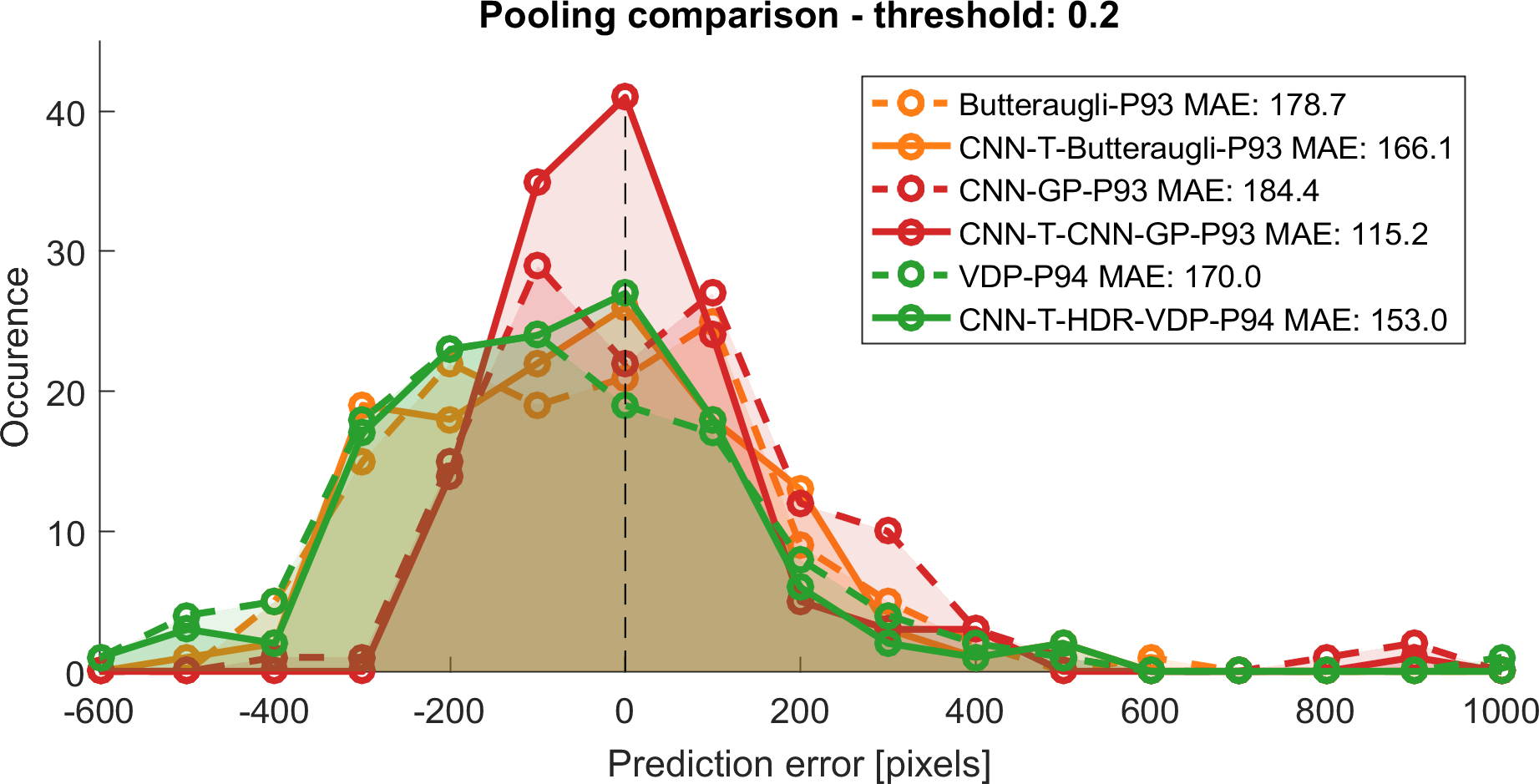 [Speaker Notes: but significant improvement is achieved comparing to only improved pooling without retraining, what can be observed on this histogram of errors.]
Results – metrics Accuracy
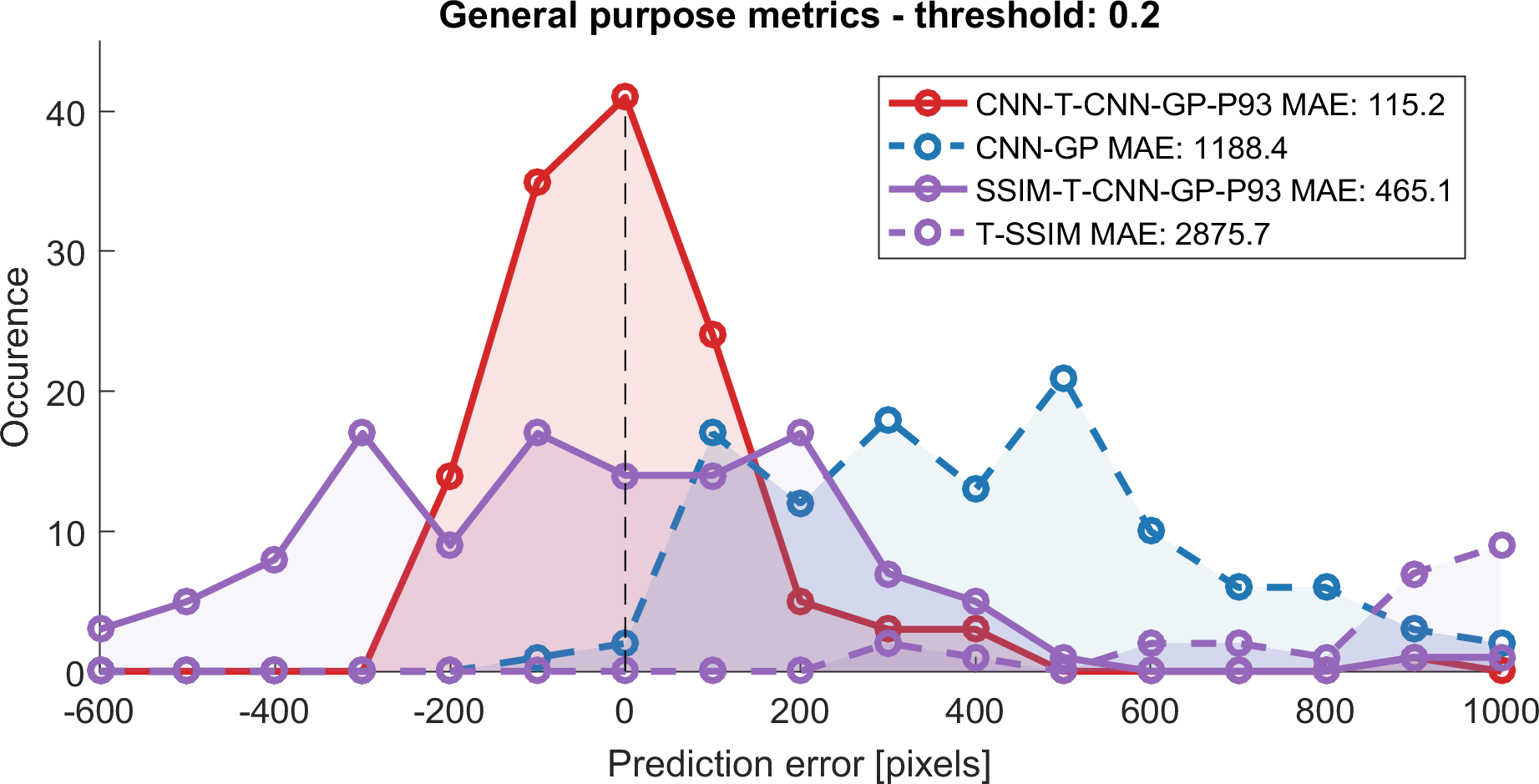 [Speaker Notes: Finally we compare the best retrained metric with not retrained metrics with naïve max pooling.Mean absolute error value indicates drastic accuracy improvement.]
EVALUATION
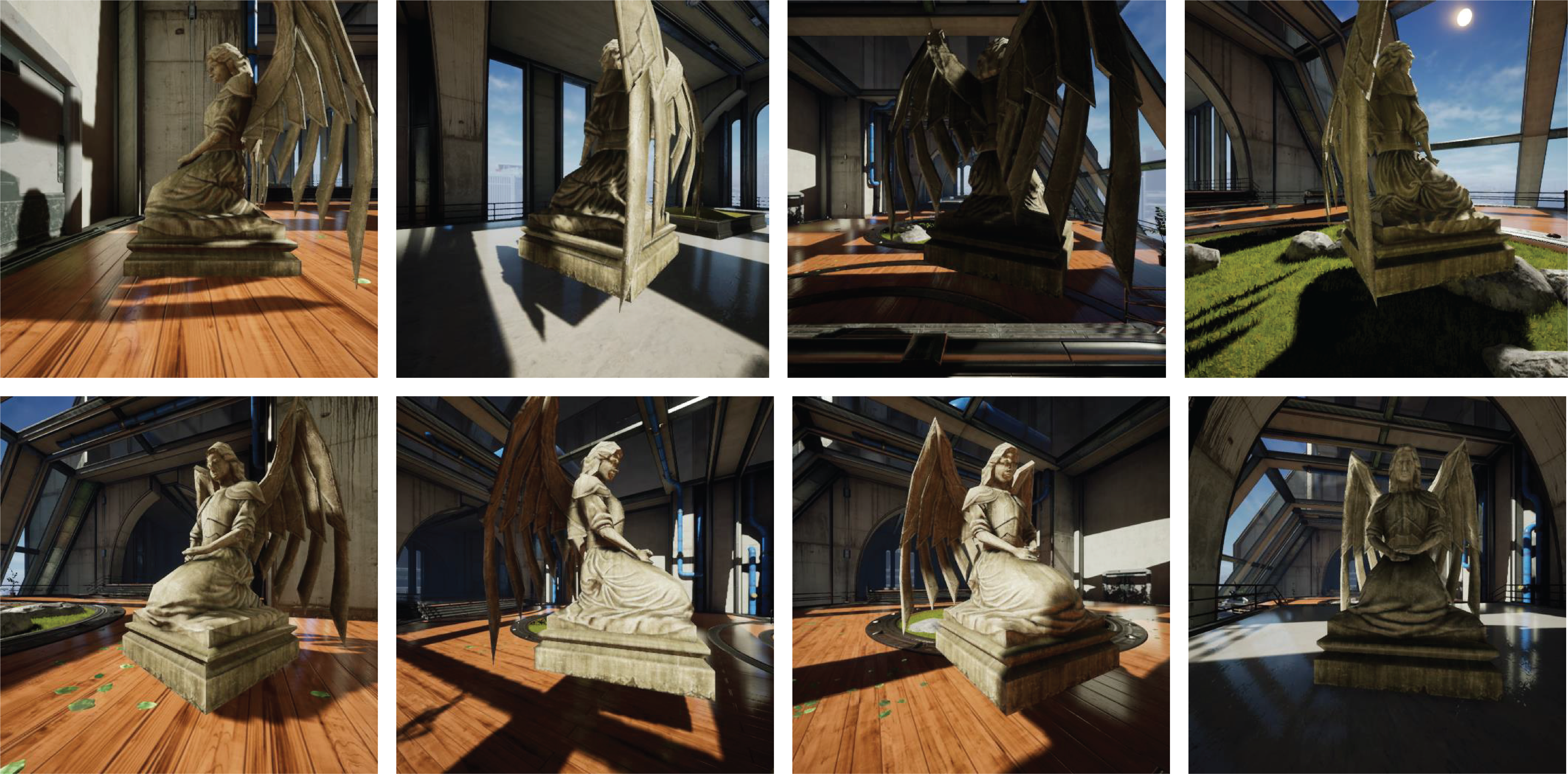 [Speaker Notes: We also decided to simulate how the tool good be used in game engines.For that purpose we rendered a object from 8 different point of views using different lighting conditions.For rendering we used power 2 texture resolution in the range 64 to 1024.]
EVALUATION
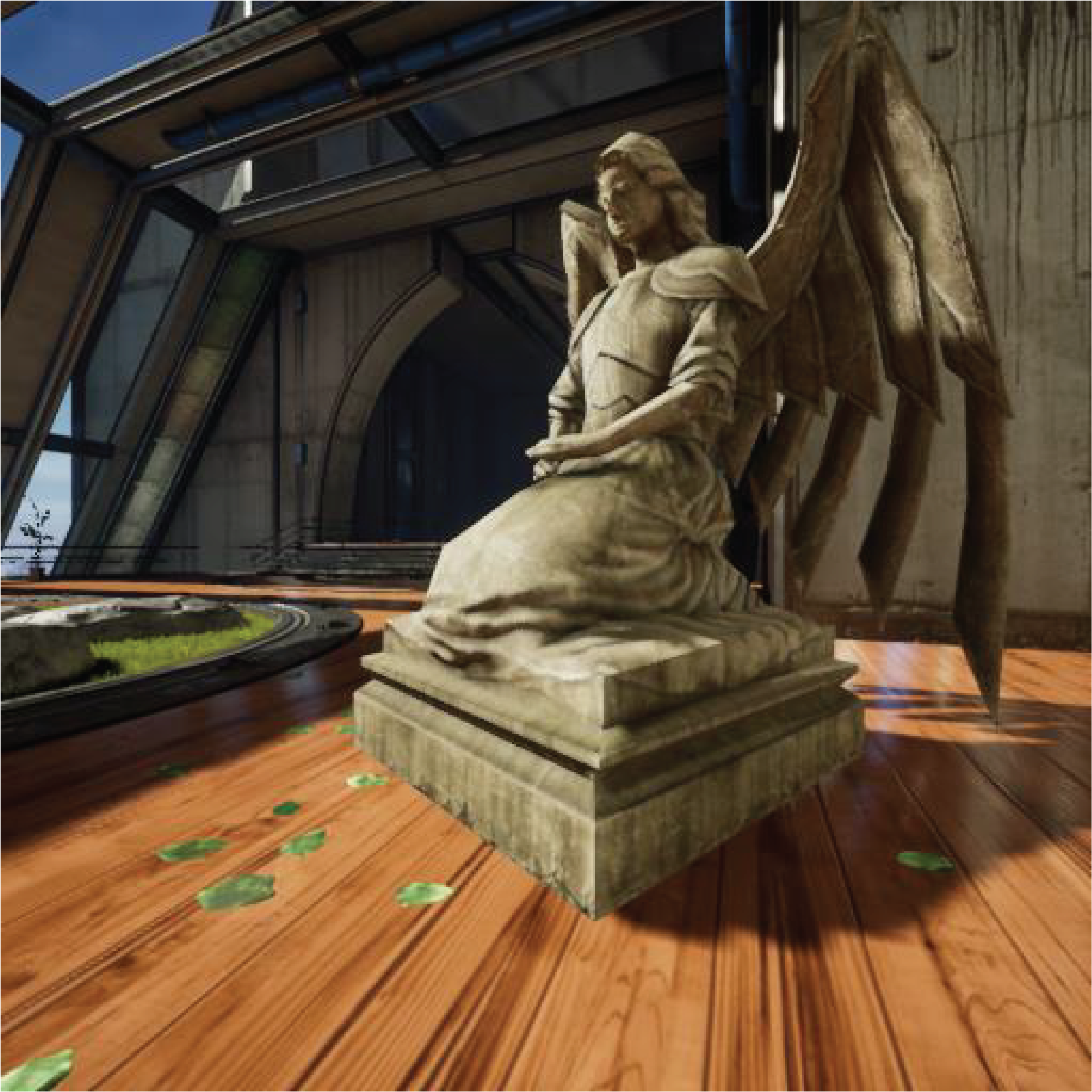 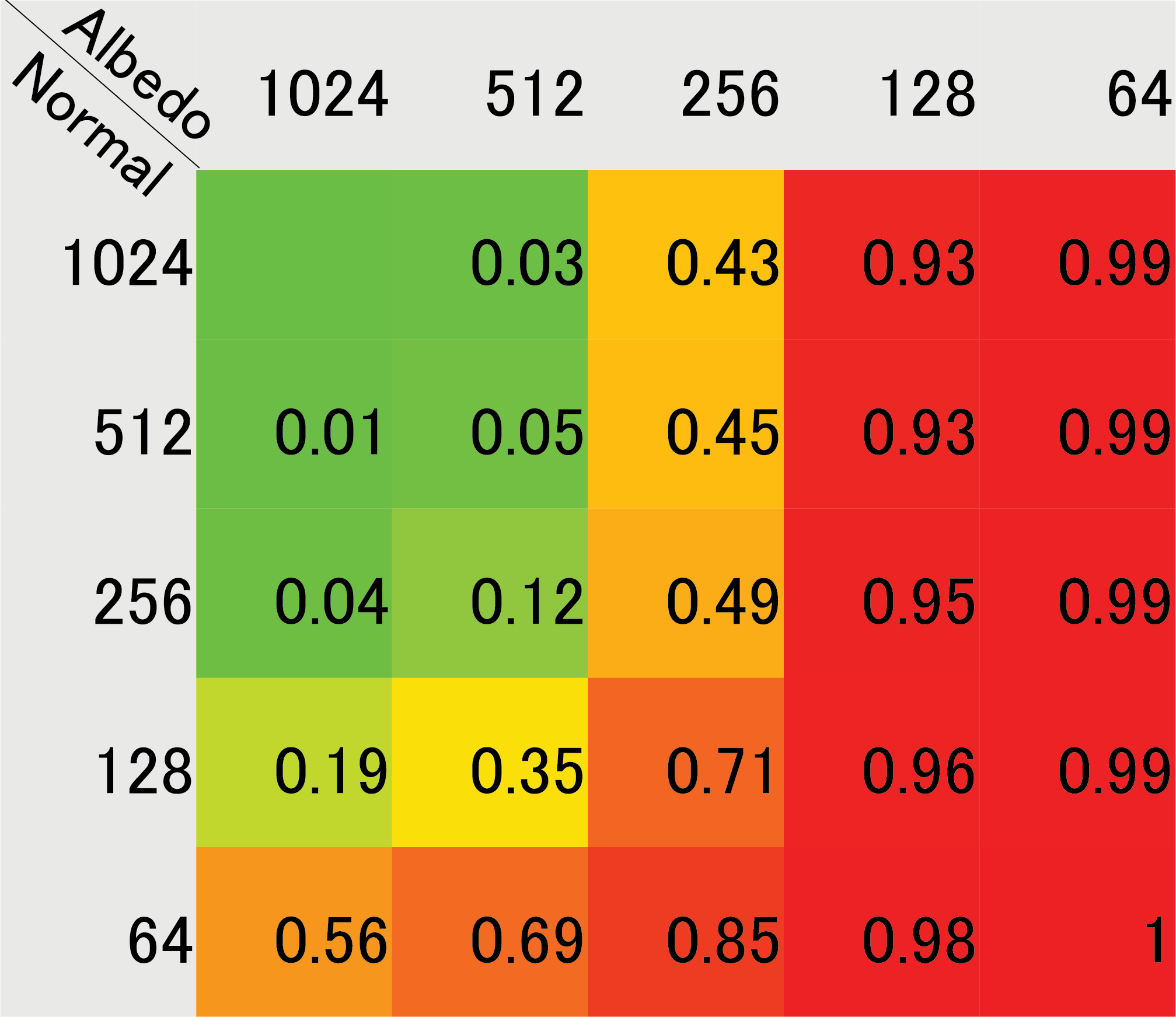 [Speaker Notes: For every view we run metric on every texture resolution variant and pooled the value.After that we choose the minimal texture resolution which gives us probability value below chosen Pdet.In our case it is 0.2 so we can downsample Albedo texture to 512 pixels and Normal texture to 256 pixels.]
Results – Image comparison
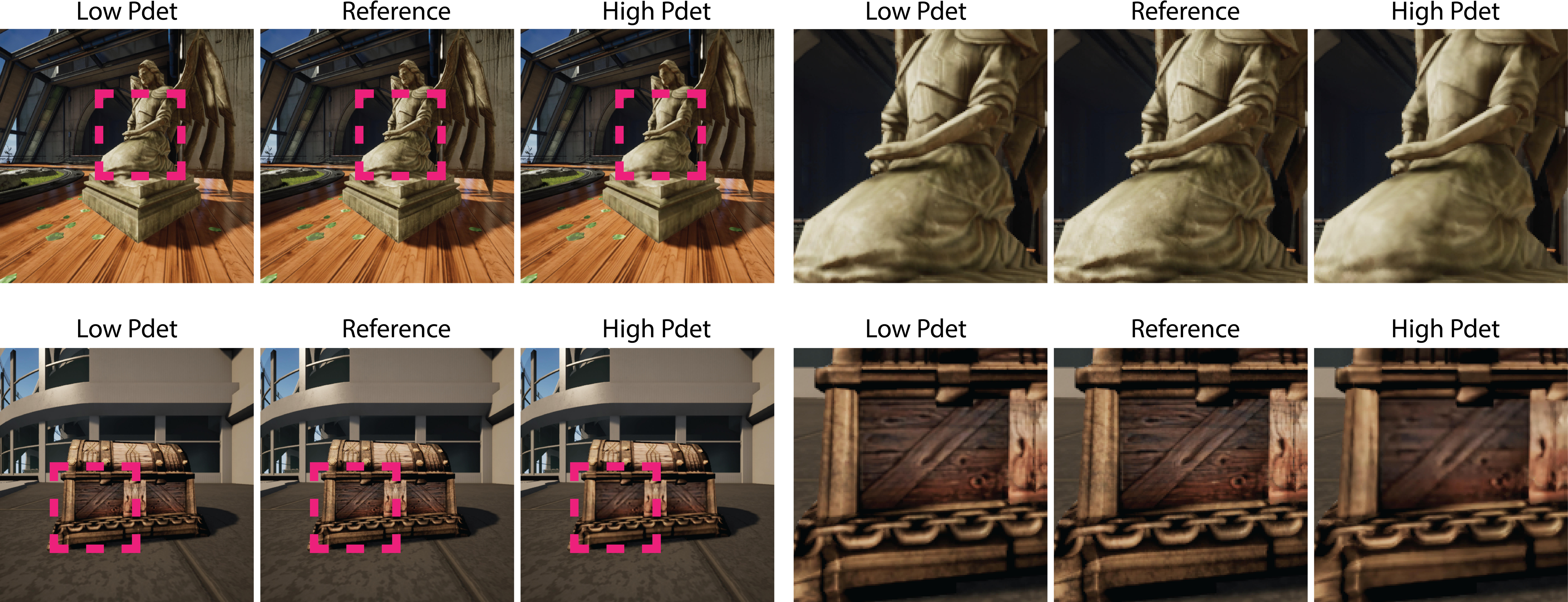 [Speaker Notes: And as we can see our optimal texture resolution provides image with unnoticeable distortions. While suboptimal resolution blurs already details in the image. This can be observer on the folds in the Angle Statue case and the wood pattern on the Treasure Chest.]
Results – visbility maps improvement
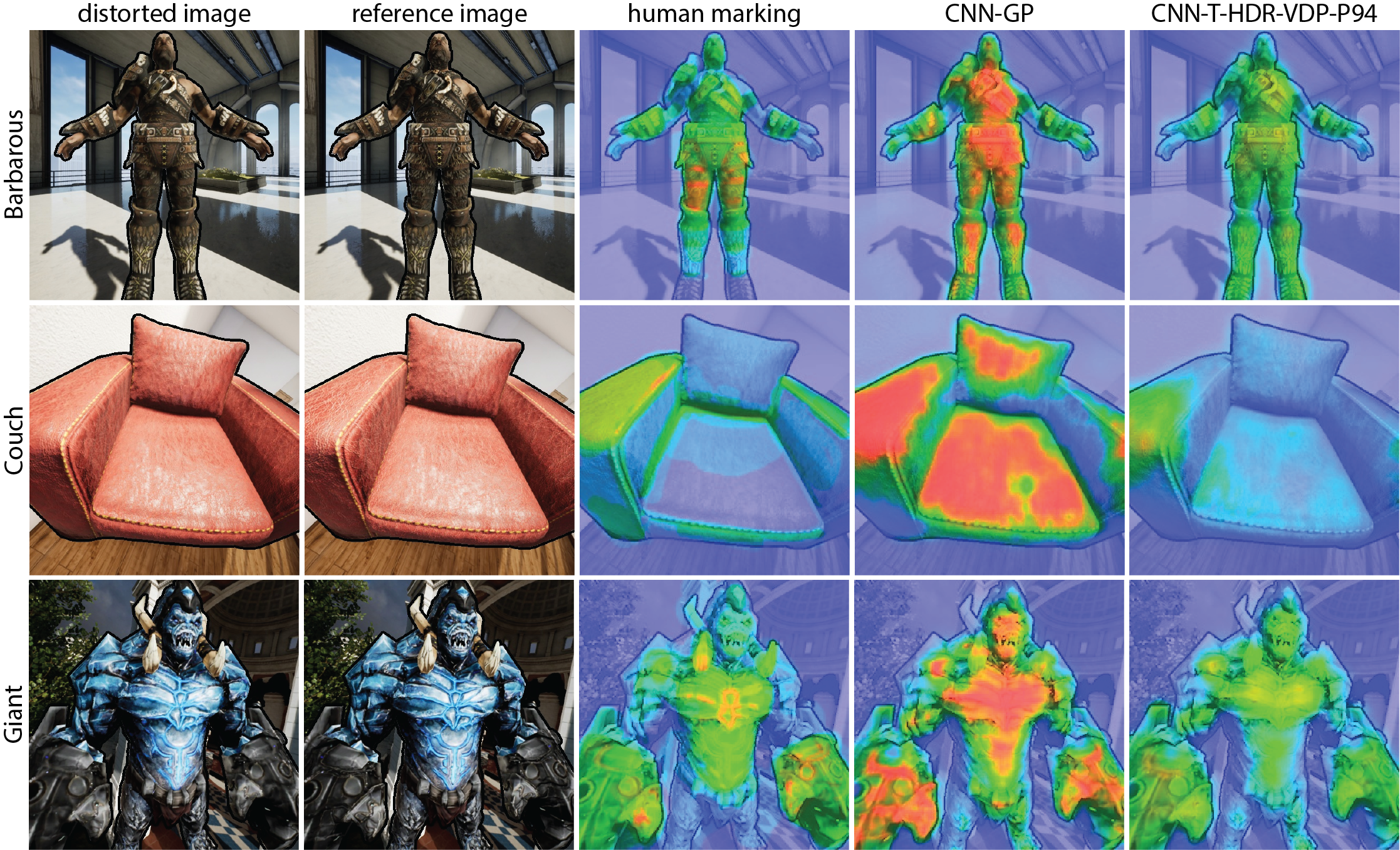 [Speaker Notes: Even though our optimization is based on the single pooled value we can also observe that the visibility maps are improved.We can see distorted and reference image in the first two columns. The we present the human marking collected in the painting procedure.As we can see the retrained metric provides results which match better with subjective data, while original metric prediction is overshooting.]
Contribution
A method for improving the performanceof data-driven metrics for a particular application,
A metric for selecting optimal texture resolution for a game scenario,
Dataset cotaining distortions due to albedo and normal texture downsampling.
[Speaker Notes: Just to conclude….]
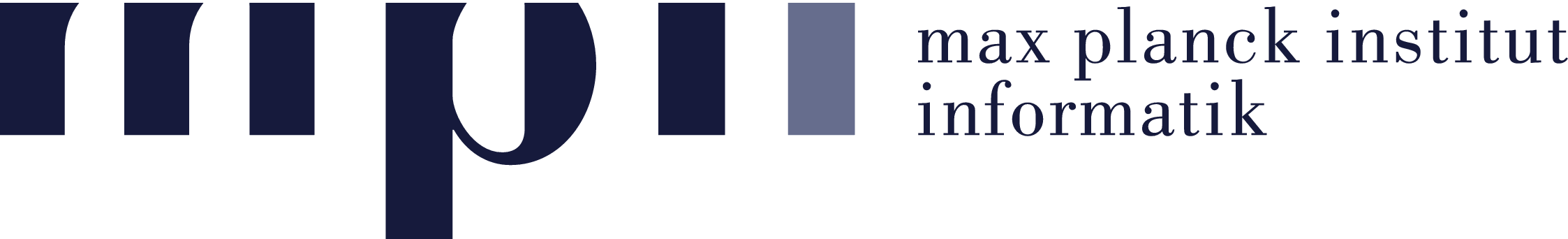 Thank you!
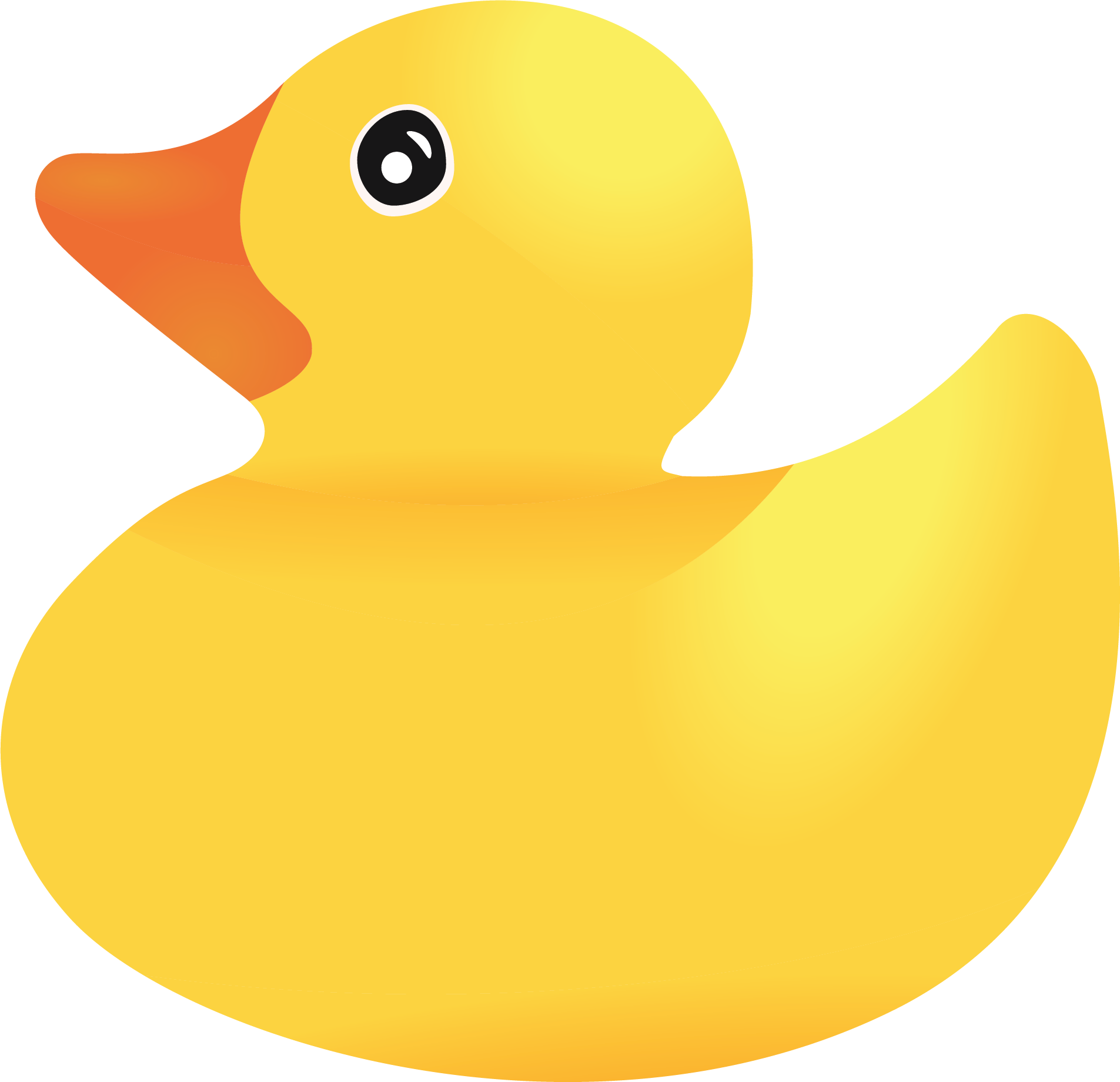 Project webpage: https://texture-metrics.mpi-inf.mpg.de
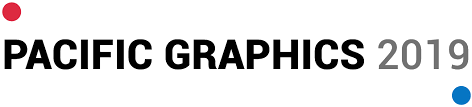 [Speaker Notes: Thanks you very much.]
NN Pooling
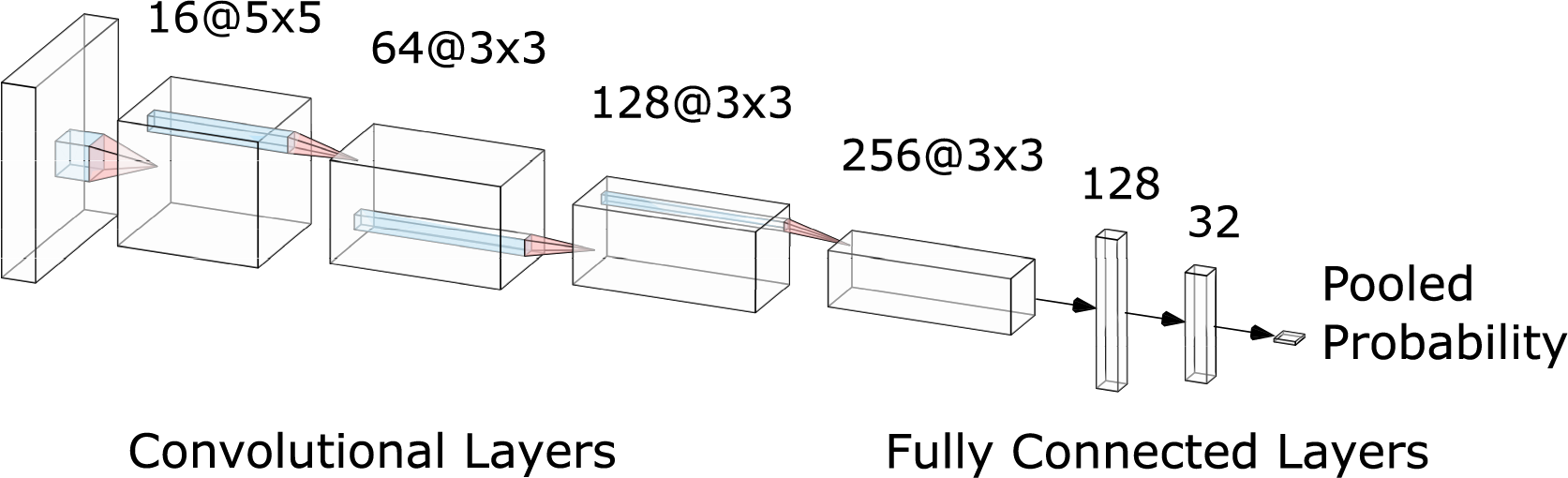 CNN Metric architecture
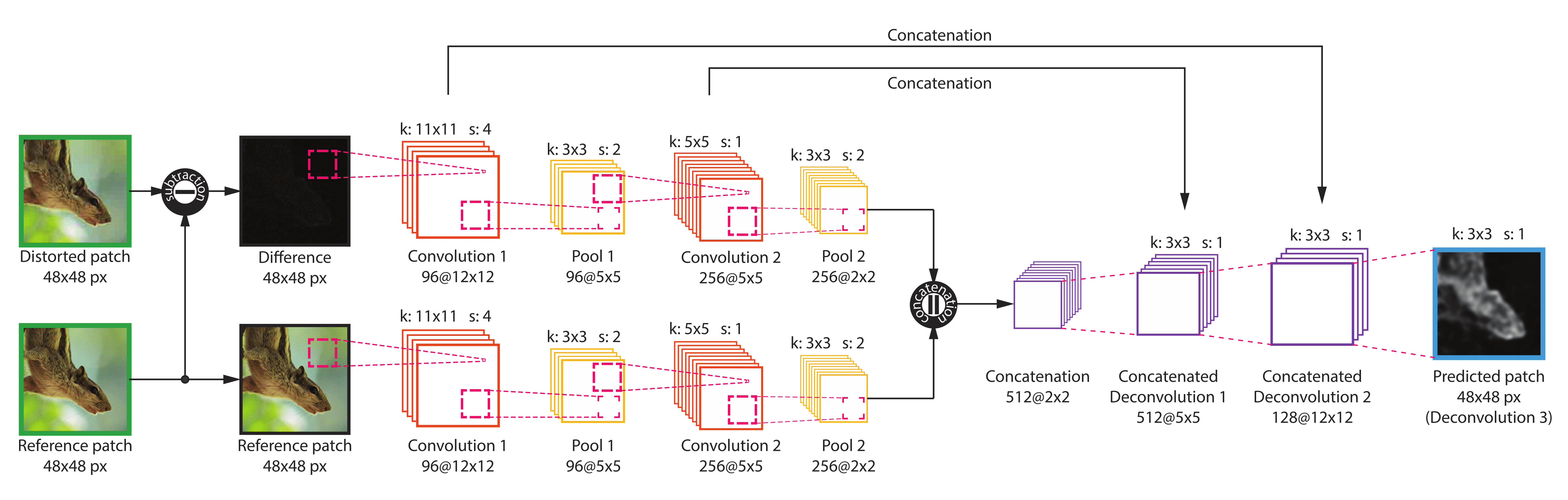 Finding optimal pooling
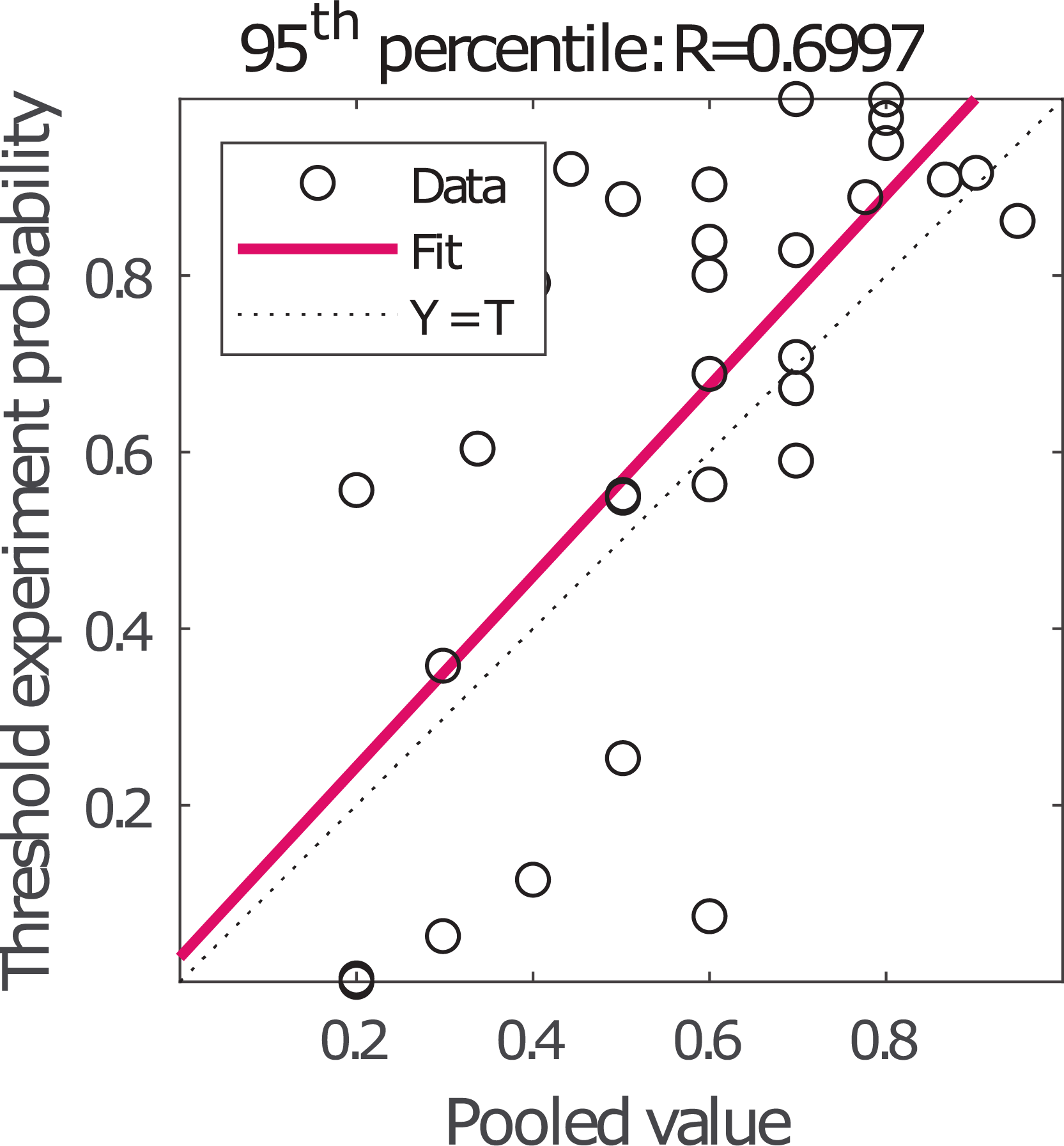 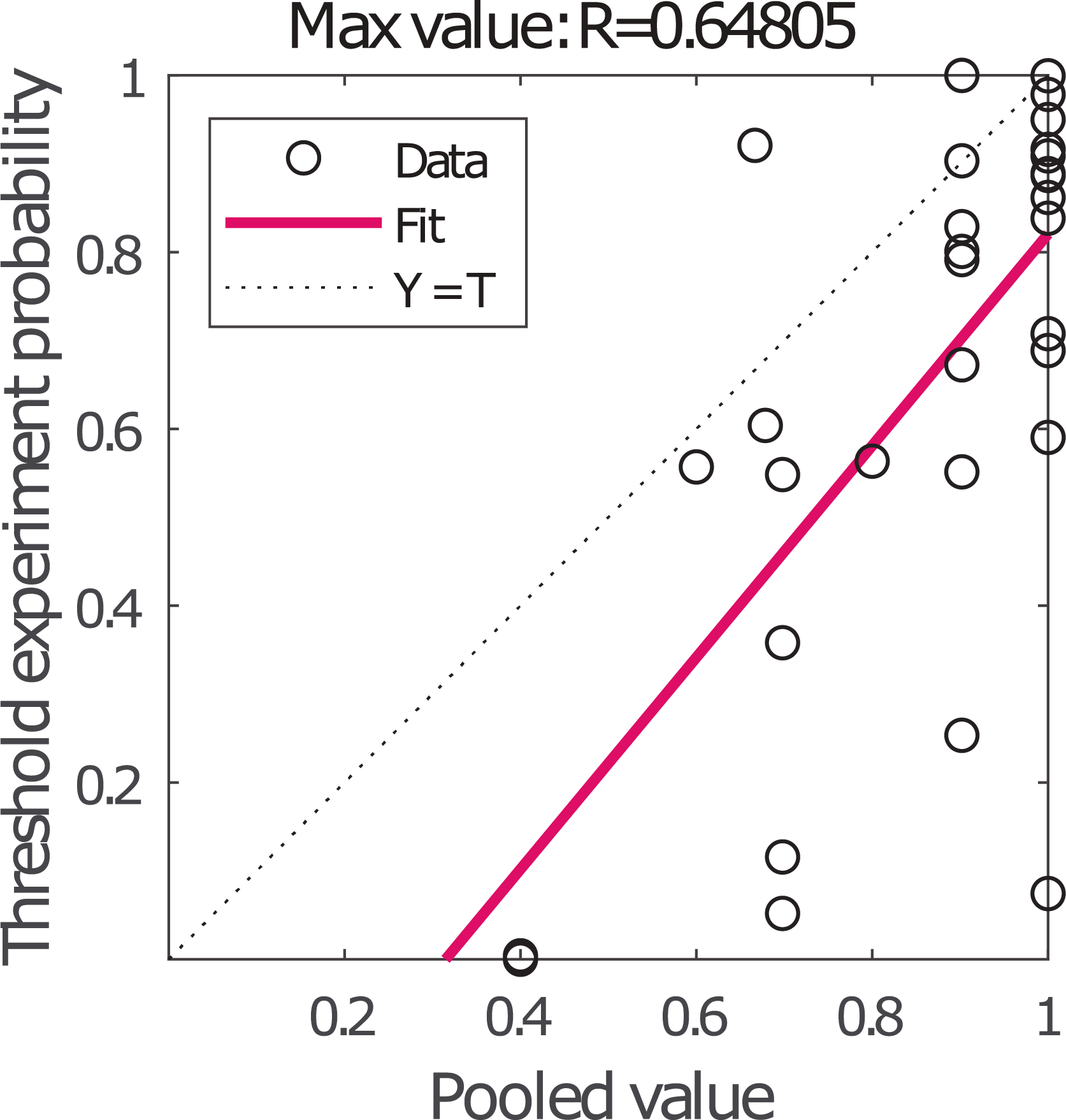 [Speaker Notes: As a sanity check we decided to conduct the painitng experiment for a few randomly choosen image from our dataset.Then we used max value and percentile pooling to pool the maps painted by observers.As we had the threshold data for these images we could easily draw the scatter plots.As we can see the fitted pink line is much closer to the diagonal in the case of percentile pooling, which also confirms that using percentile pooling makes much more sense.]